Act Communicate Transcend – ACT 2020-1-HR01-KA227-SCH-094792
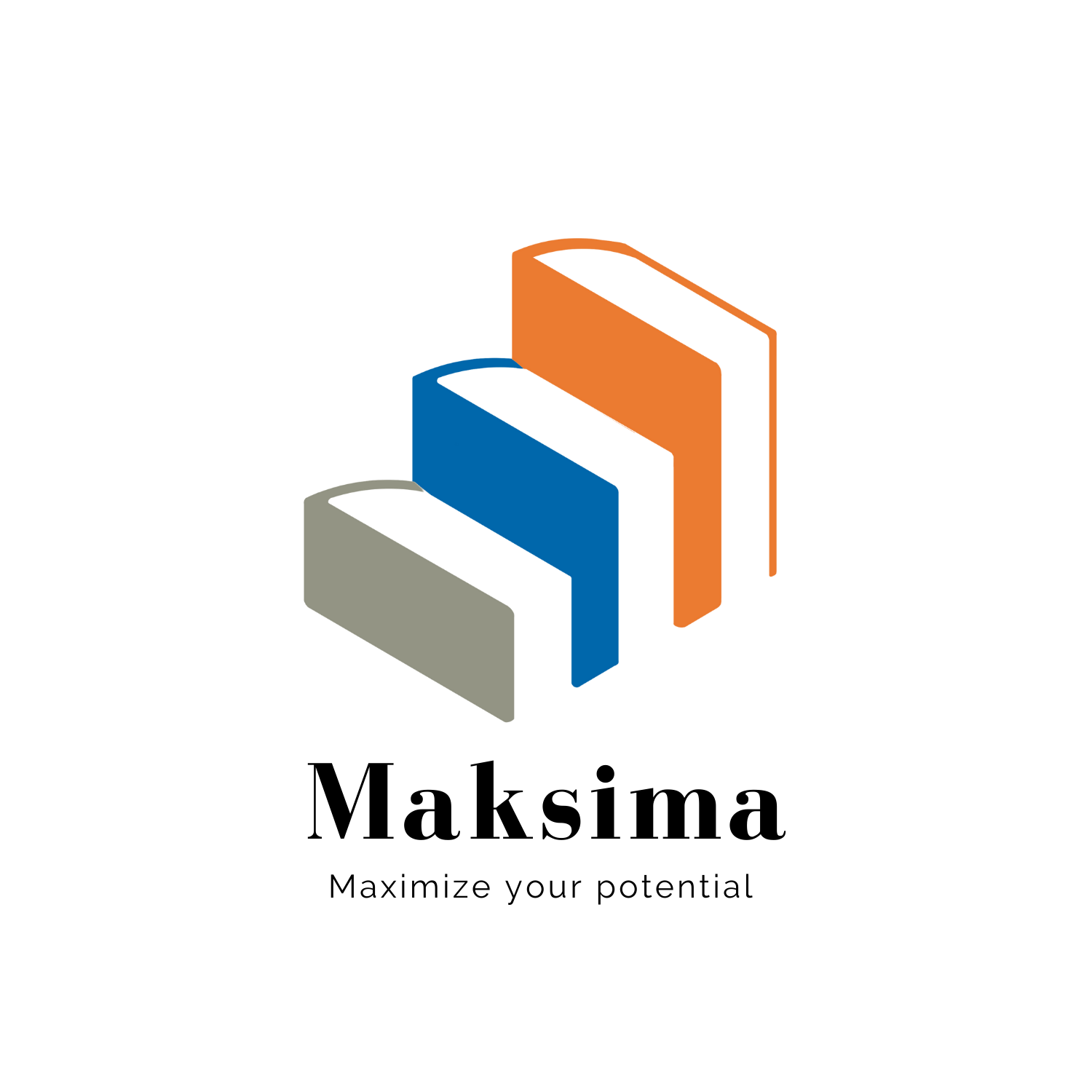 Act Communicate & Transcend (esldramaactivities.eu)

e-Learning Platform (esldramaactivities.eu)

 Resources for elementary school teachers (esldramaactivities.eu)

Resources for secondary school teachers (esldramaactivities.eu)
MANUAL 
FOR E-LEARNING PLATFORM 
& 
RESOURCES
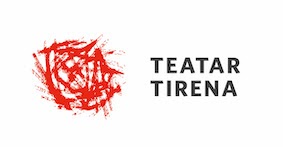 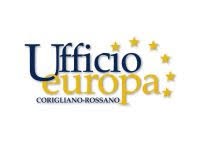 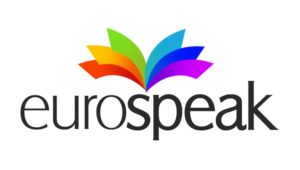 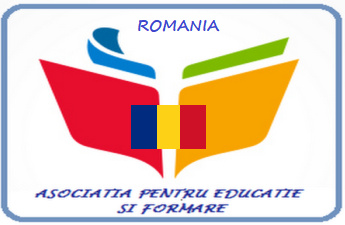 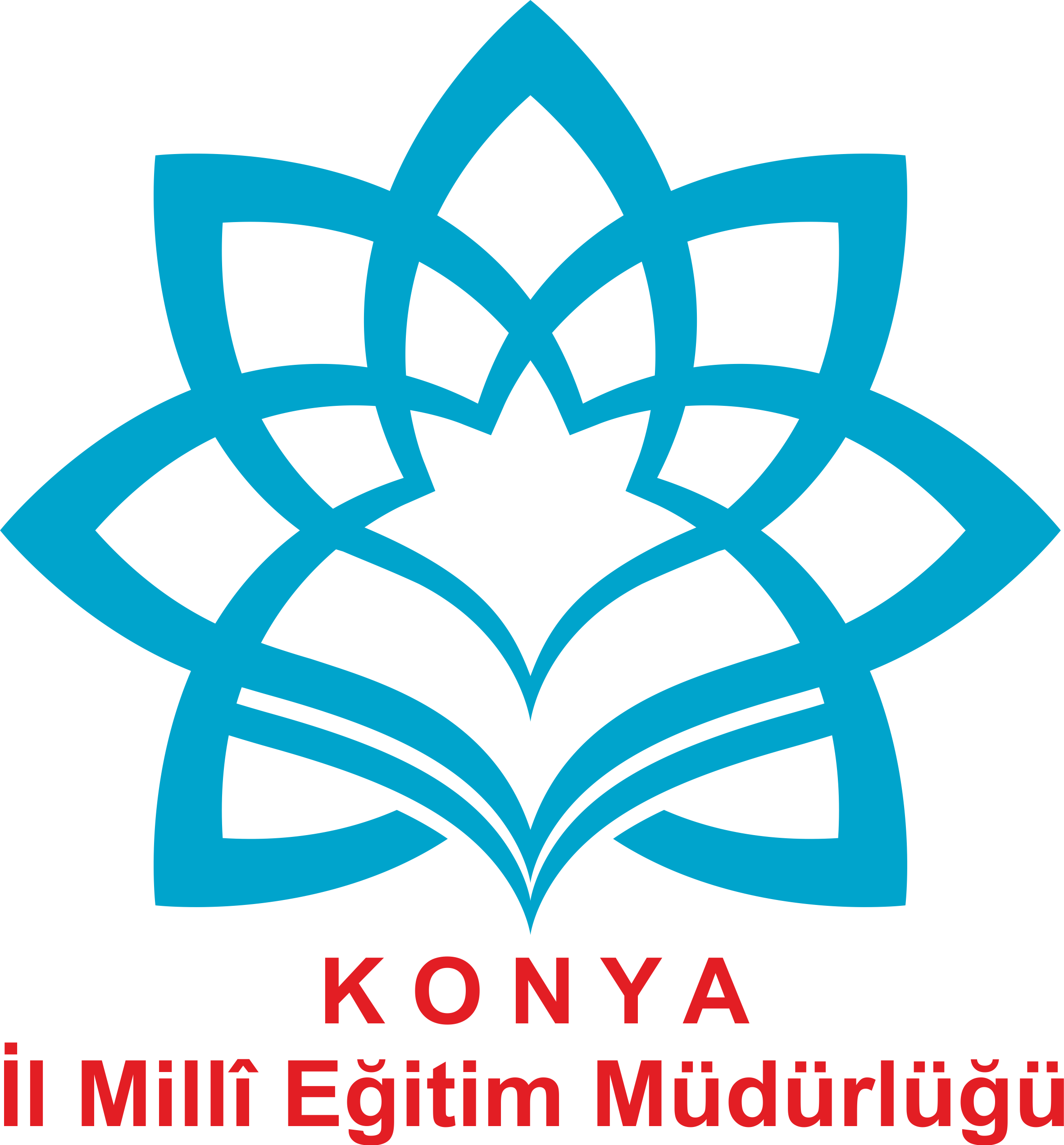 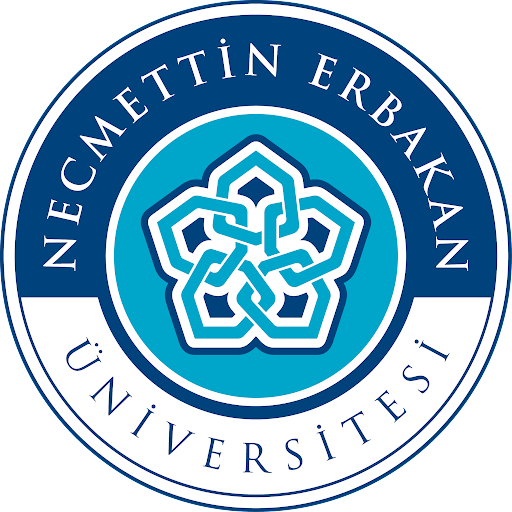 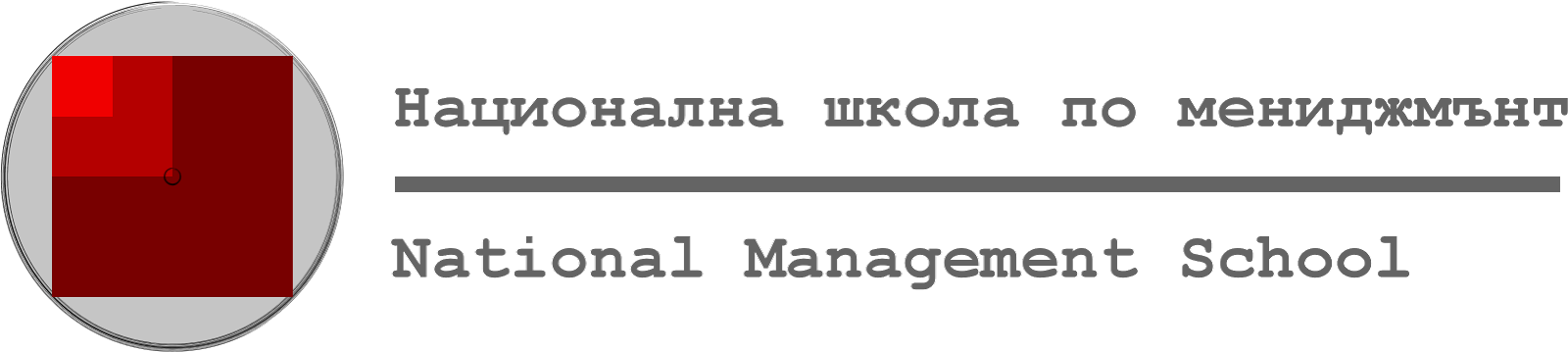 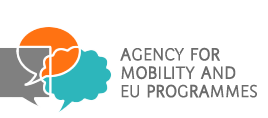 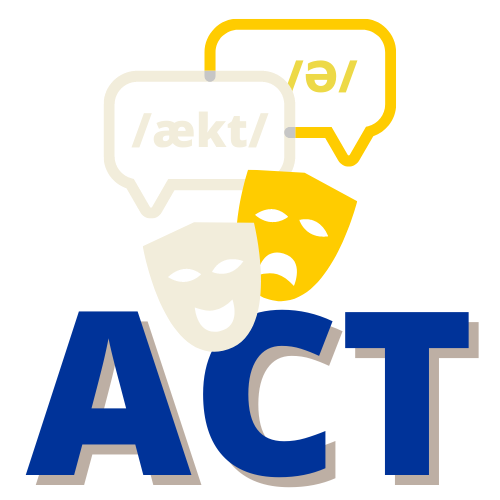 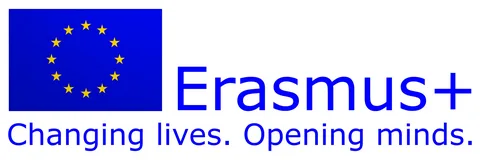 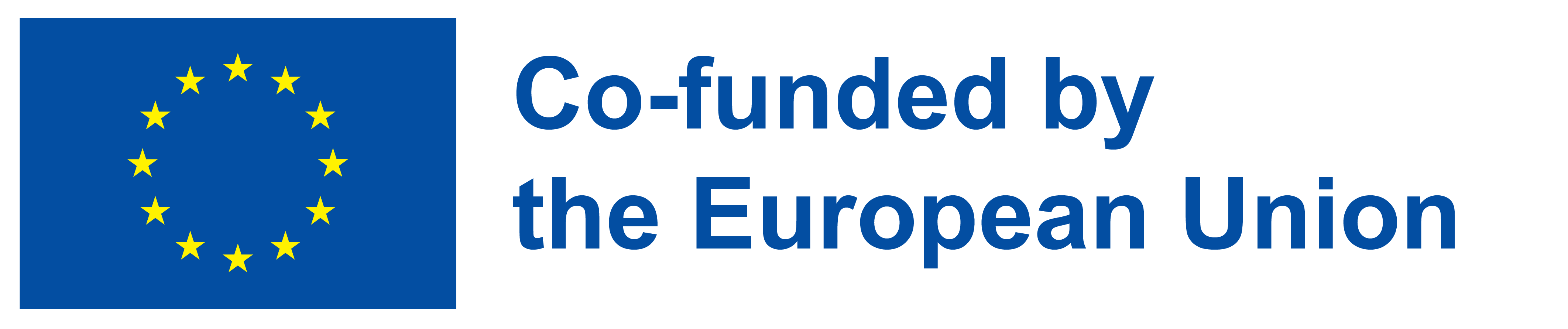 MANUAL
e-Learning Platform (esldramaactivities.eu)
ACT – Act Communicate & Transcend is a project that is in complete harmony with the European Council’s recommendation on a comprehensive approach to teaching and learning of languages issued in 2018 which states that «multilingual competence is at the heart of the vision of a European Education Area.» It answers Erasmus+ call to support art, cultural and education sectors in addressing challenges caused by COVID-19.
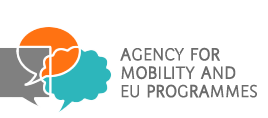 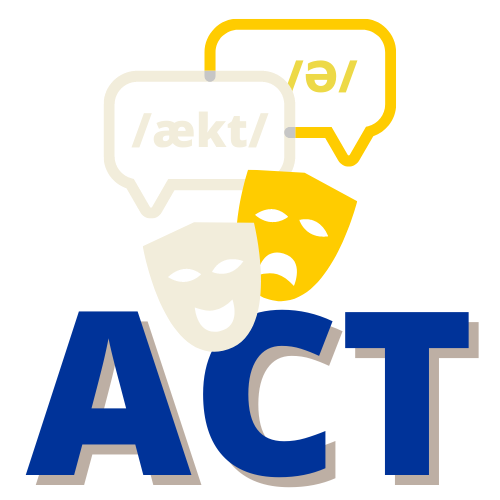 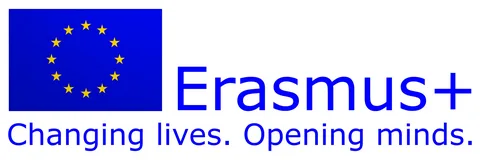 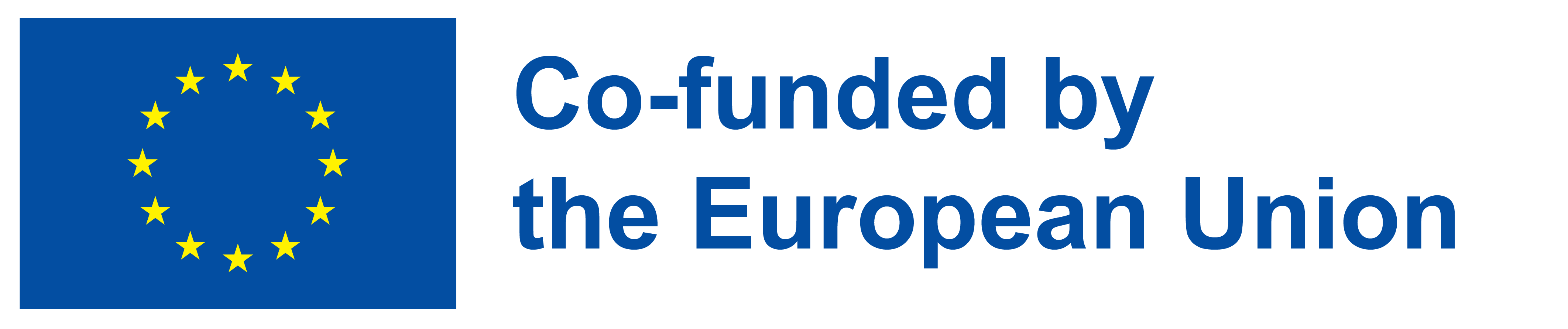 MANUAL
e-Learning Platform (esldramaactivities.eu)
The latest surveys on accomplishments of English language learners as well as a comparative analysis of languages in education and training across the EU have revealed that “most Member States face challenges in ensuring appropriate learning outcomes in the field of languages” as stated in the EU official document. This clearly indicates the necessity to bring a change into the curricula and provide an innovative tool that will be directed at improving English language speaking skills.
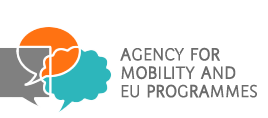 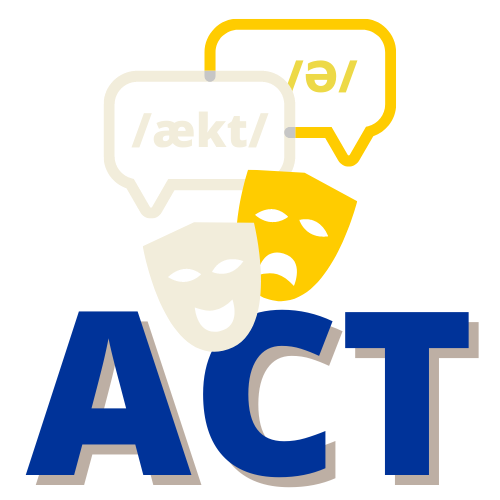 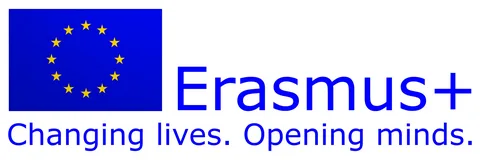 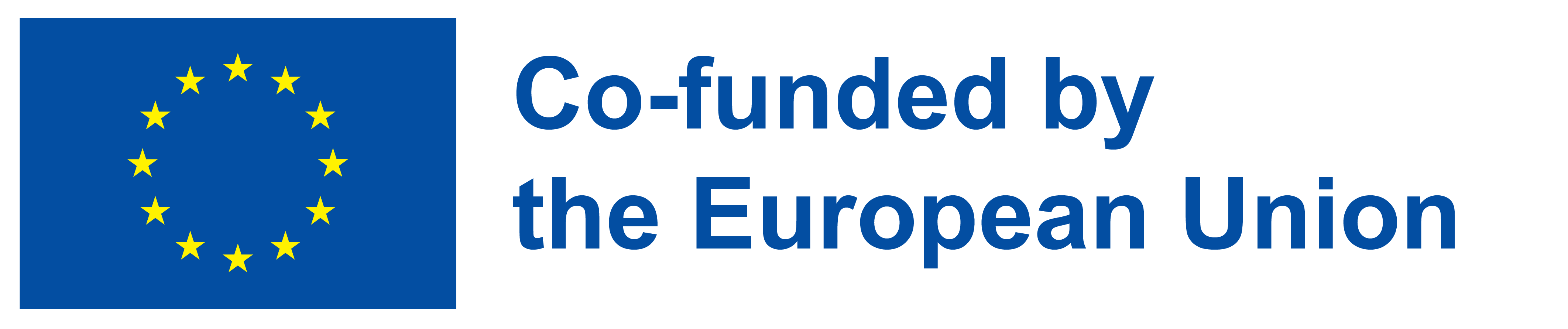 MANUAL
e-Learning Platform (esldramaactivities.eu)
We believe that bringing drama-based activities into the classrooms across Europe will increase the level of students’ motivation, interest, engagement, and most importantly, facilitate their learning process as well as improve their speaking skills.
We have brought together 8 partners from 6 different countries and employed 12 ESL teachers to bring this project to life and carry it out for 24 months. Our multicultural and diverse cross-sectoral cooperation includes a theatre company, a directorate, a university, two NGOs, an adult education center, and a foreign language school.
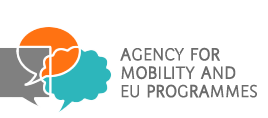 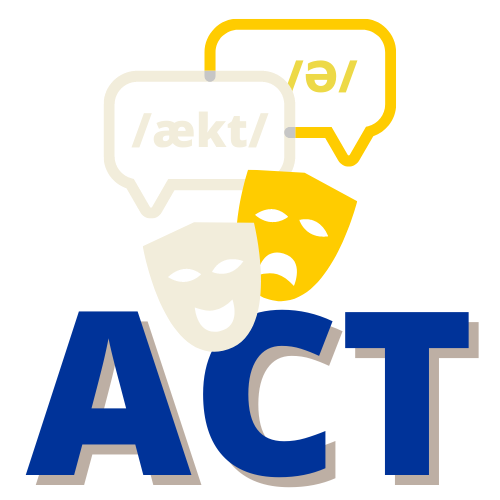 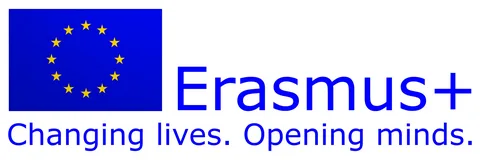 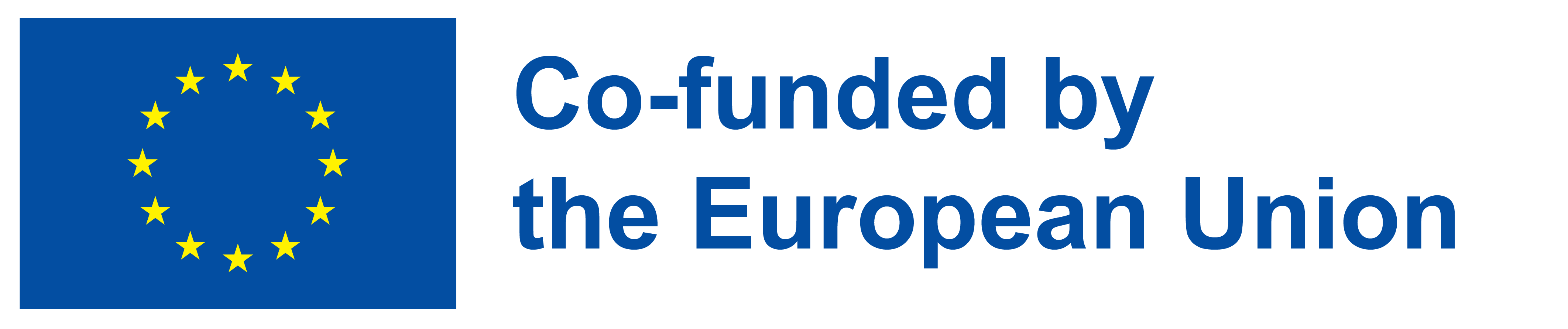 MANUAL
e-Learning Platform (esldramaactivities.eu)
The aims of our project are
to assist the progress of learning English as a foreign language, in particular speaking skills, by developing a speaking assessment rubric, a set of training materials, a drama-based activity book, and, finally, an e-learning platform which will unite all previously mentioned intellectual outputs and be made available for use both for teachers and their students even after the project is finalized,
to develop new and innovative teaching methods and implement these directly into practice as well as professional development through project work.
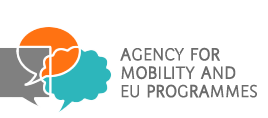 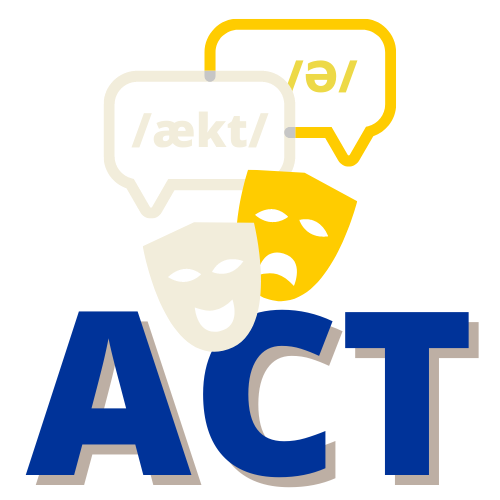 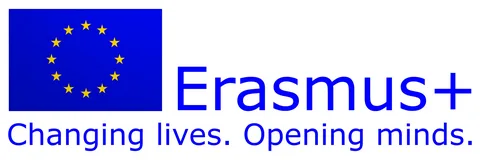 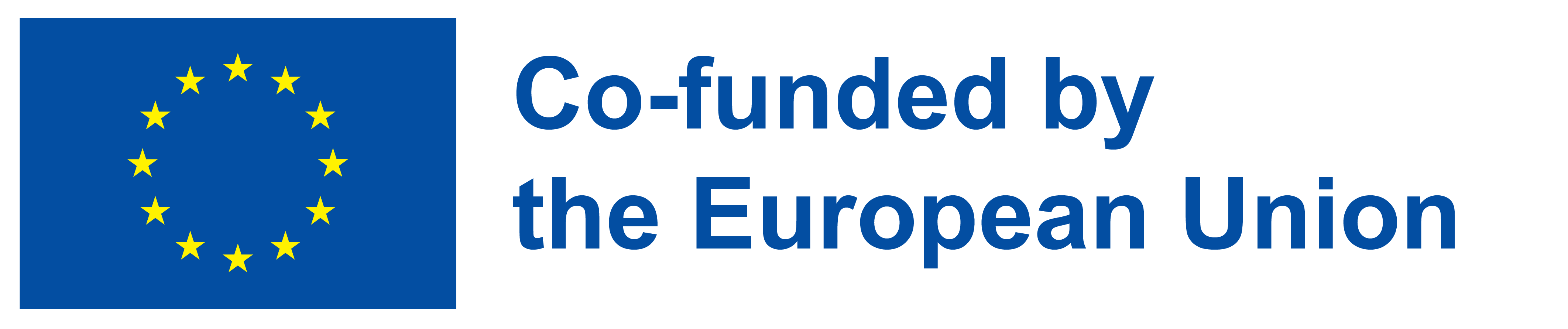 MANUAL
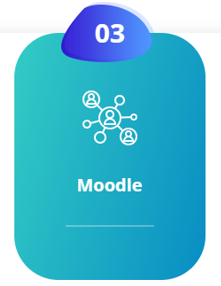 e-Learning Platform (esldramaactivities.eu)
In order to enter to the platform, first you click for
the project website
www.esldramaactivities.eu
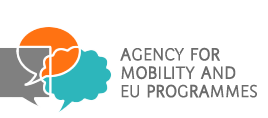 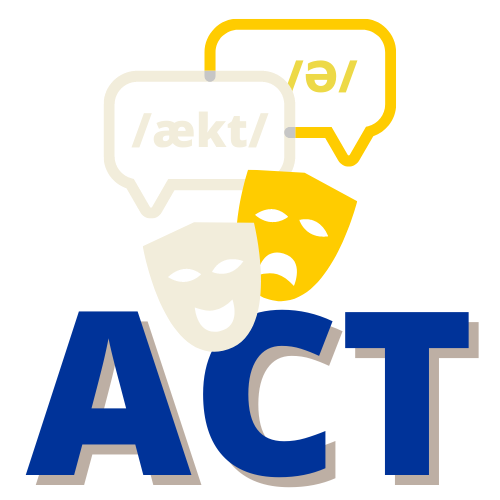 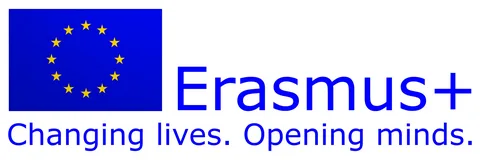 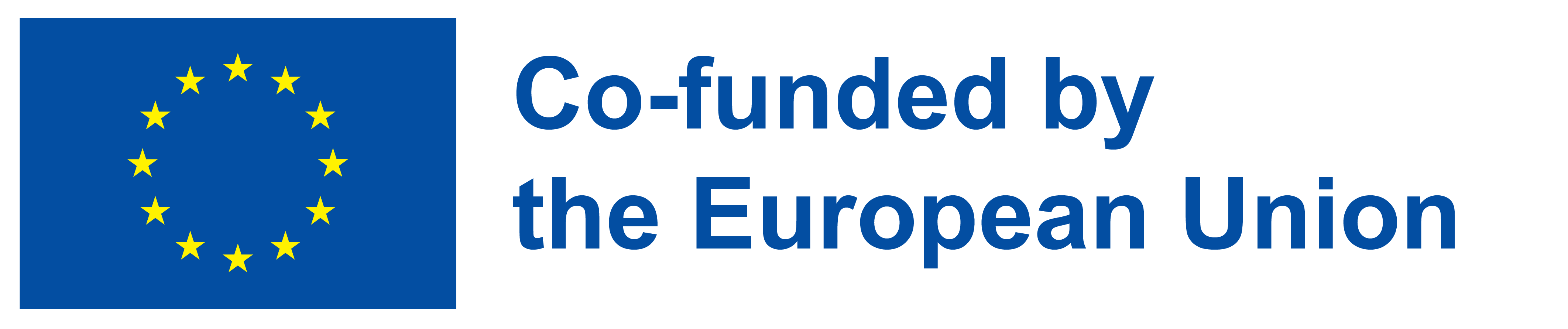 MANUAL
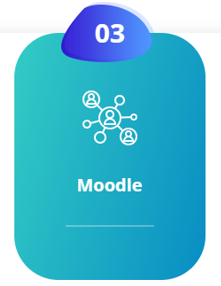 e-Learning Platform (esldramaactivities.eu)
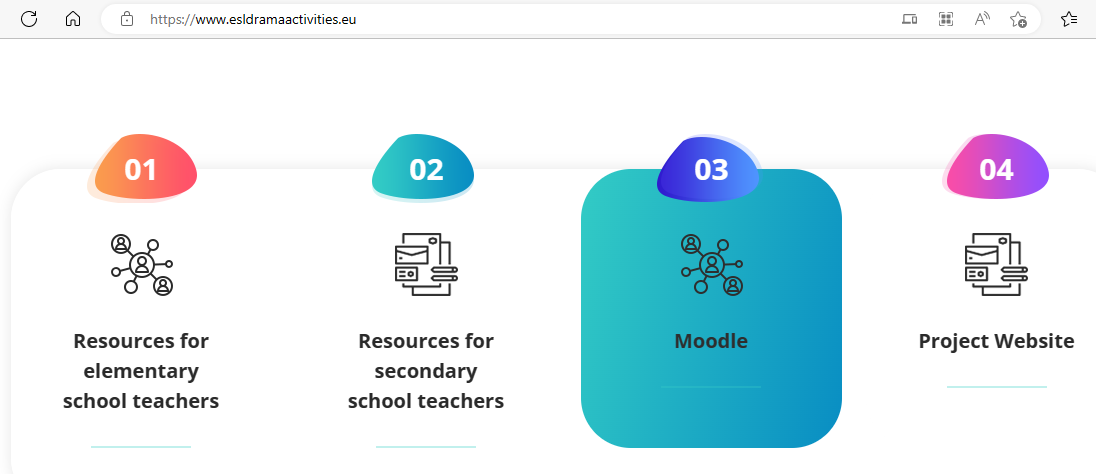 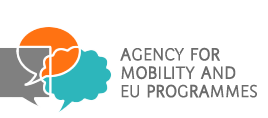 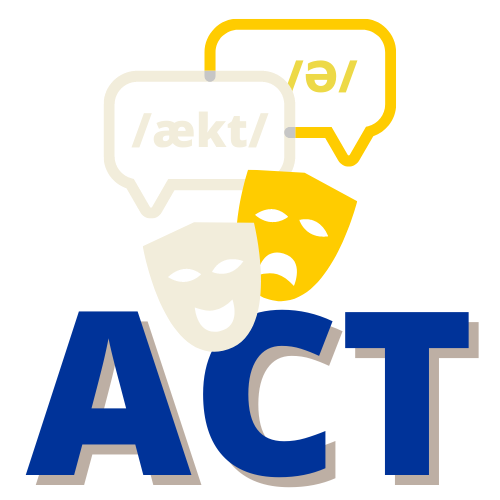 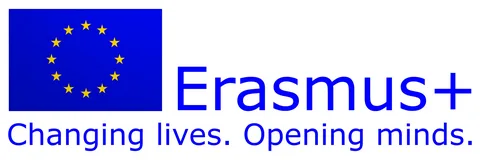 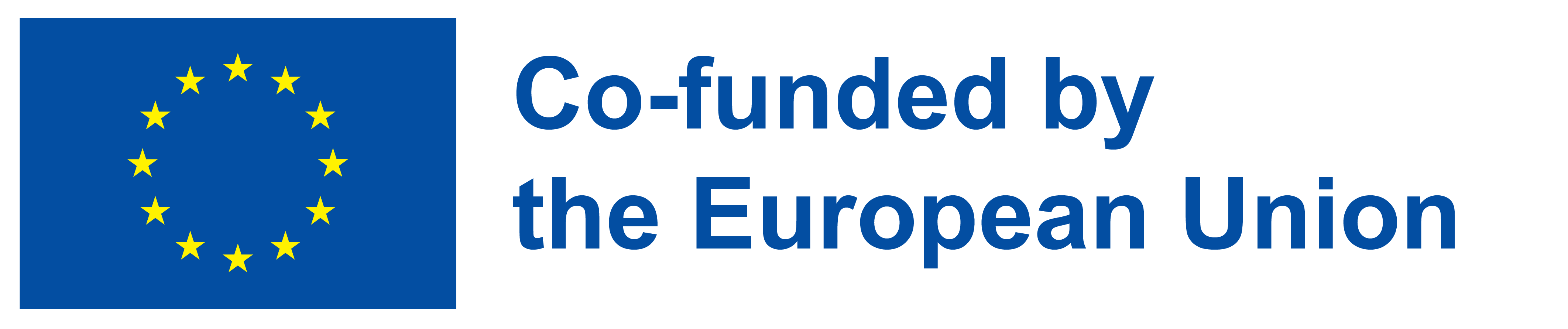 MANUAL
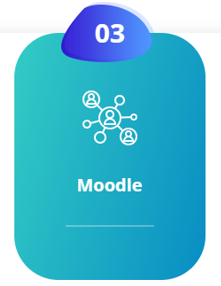 e-Learning Platform (esldramaactivities.eu)
When you see the homepage as shown before, click «Moodle» section and then you will be able to sign up & login the Moodle platform 
e-Learning Platform (esldramaactivities.eu)
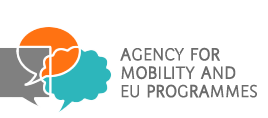 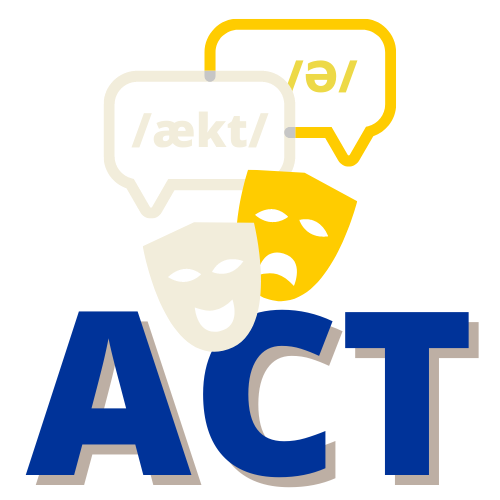 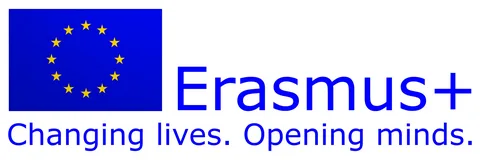 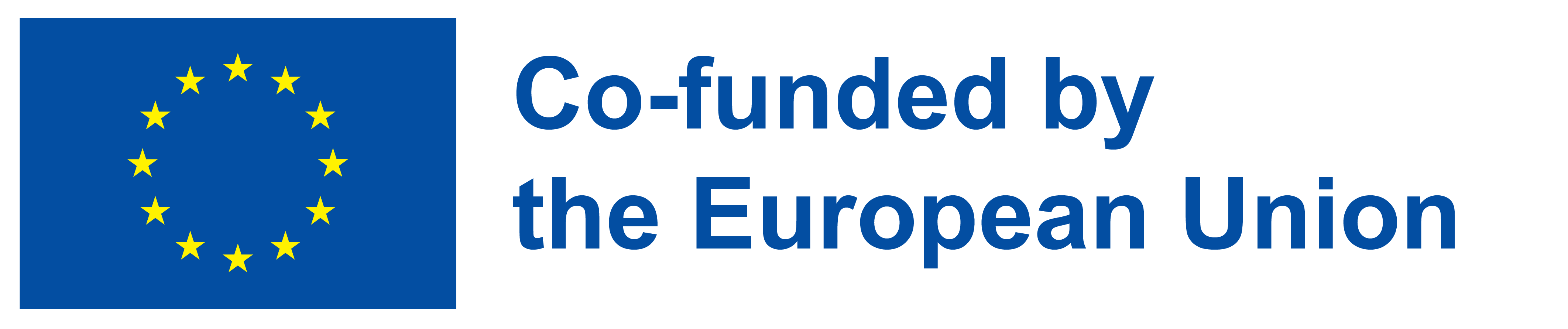 MANUAL
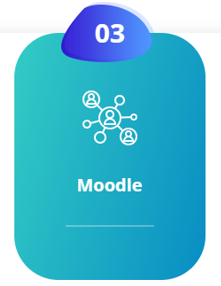 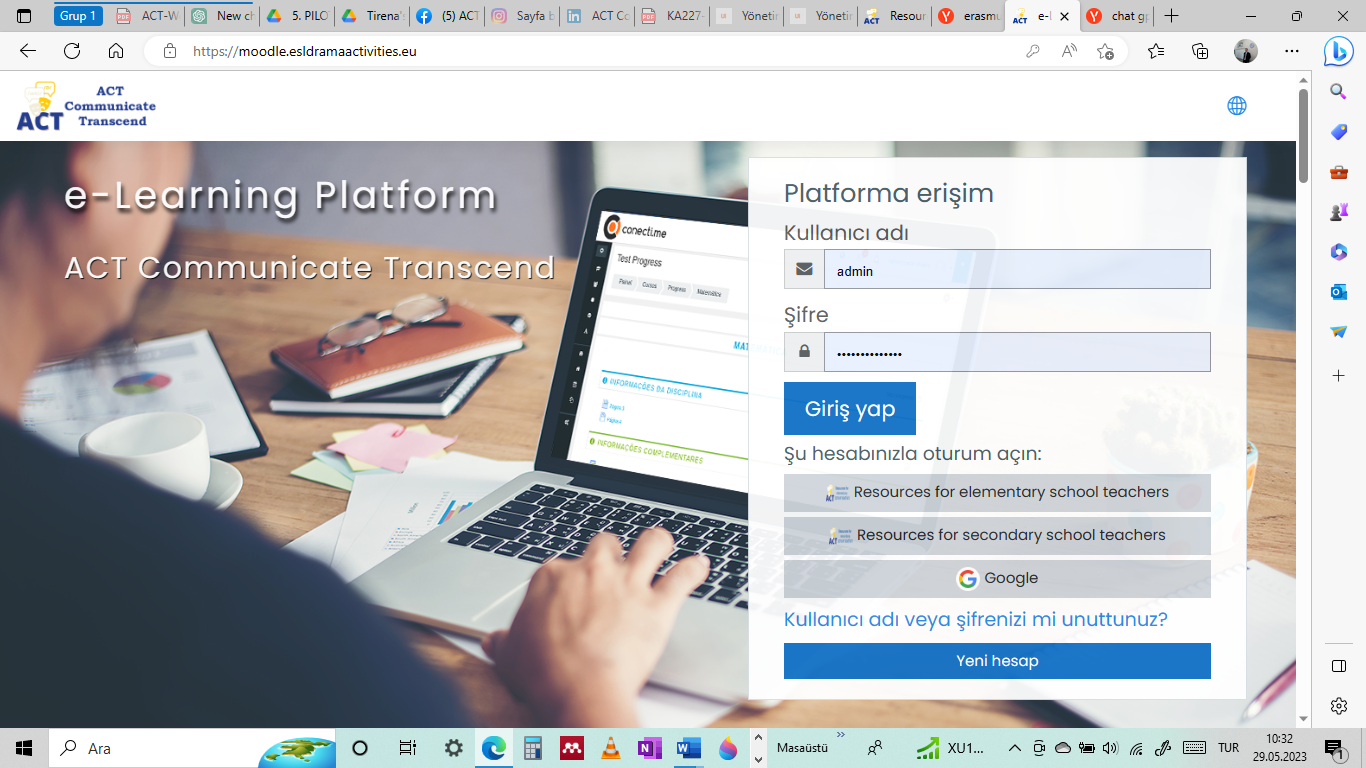 e-Learning Platform (esldramaactivities.eu)
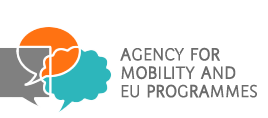 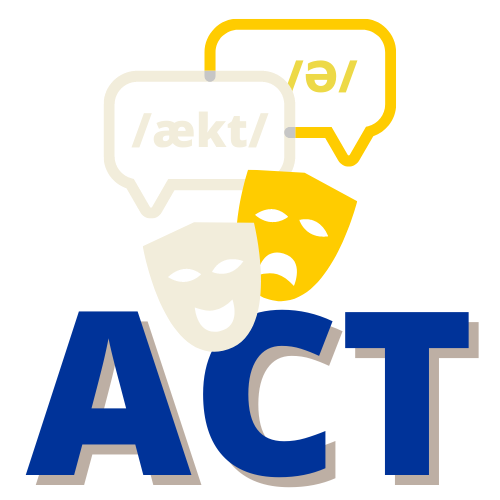 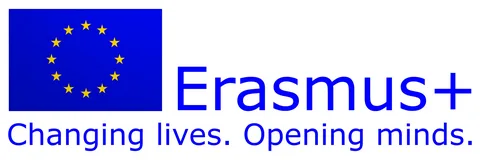 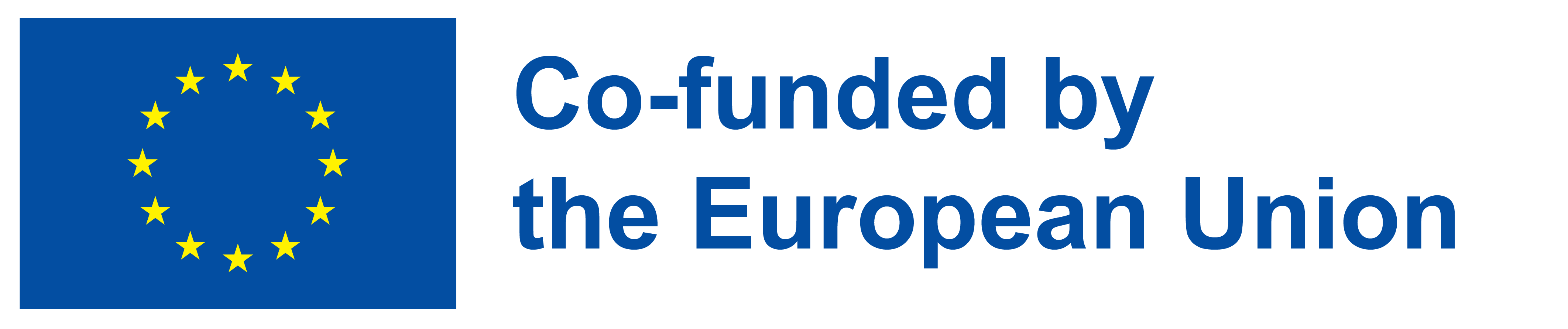 MANUAL
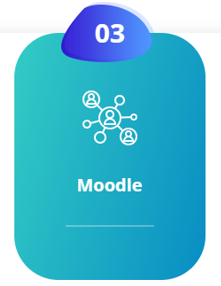 e-Learning Platform (esldramaactivities.eu)
REMINDER!!! Please keep in mind that you will first need to register either to 

Resources for elemantary schools teachers 
or to
 Resources for Secondary schools teachers  in order to register to the Moodle platform before entering it
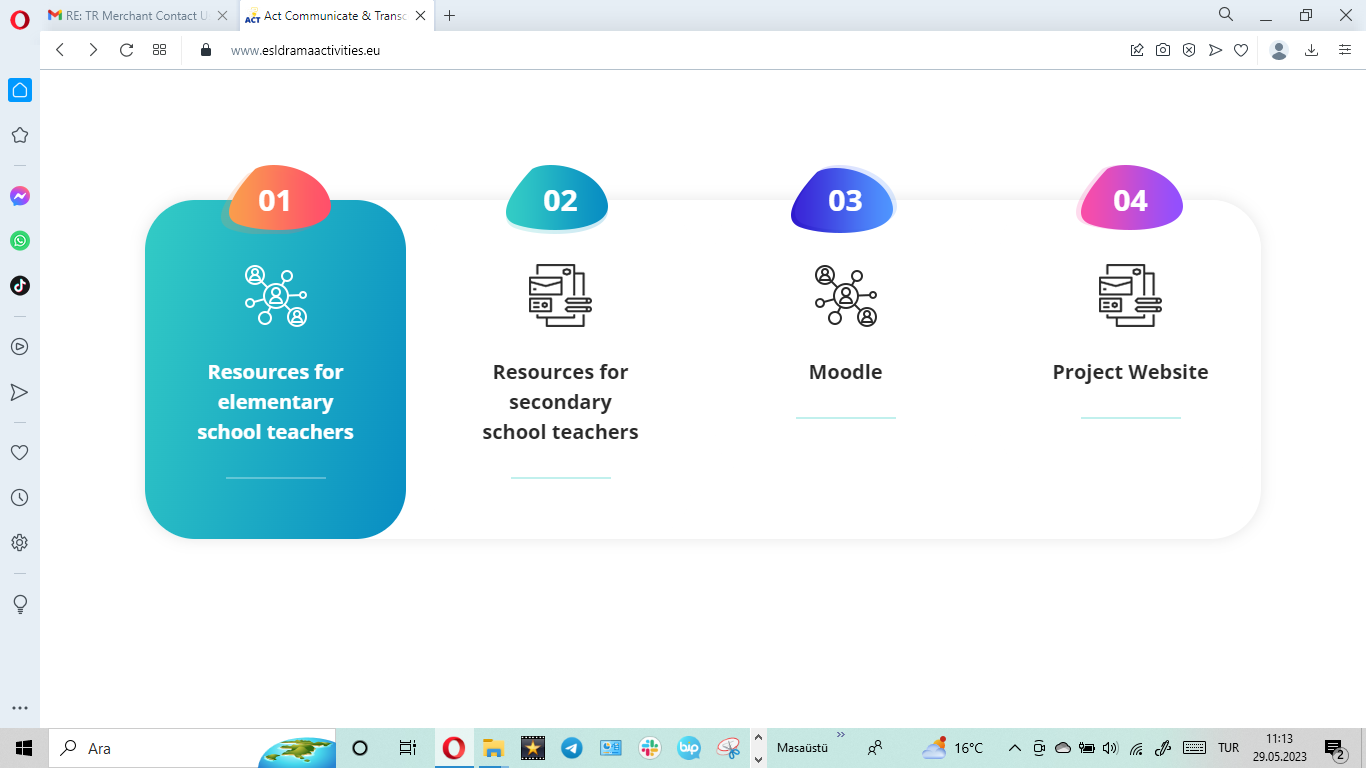 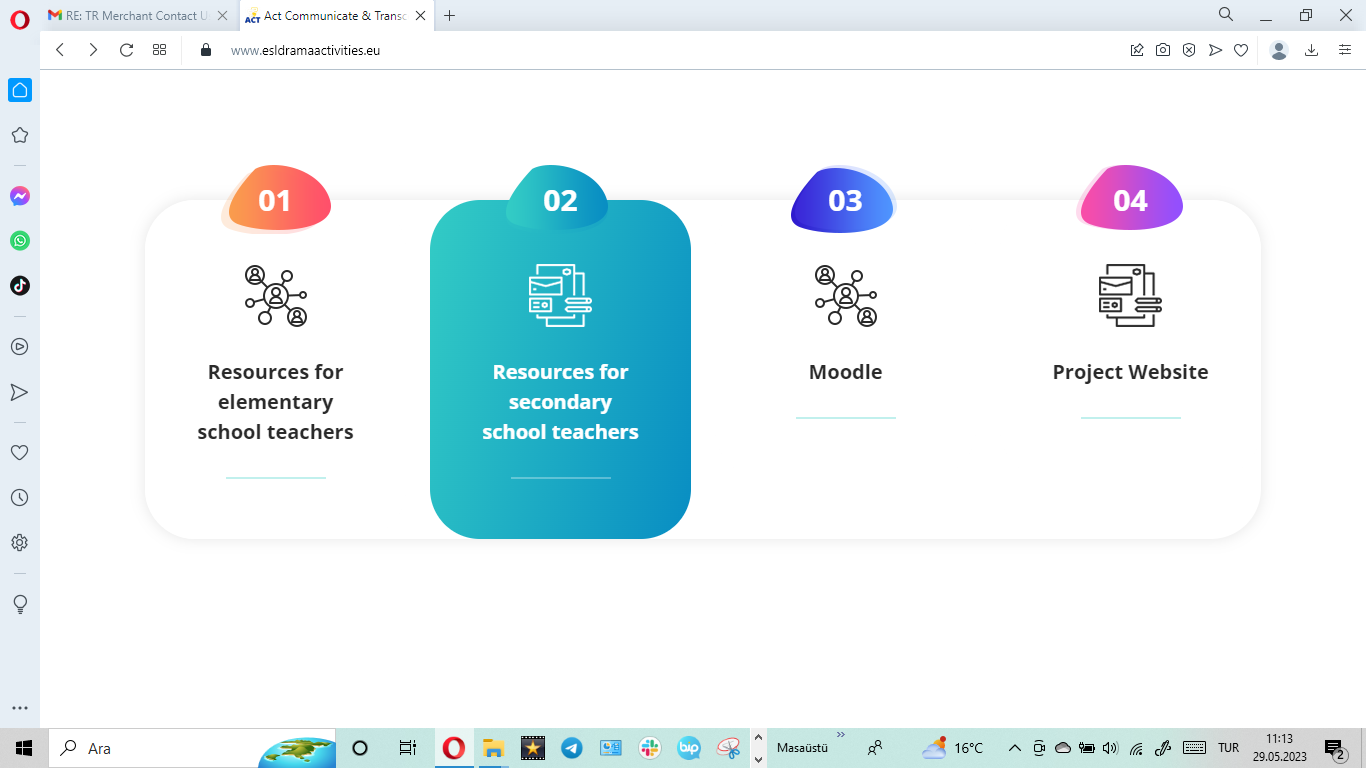 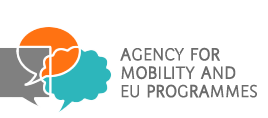 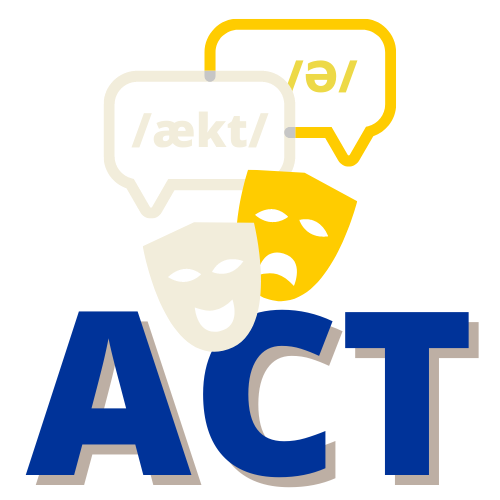 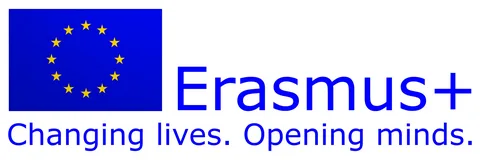 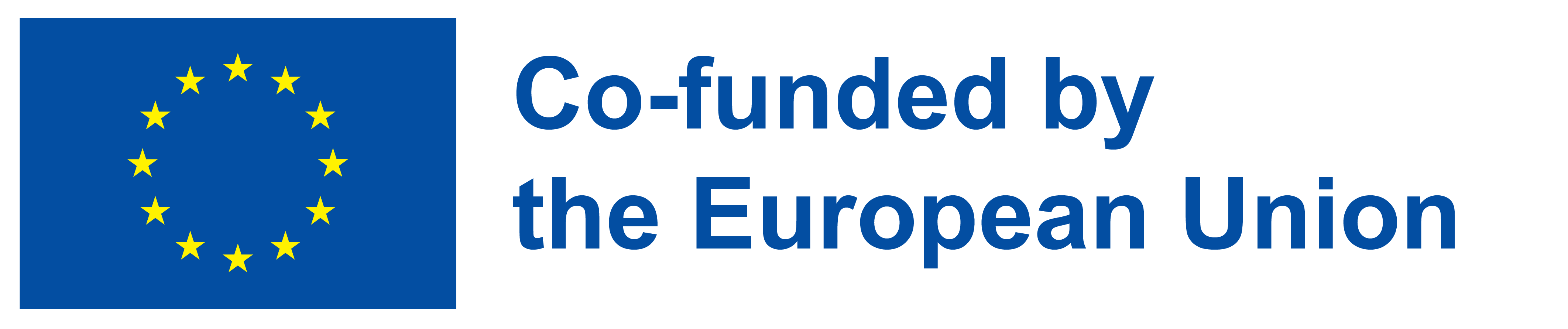 MANUAL
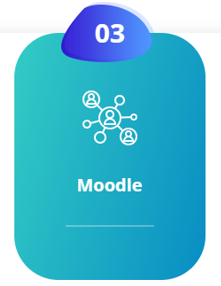 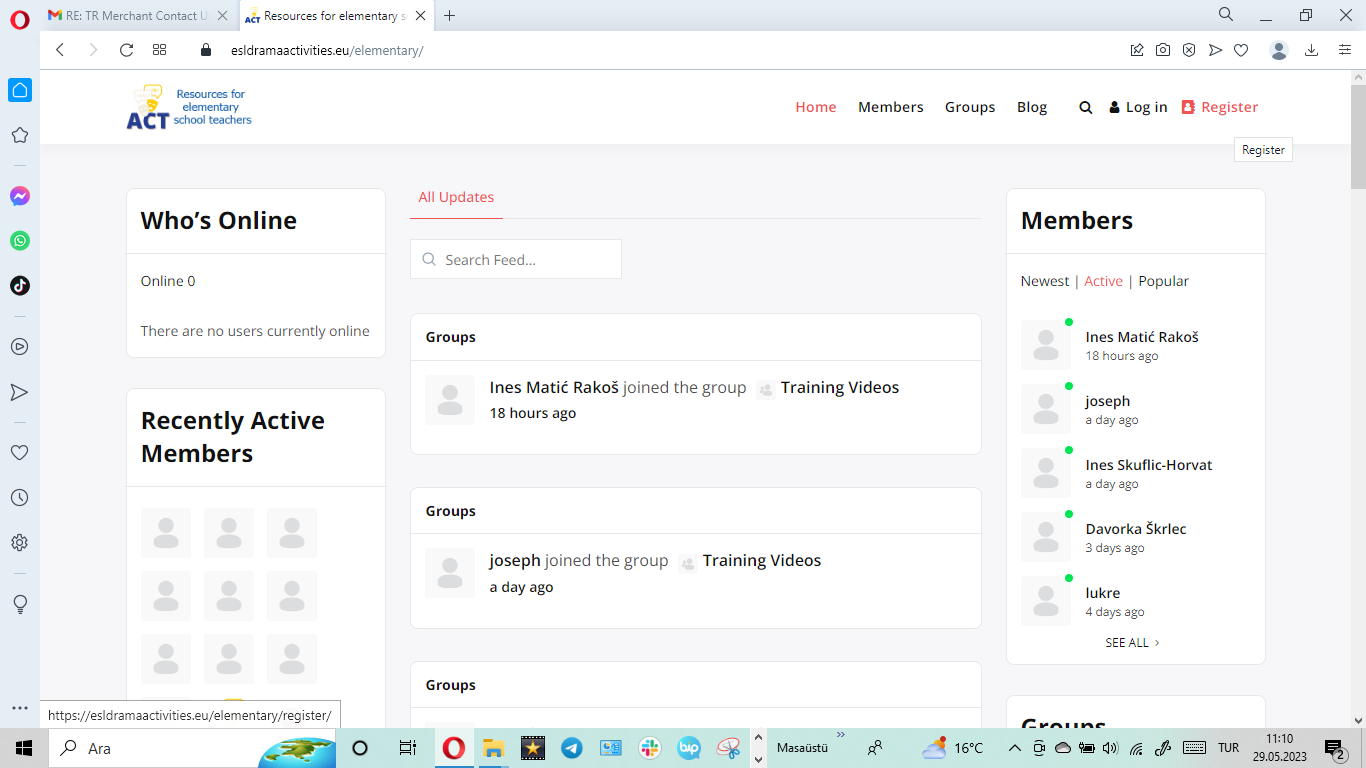 e-Learning Platform (esldramaactivities.eu)
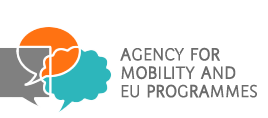 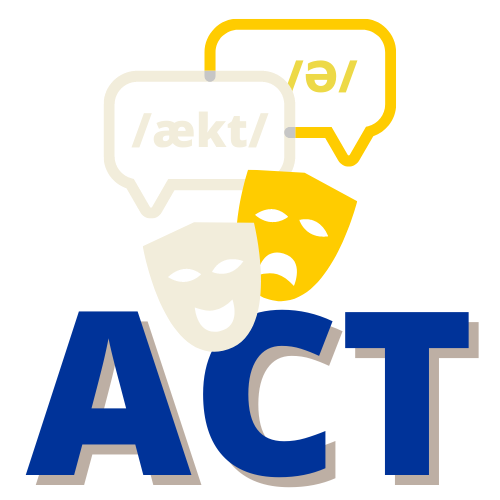 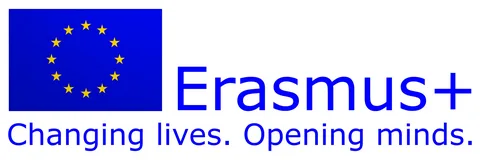 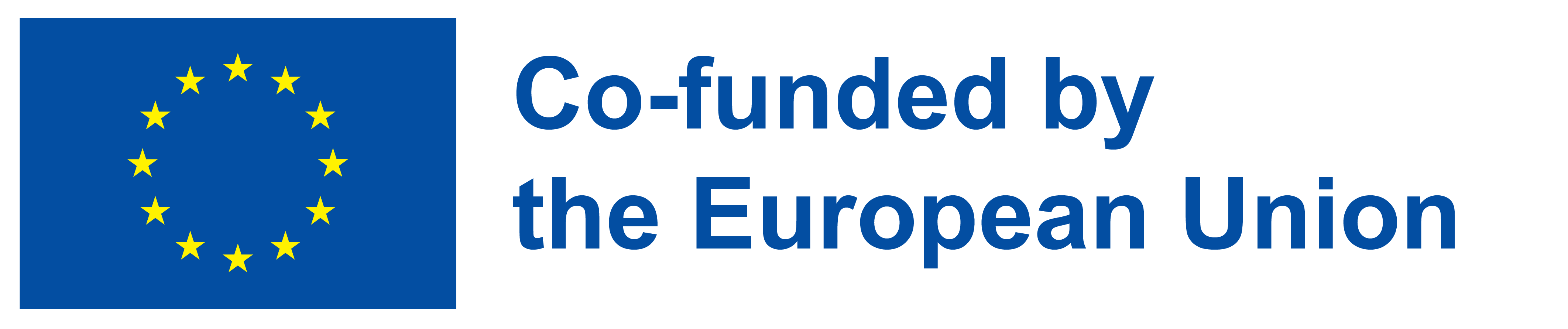 MANUAL
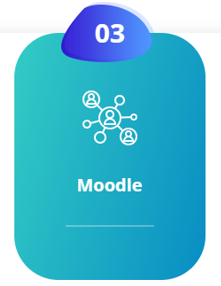 e-Learning Platform (esldramaactivities.eu)
After registration process for either 
‘Resources for elementary schools teachers’ 
or 
‘Resources for secondary schools teachers’ 
you click the Moodle platform
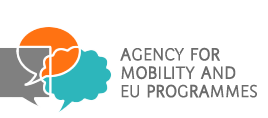 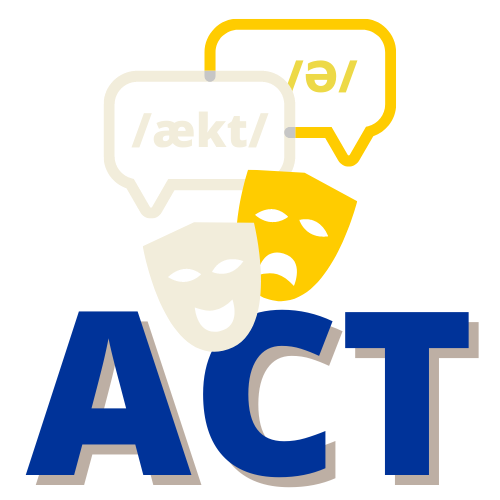 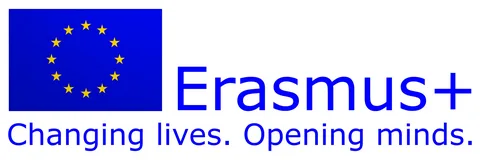 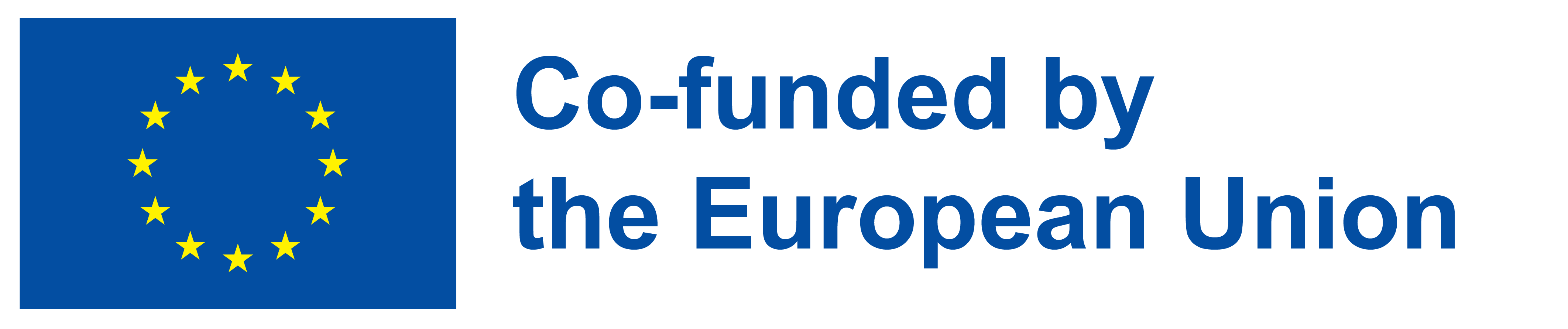 MANUAL
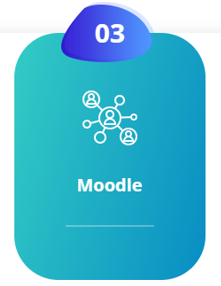 e-Learning Platform (esldramaactivities.eu)
PLEASE NOTE THAT!!! The user must first be a member of the resources for elementary schools teachers or resources for secondary schools teachers platforms (except Moodle) as mentioned above. 

As in the screenshot below, when you want to register and login to the Moodle platform from an account that you registered before, you have to click Single Sign On.

You should enter the member information in the other account and login. Then you will be registered to the platform.

For example, if the user is a member of the resources for elementary/secondary school teachers platform, the user can log in the Moodle.
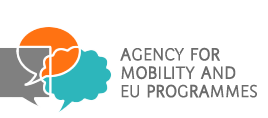 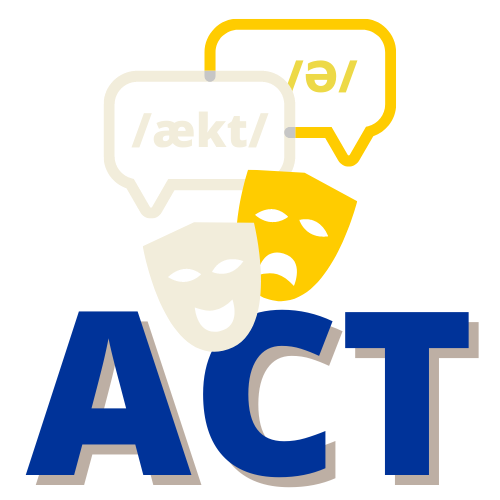 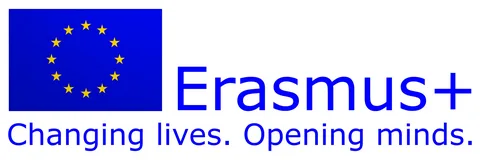 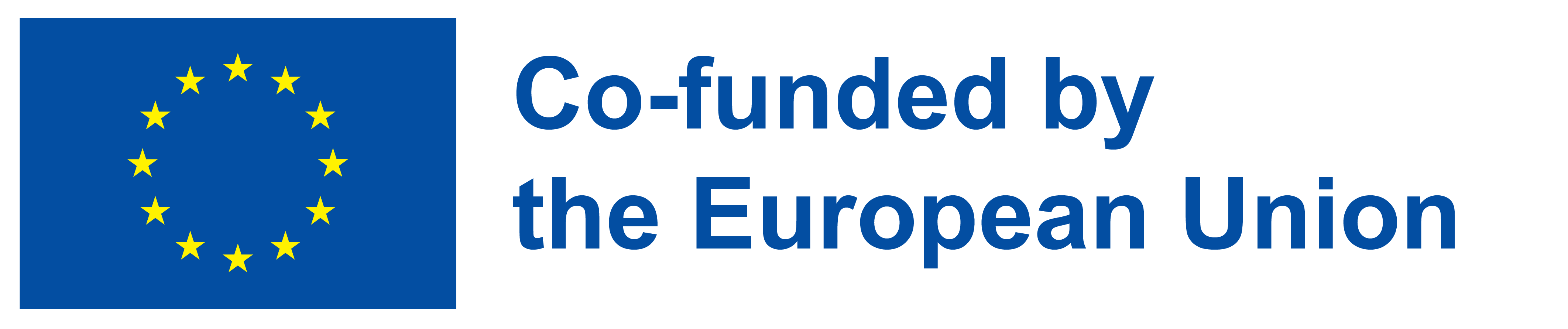 MANUAL
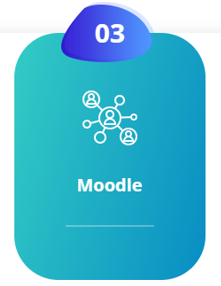 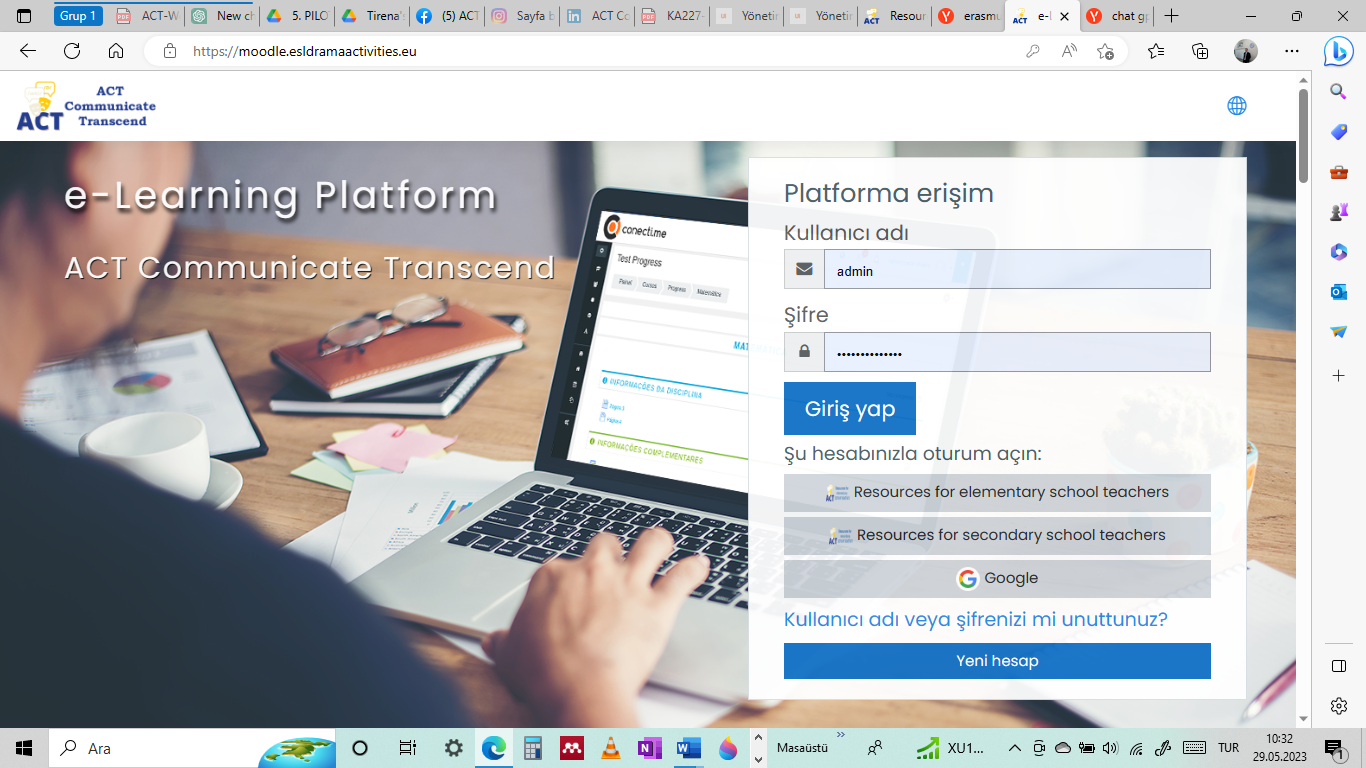 e-Learning Platform (esldramaactivities.eu)
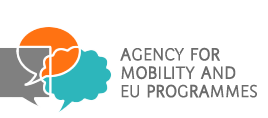 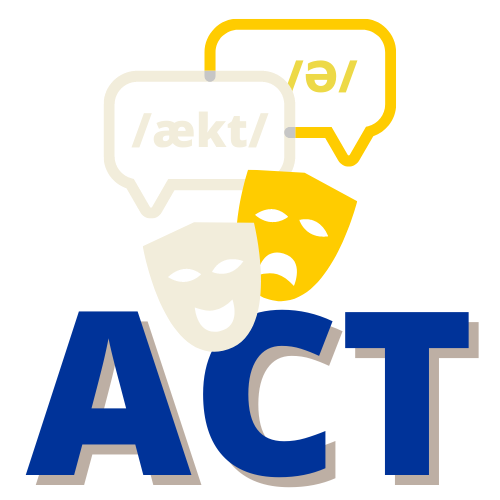 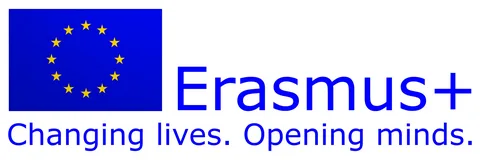 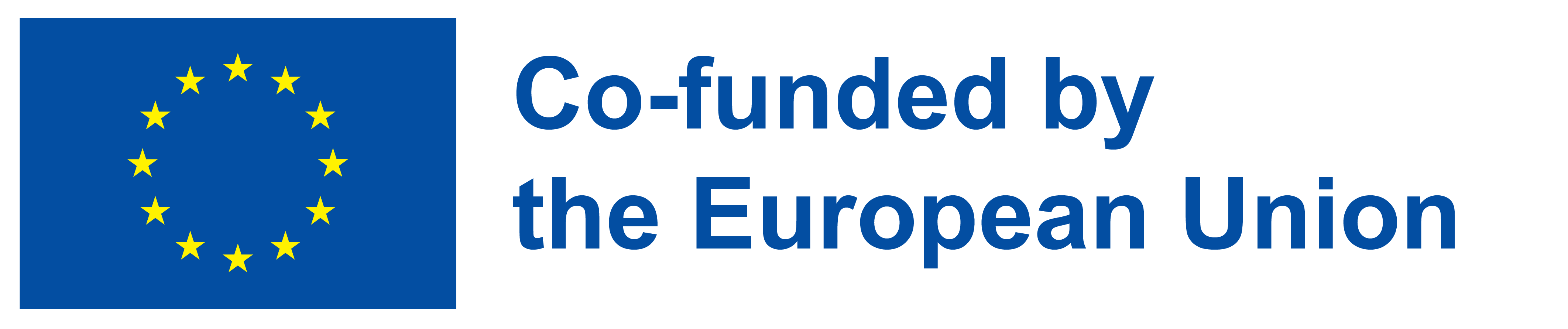 MANUAL
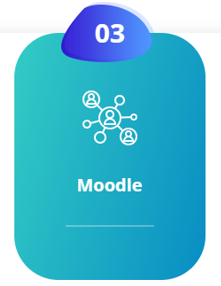 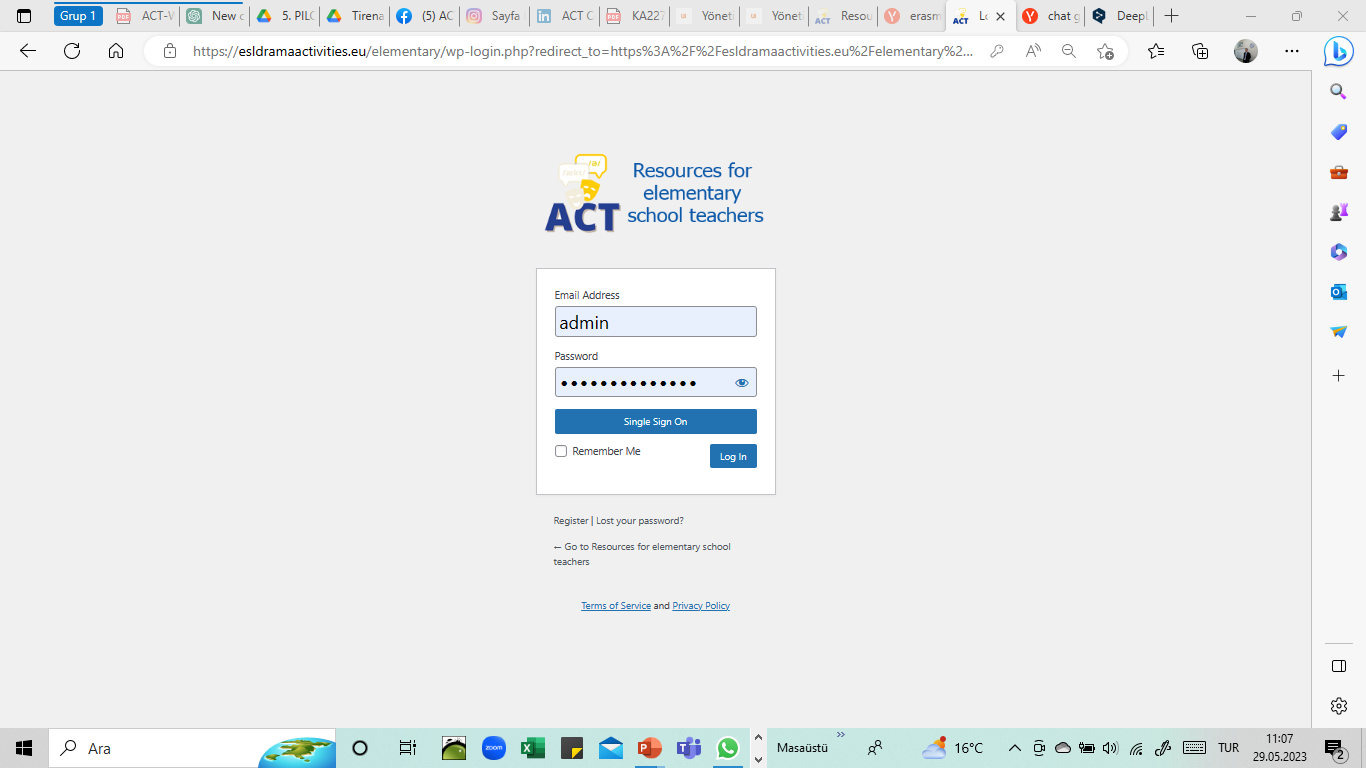 e-Learning Platform (esldramaactivities.eu)
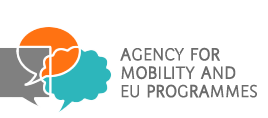 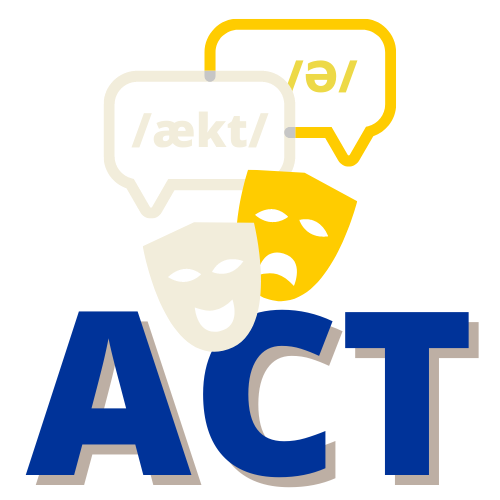 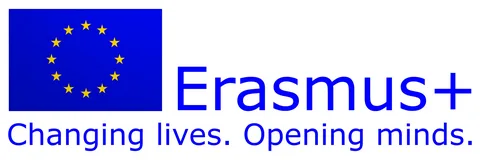 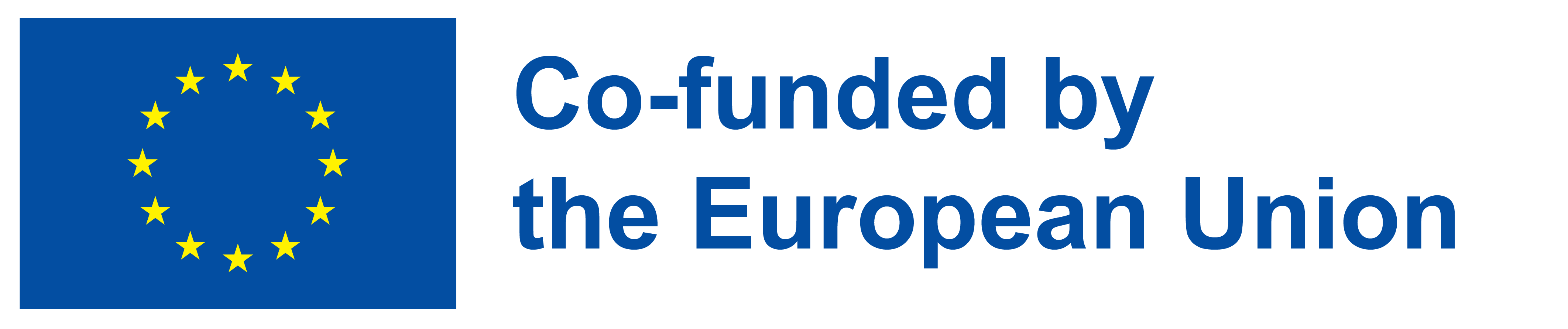 MANUAL
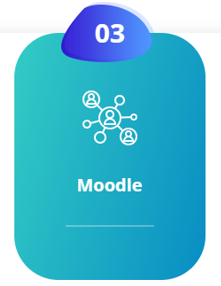 e-Learning Platform (esldramaactivities.eu)
The e-learning platform consists of two modules as courses under the main titles of 
Intro to the world of drama and drama-based curricula
and Training module: how to do
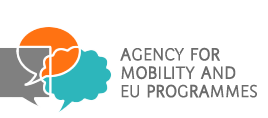 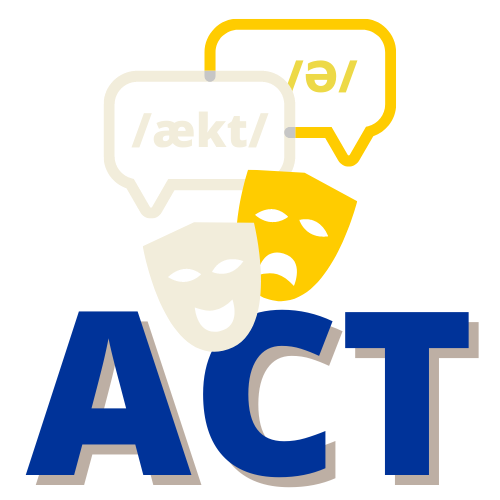 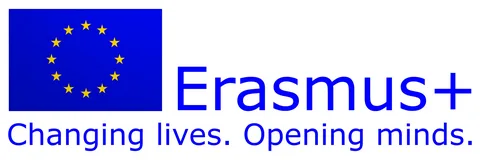 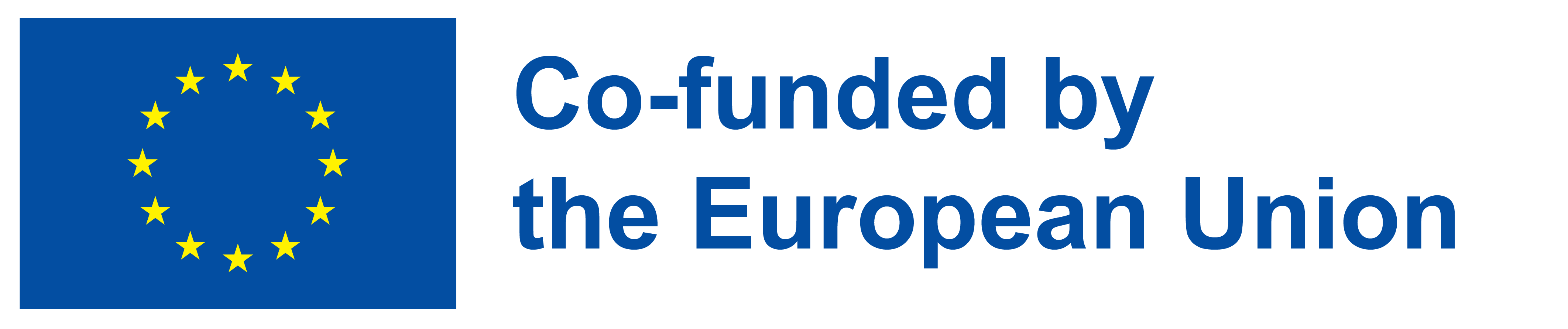 MANUAL
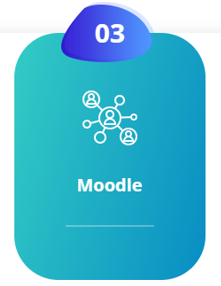 e-Learning Platform (esldramaactivities.eu)
GENERAL INFORMATION ABOUT EACH MODULE 

MODULE 1: Intro to the world of drama and drama-based curricula
This course is intended to provide information about drama methods to improve speaking skills of ELT teachers in both elementary and secondary level schools.
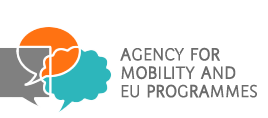 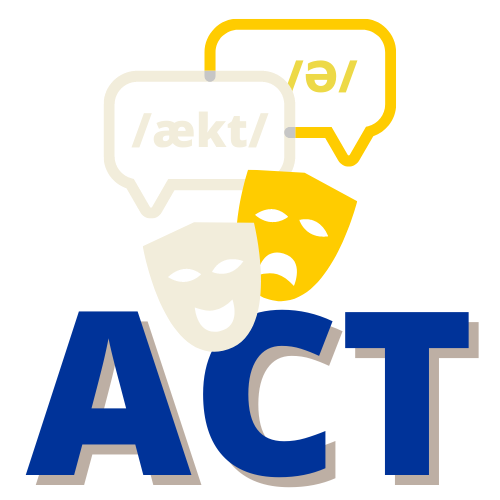 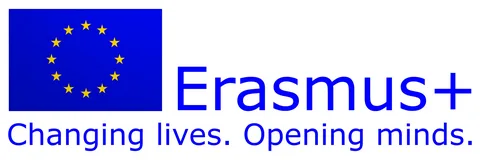 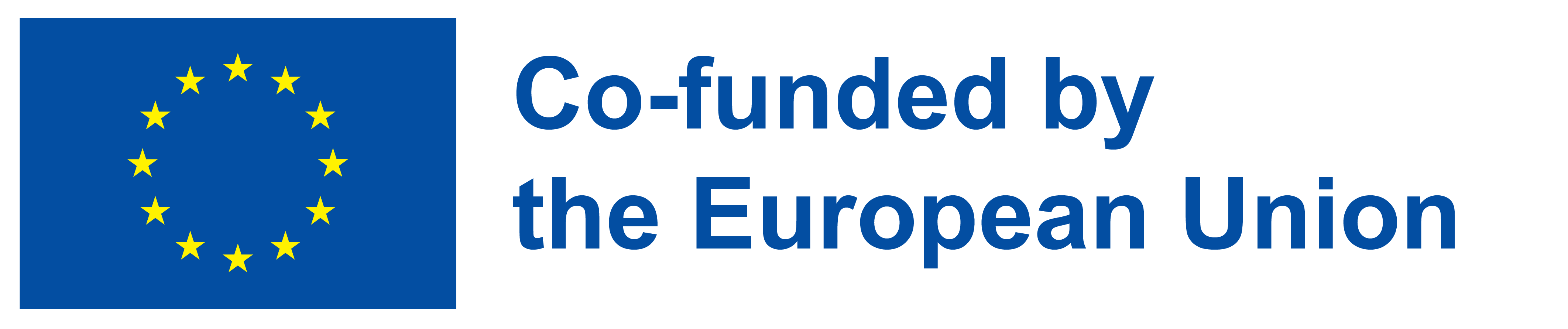 MANUAL
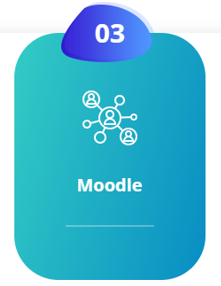 e-Learning Platform (esldramaactivities.eu)
Acquirements at the end of the course:
At the end of the course the teachers will gain in-dept knowledge of drama-based speaking activities, improve their pedagogical skills, develop their language and cultural understanding as well as make their teaching more fun. 
a deeper understanding of drama and its benefits in the classroom 
understand the skills about how to use unique drama-based speaking assessment rubric 
knowledge regarding how to use e-learning platform
quip teachers with drama skills to integrate them into improving the speaking skills of their students via using drama-based speaking curriculum, learning activities, training materials including an authentic rubric.
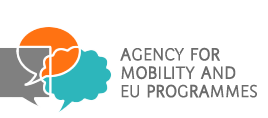 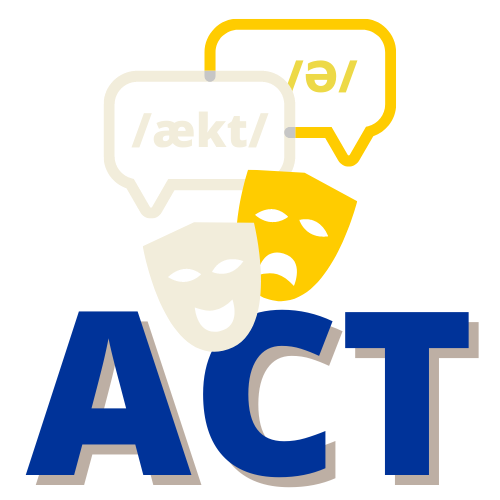 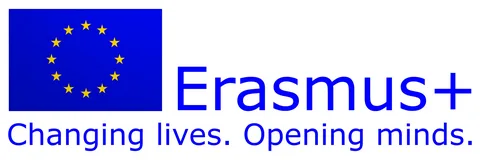 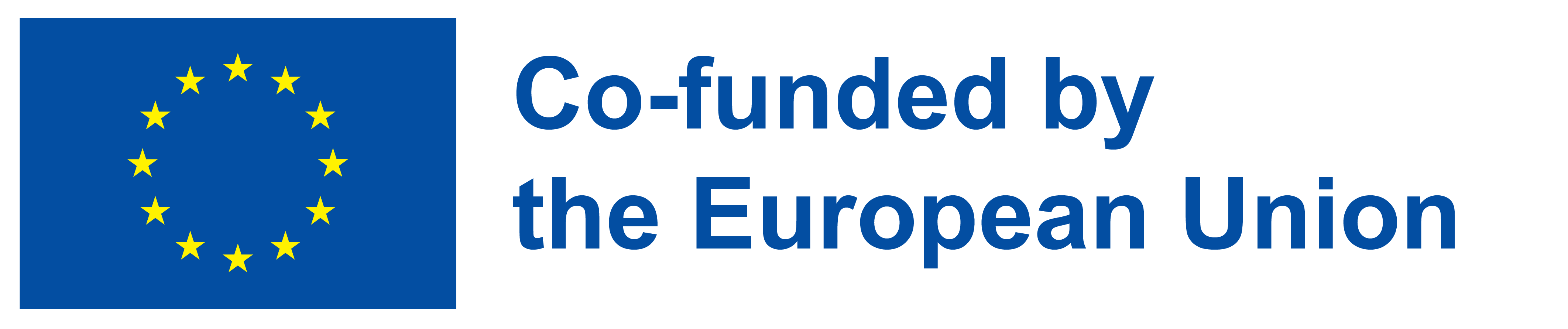 MANUAL
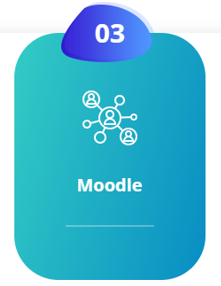 e-Learning Platform (esldramaactivities.eu)
Acquirements at the end of the course:
develop both teachers and students' identity, imagination and creative via applying drama-based activities and make them always different, new and innovative
gain knowledge, skills on the theoretical framework of drama education and tools in the form of drama techniques, methods that teachers, professors could use in their educational work
Teachers will be able to create their own drama-based speaking learning activities
Teachers will be equipped with the skills to support teaching by using types of drama (i.e., miming, short play, role-plays improvisation, script).
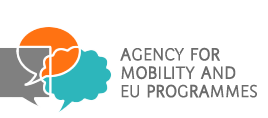 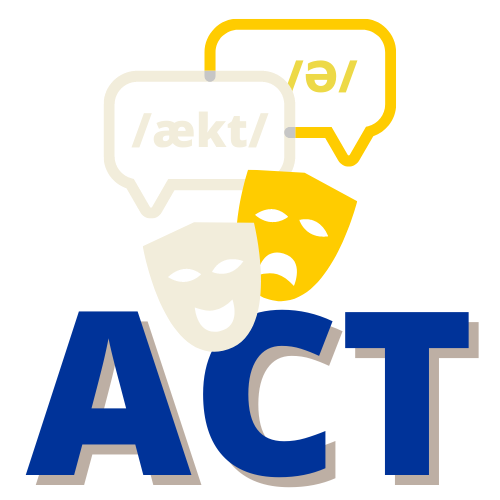 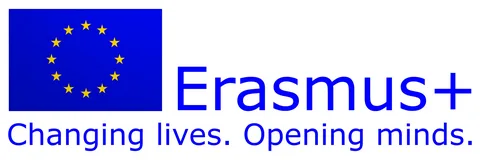 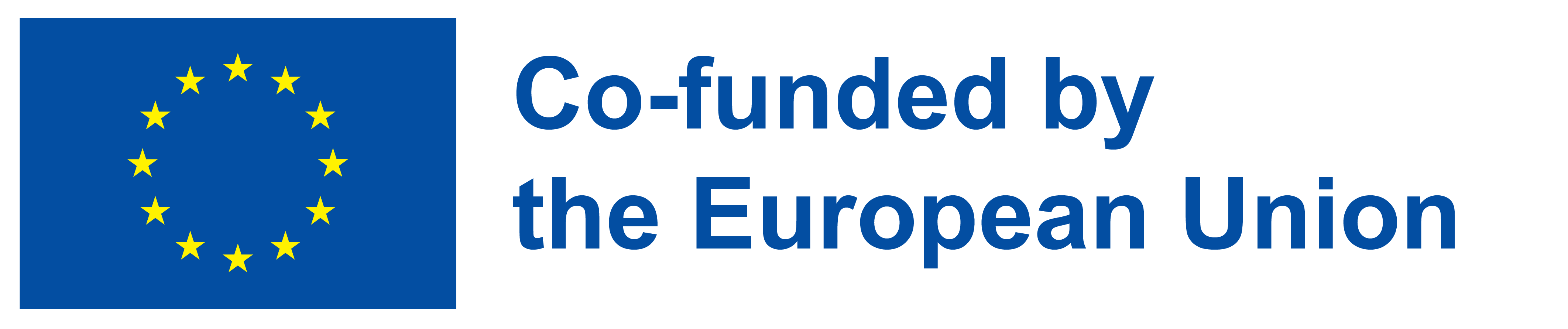 MANUAL
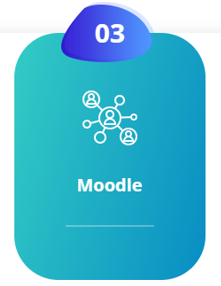 e-Learning Platform (esldramaactivities.eu)
Acquirements at the end of the course:
Teaches will gain skills to develop their students' speaking skills and decrease their anxiety levels, increase their self-confidence and enjoyment by utilizing drama-based speaking activities
Teachers will have an understanding of gaining innovative skills to improve speaking skills in teaching English as a foreign language and intercultural skills, EU citizenship and values.
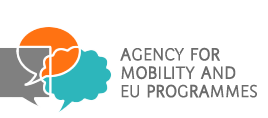 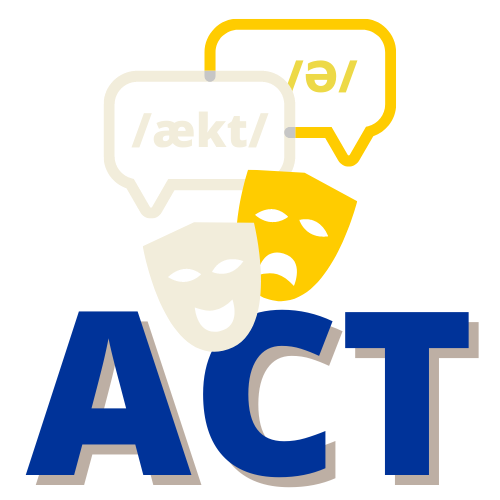 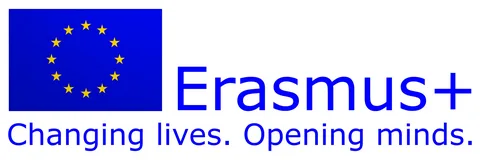 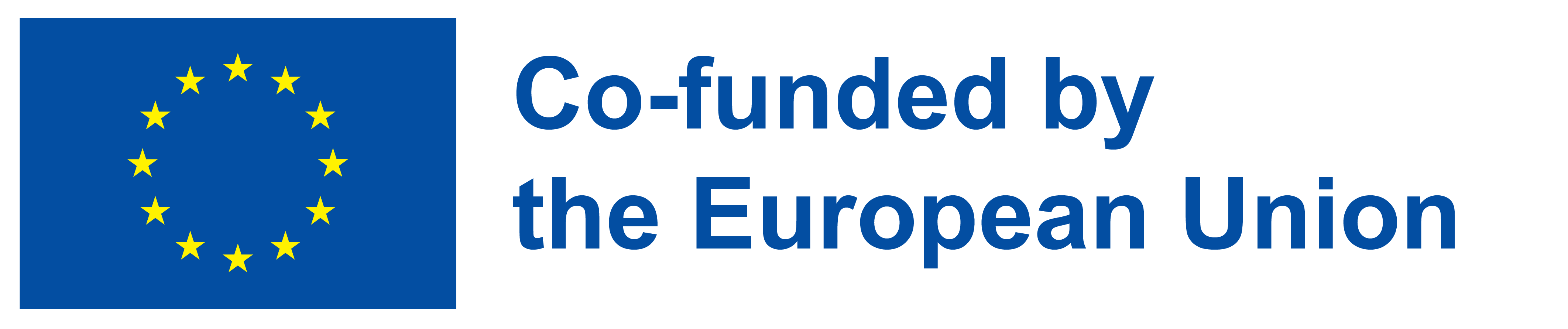 MANUAL
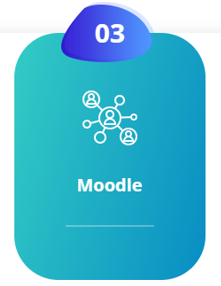 e-Learning Platform (esldramaactivities.eu)
GENERAL INFORMATION ABOUT EACH MODULE 

MODULE 2: Training module: how to do
This course is intended to train the English language teachers in primary and secondary schools about how to design, implement, assess and use drama-based speaking activities.
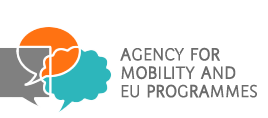 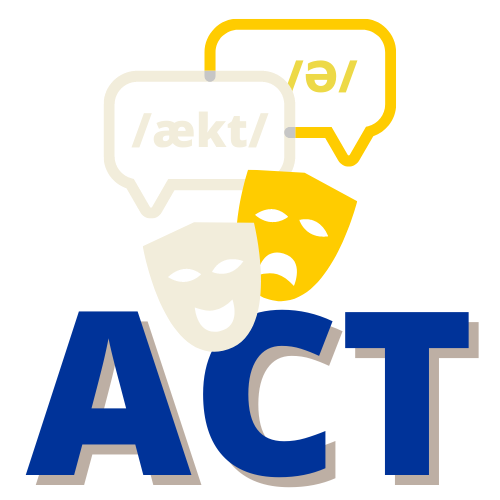 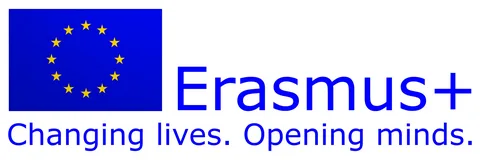 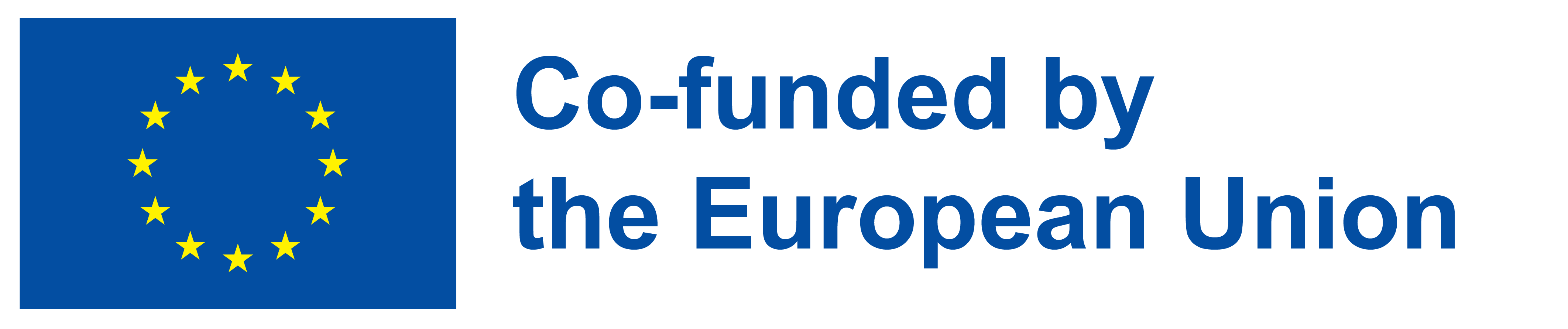 MANUAL
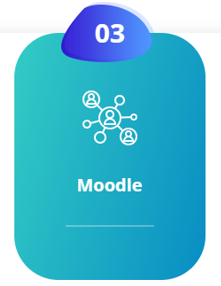 e-Learning Platform (esldramaactivities.eu)
Acquirements at the end of the course:
By being able to create drama-based speaking activities ELT teachers will be able to use them in their classes and contribute more efficiently to the development of their students' speaking skills. 
Teacher will gain skills, knowledge about how to create an innovative curricula including drama-based speaking activities and will enrich their professional skills in developing speaking skills of their students
Teachers will be fully aware of the benefits of drama-based activities
Teachers will be able to assess and gain insights about their learners' knowledge, attitudes, and behaviour with respect to the target language
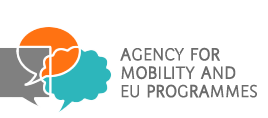 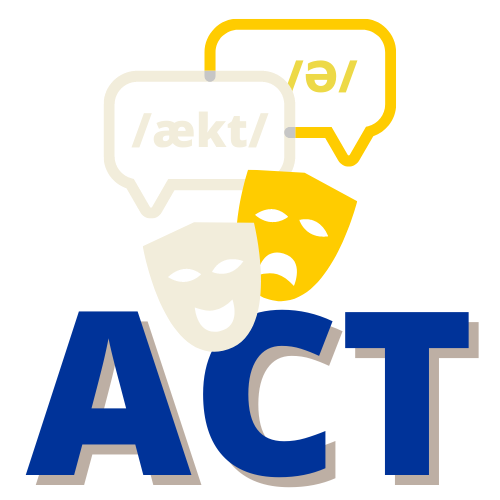 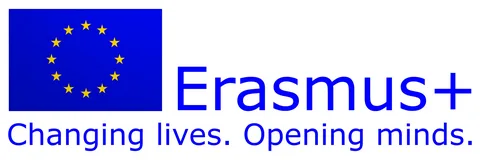 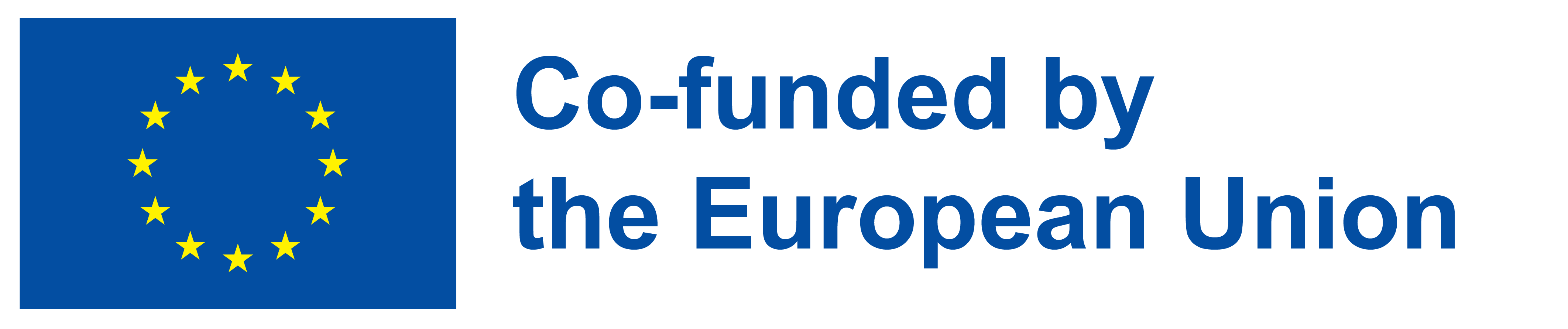 MANUAL
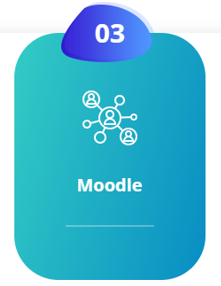 e-Learning Platform (esldramaactivities.eu)
Acquirements at the end of the course:
give teachers an effective methodical tool of how to educate learners for improving speaking skills via drama
equip teachers with drama skills in teaching English as a foreign language to create their own drama-based learning activities
teachers will be able to adapt drama activities into the teachings for improving the speaking skill 
Language teachers will be able to design and apply theme-based future drama-based speaking curricula and learning activities that can also be used as a supplementary tool. 
Language teachers will be able to develop and design level and age-appropriate drama-based speaking activities
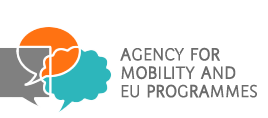 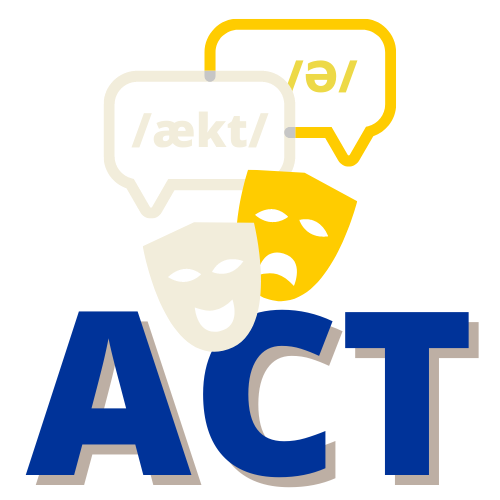 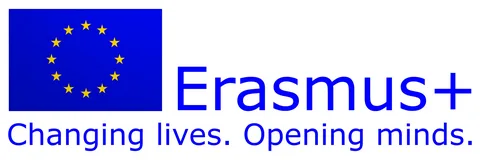 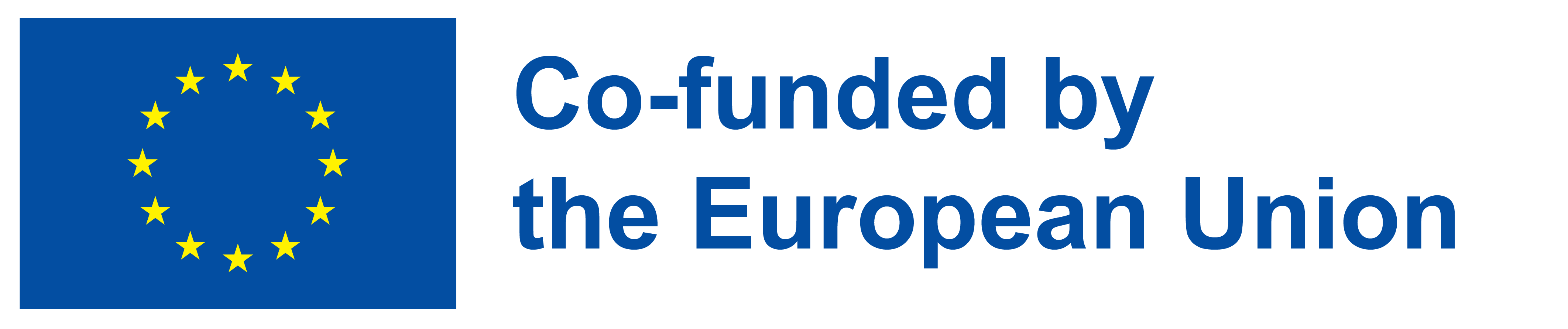 MANUAL
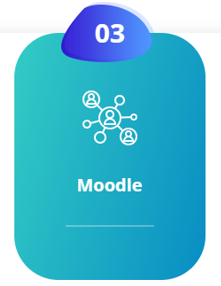 e-Learning Platform (esldramaactivities.eu)
Acquirements at the end of the course:
Using songs, chants, rhymes, exploring mimics in their drama-based speaking activities, teachers will have the chance to understand how to assess: 
vocabulary acquisition
pronunciation
reading and understanding 
listening 
Teachers will understand gaining innovative skills to improve speaking skills in teaching English as a foreign language and intercultural skills, EU citizenship and values.
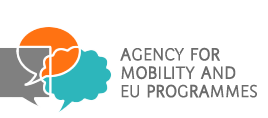 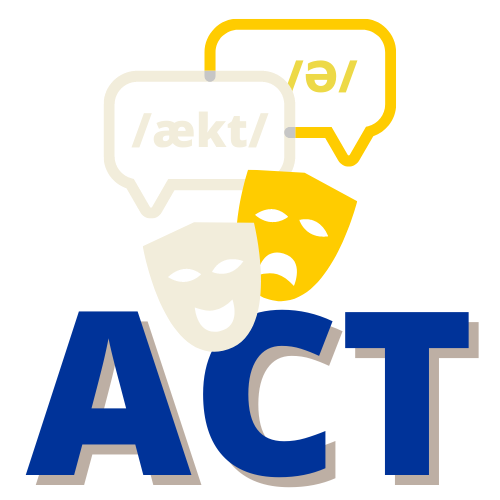 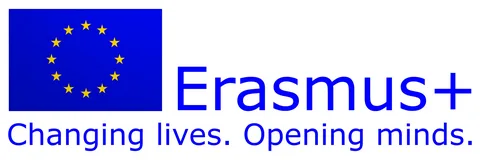 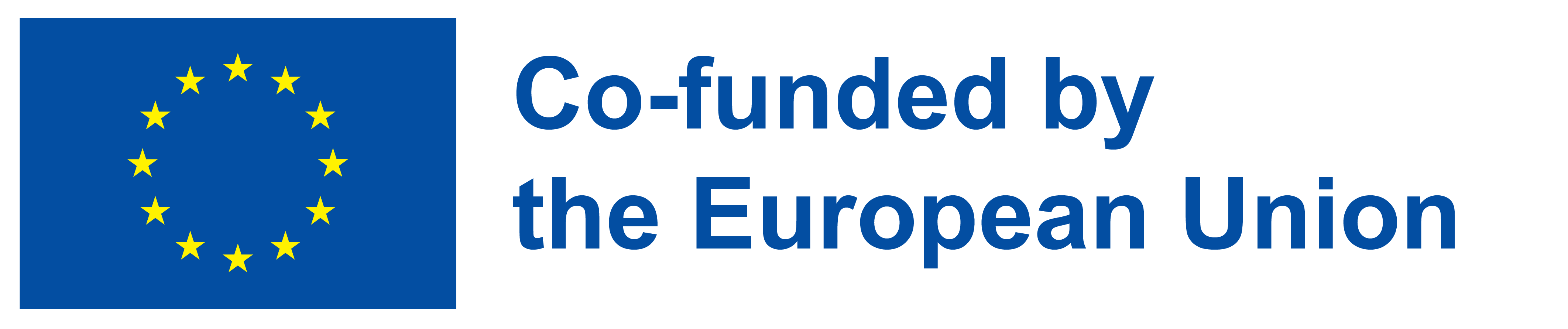 MANUAL
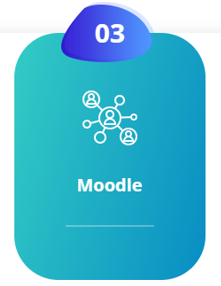 e-Learning Platform (esldramaactivities.eu)
When you enter the Moodle platform click ‘Site Home’ 

you will encounter with the available courses as shown below
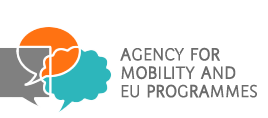 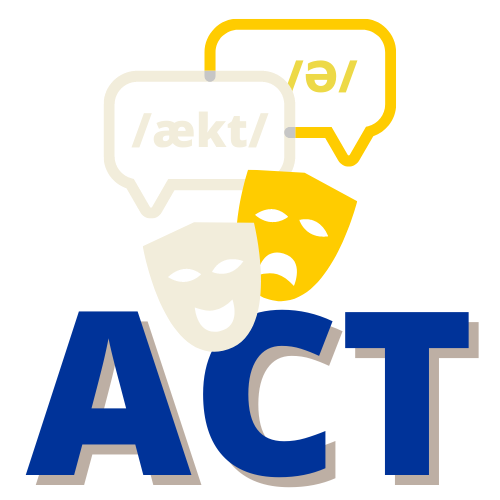 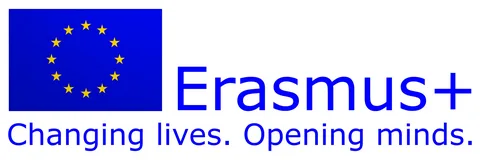 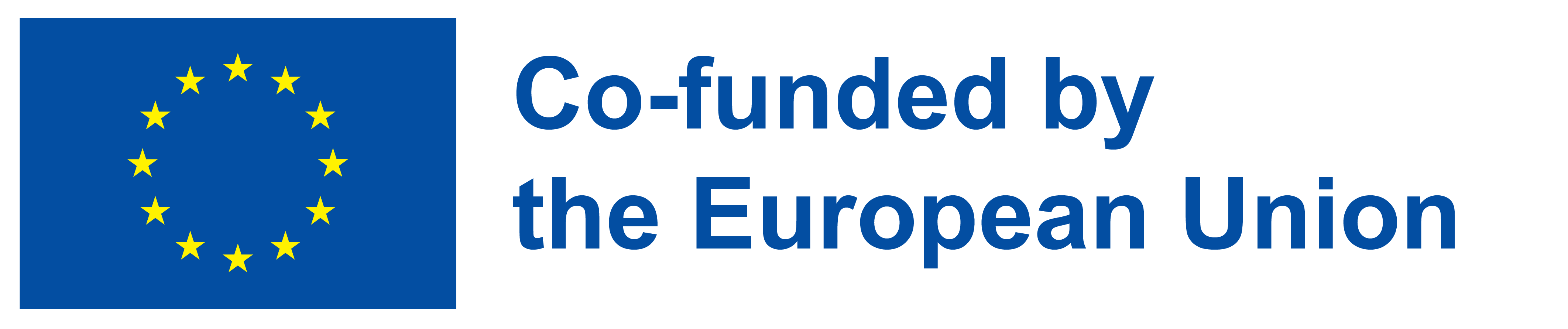 MANUAL
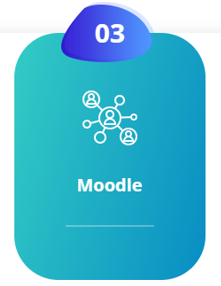 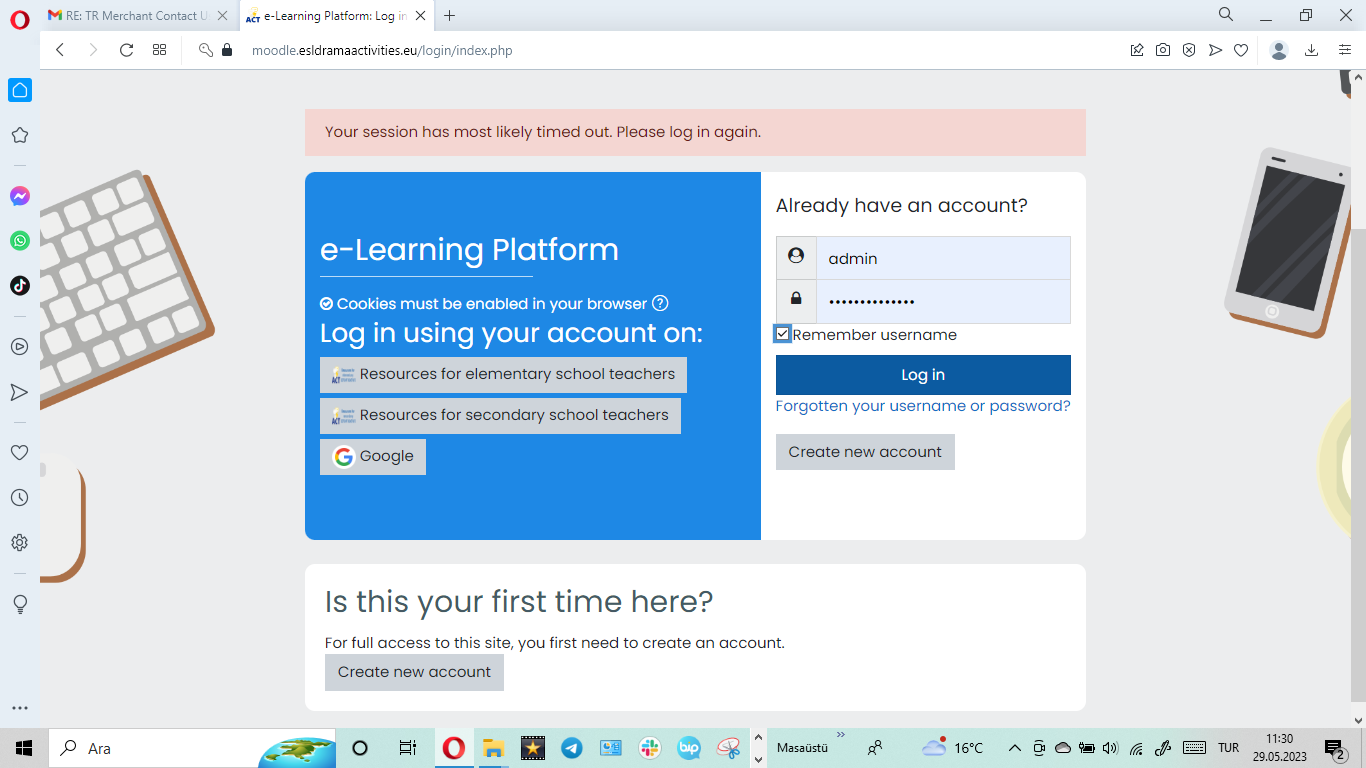 e-Learning Platform (esldramaactivities.eu)
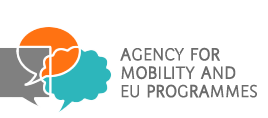 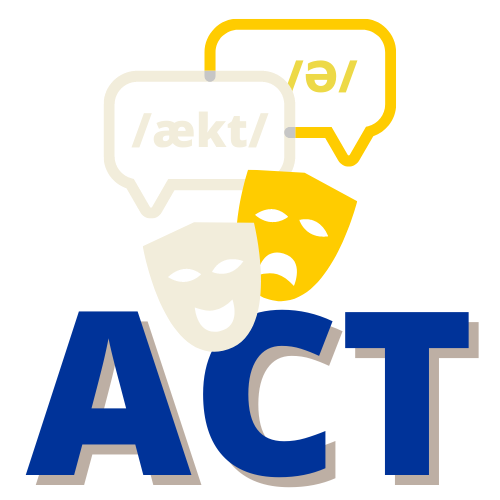 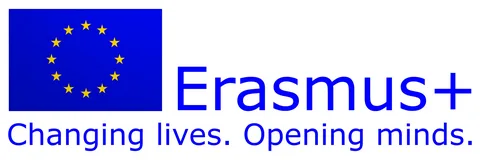 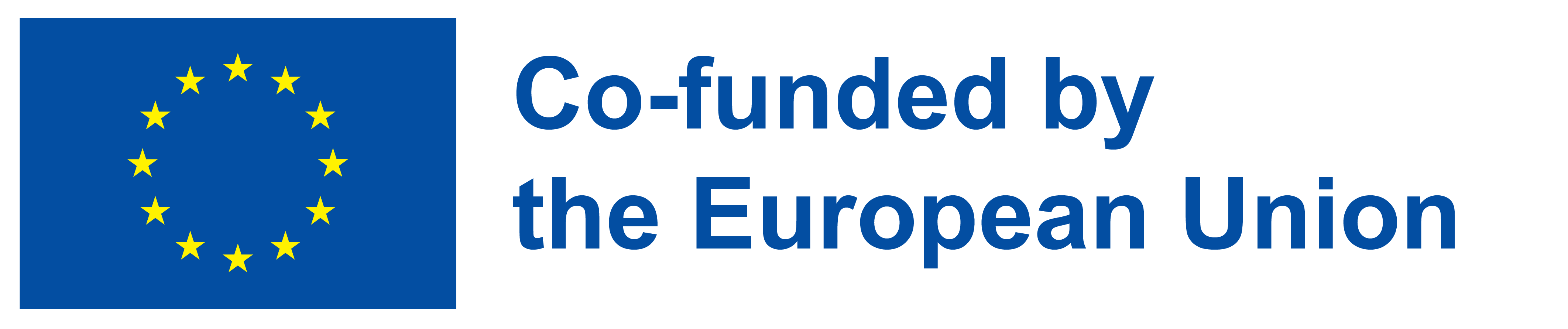 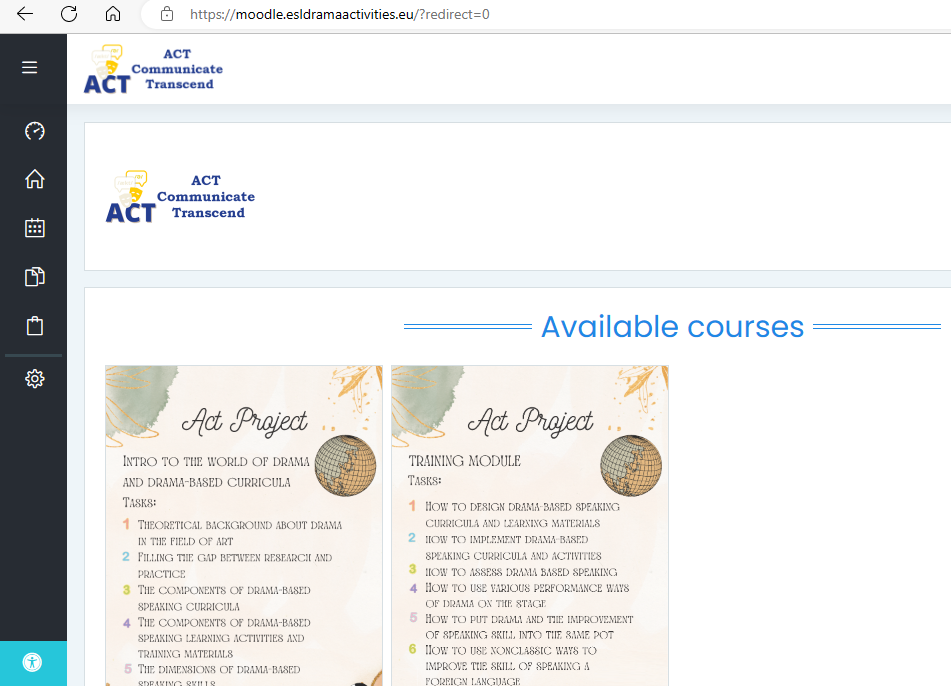 MANUAL
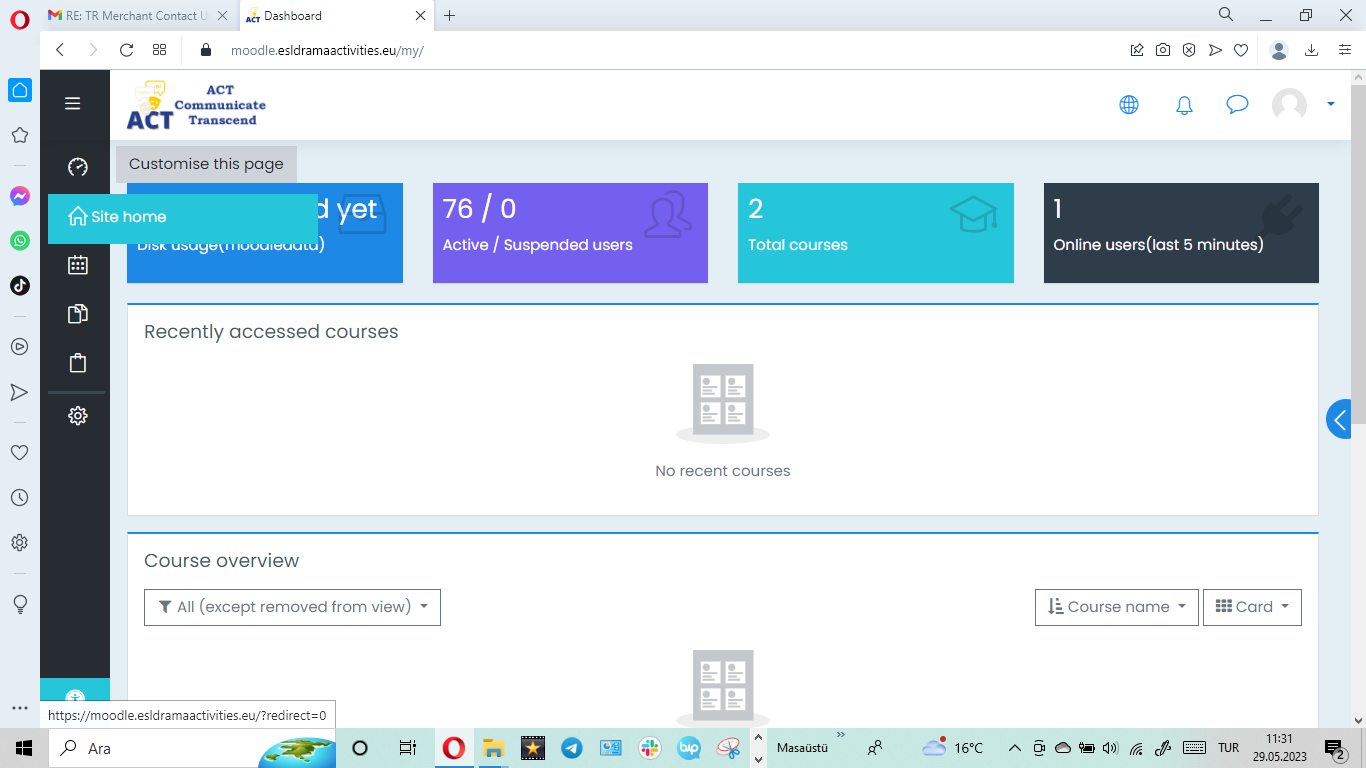 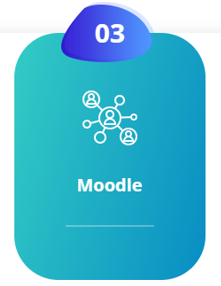 e-Learning Platform (esldramaactivities.eu)
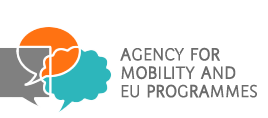 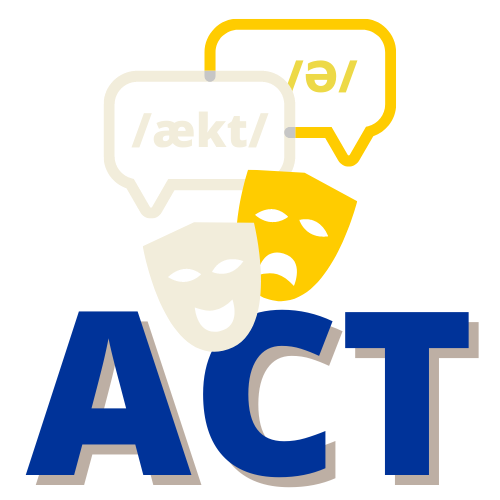 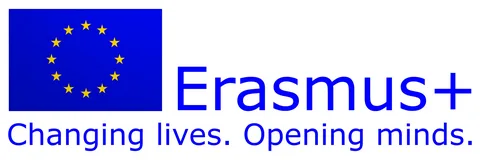 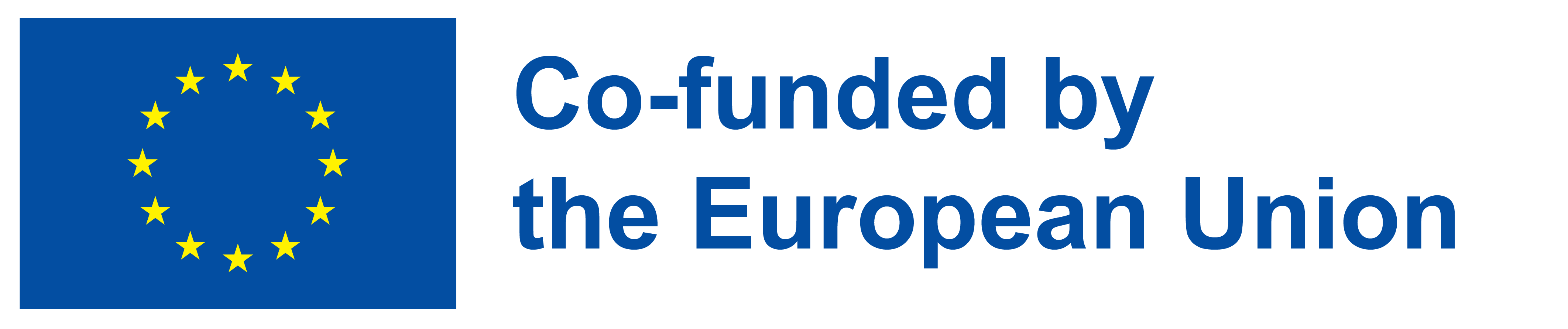 MANUAL
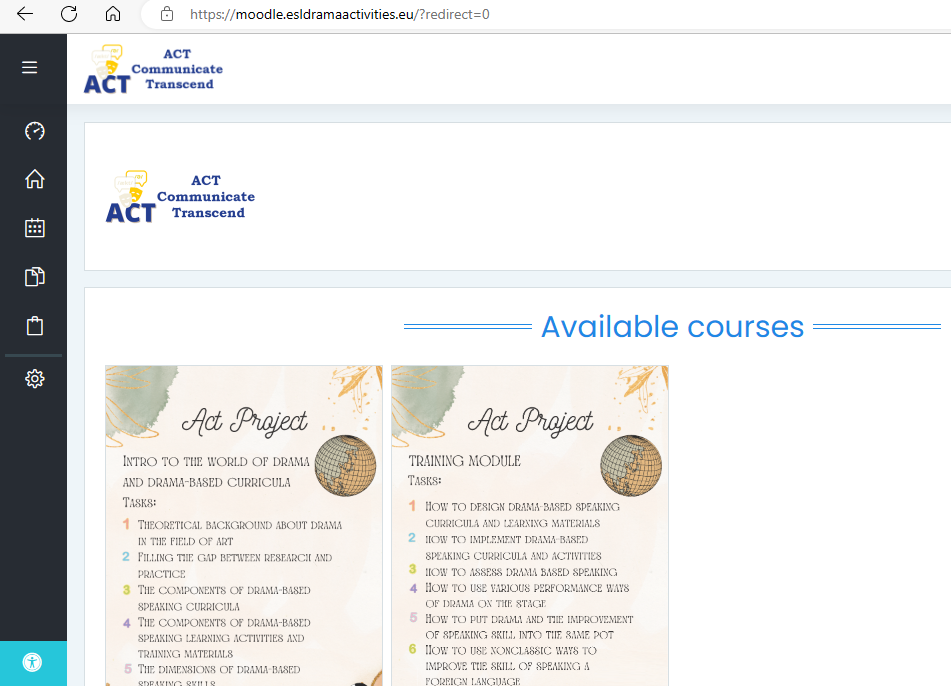 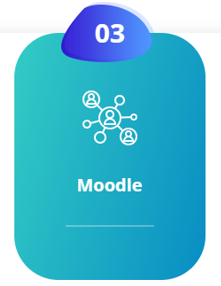 e-Learning Platform (esldramaactivities.eu)
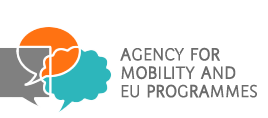 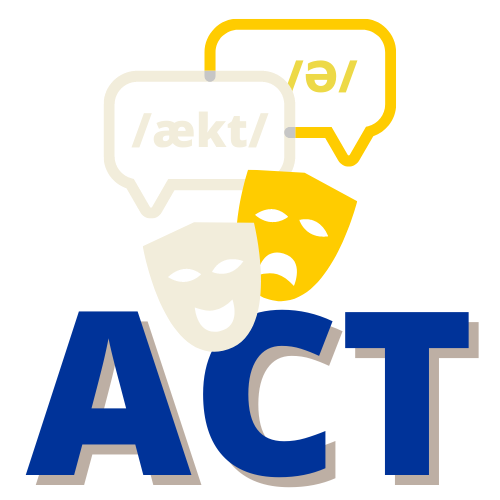 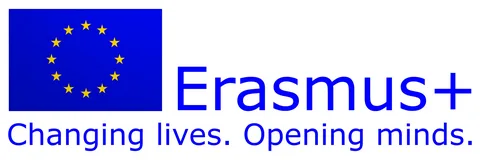 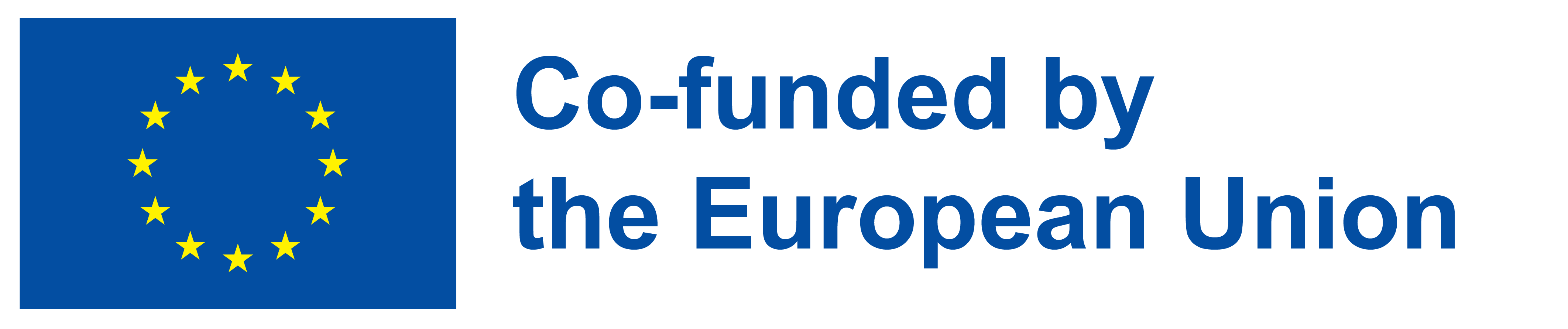 MANUAL
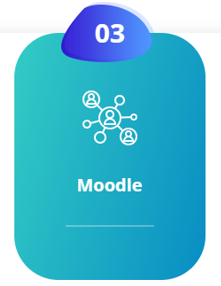 www.esldramaactivities.eu
Within each module there are sub-headings as shown below. 
After finishing the course in each title, 3 questions will be encountered. These questions are intended to reinforce the subject.
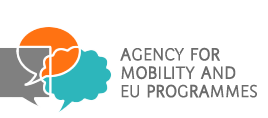 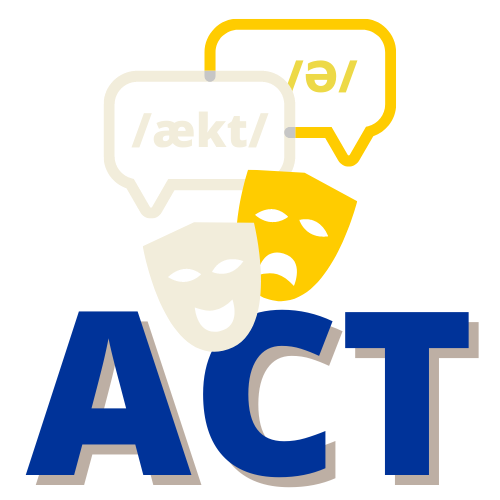 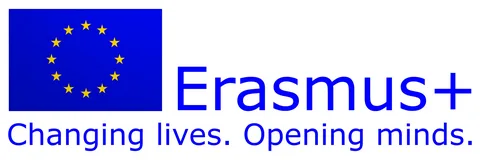 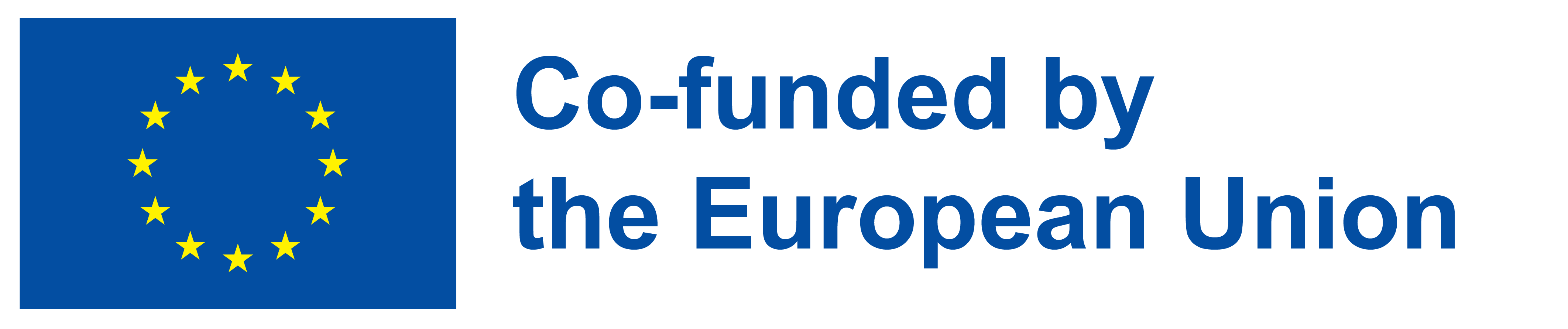 MANUAL
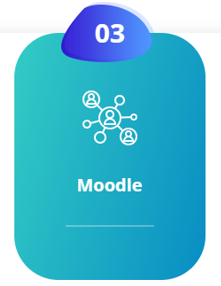 www.esldramaactivities.eu
MODULE-1: Intro to the world of drama and drama-based curricula
Sub-heading-1:

Theoretical background about drama in the field of art, speaking
Question 1 
Question 2 
Question 3
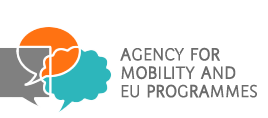 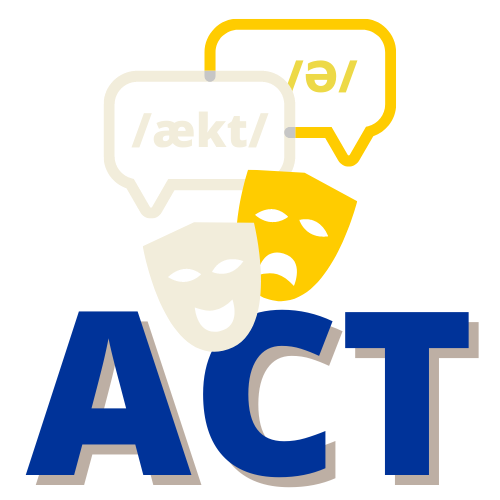 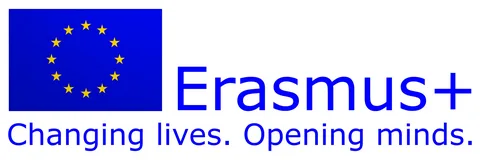 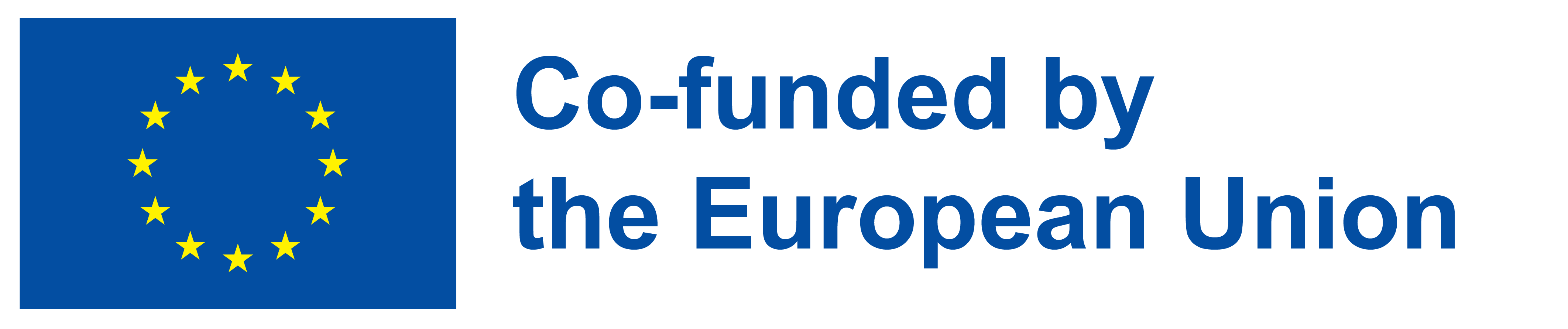 MANUAL
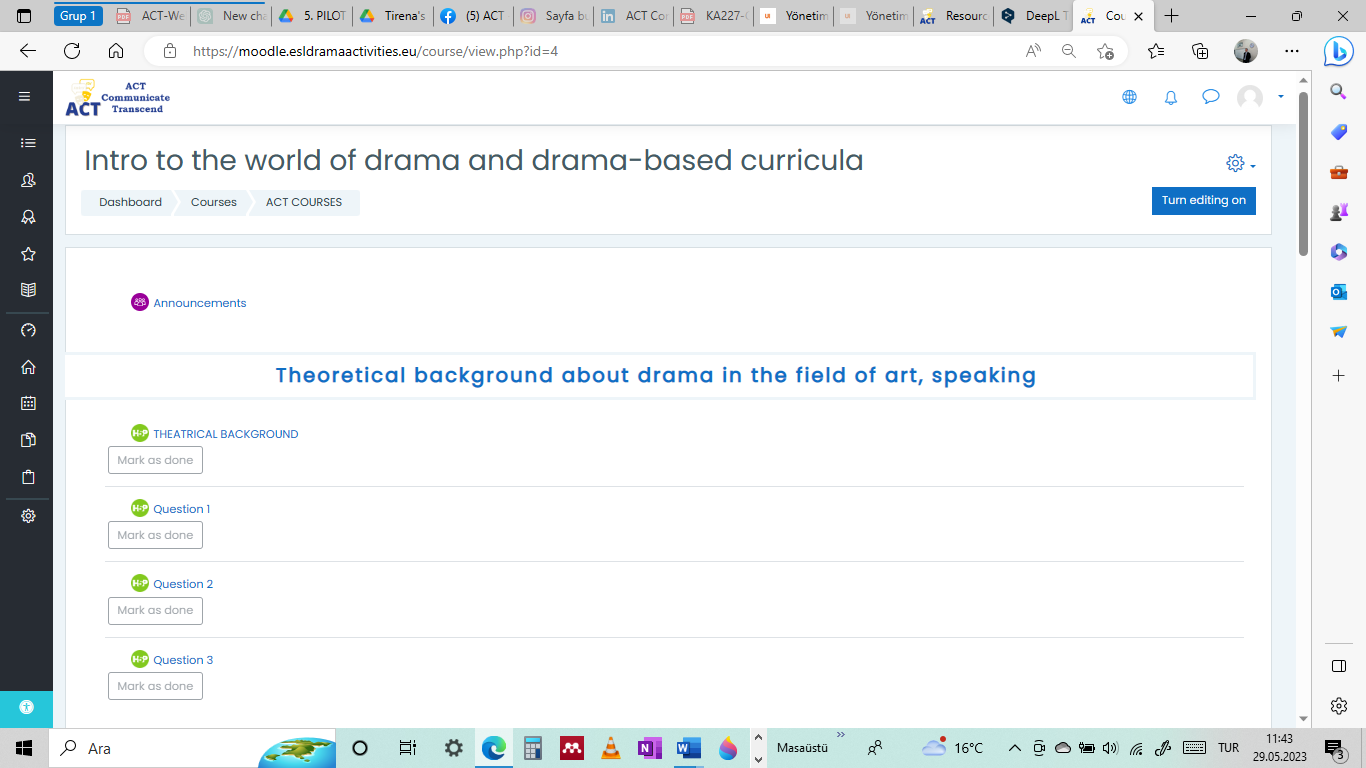 www.esldramaactivities.eu
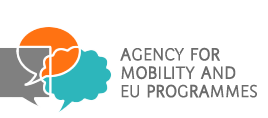 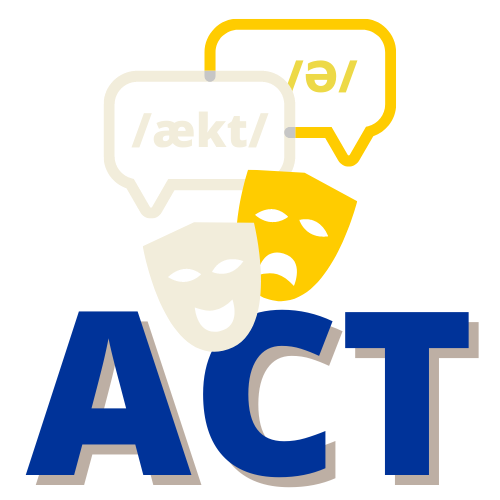 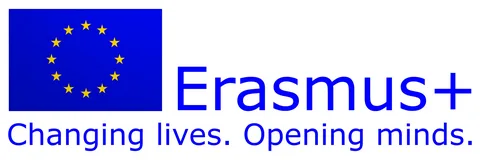 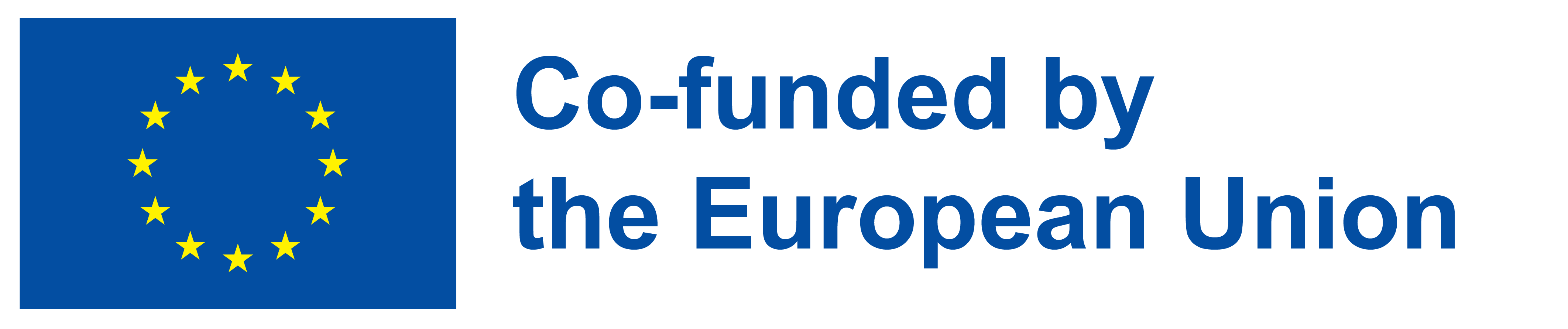 MANUAL
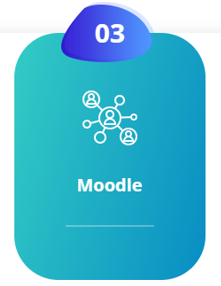 www.esldramaactivities.eu
MODULE-1: Intro to the world of drama and drama-based curricula
Sub-heading-2:

The summary of research (Filling the gap between research and practice)
Question 1 
Question 2 
Question 3
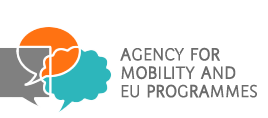 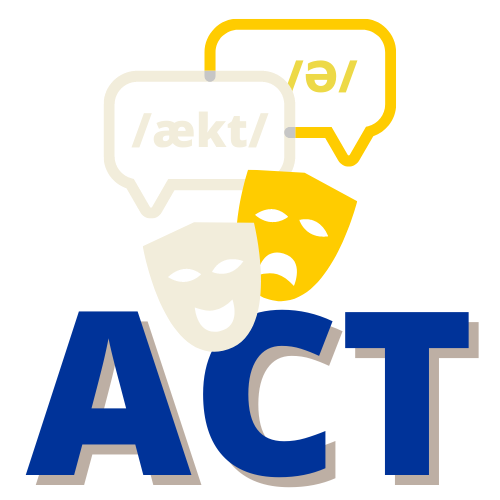 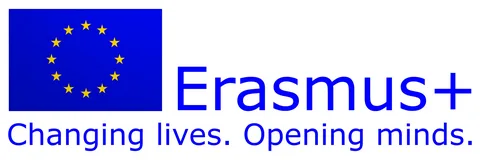 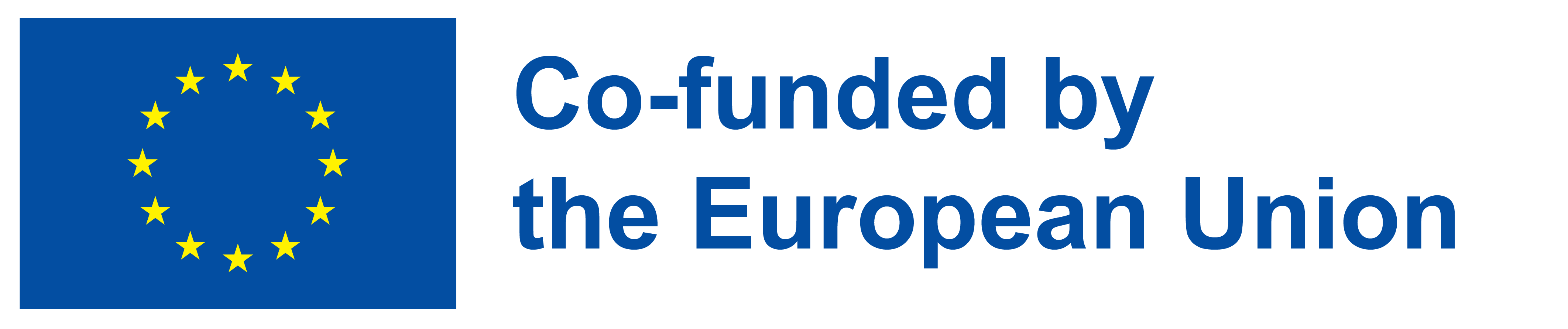 MANUAL
www.esldramaactivities.eu
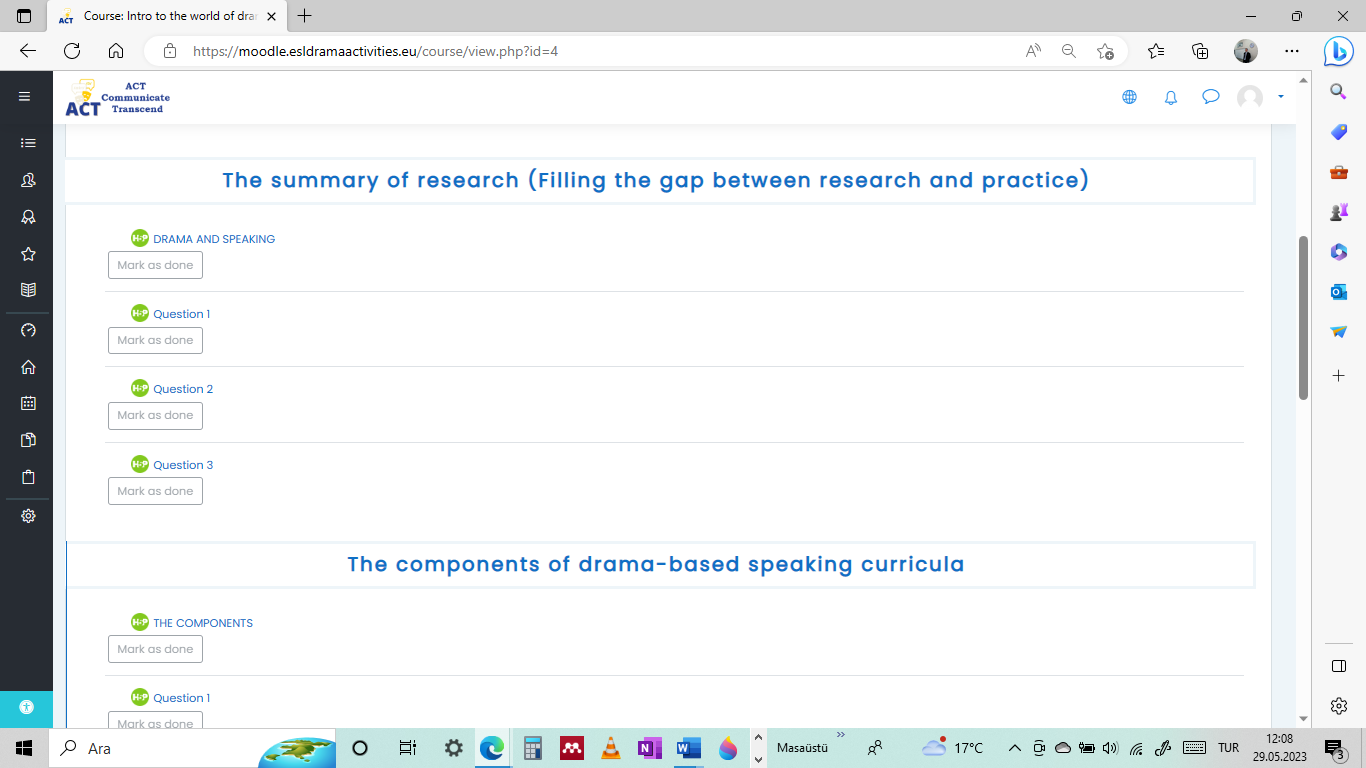 MANUAL
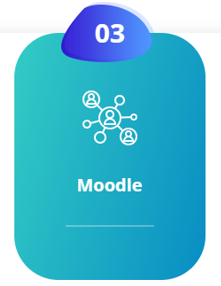 www.esldramaactivities.eu
MODULE-1: Intro to the world of drama and drama-based curricula
Sub-heading-3:

The components of drama-based speaking curricula
Question 1 
Question 2 
Question 3
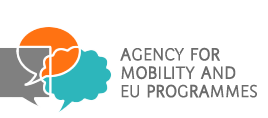 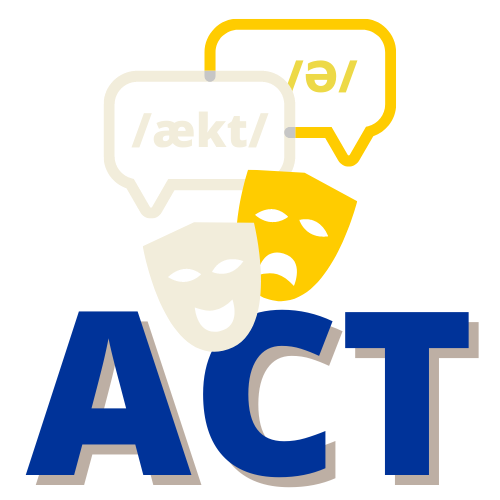 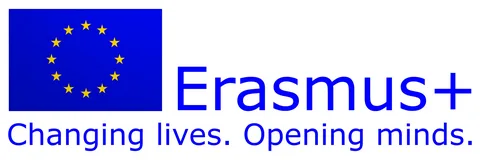 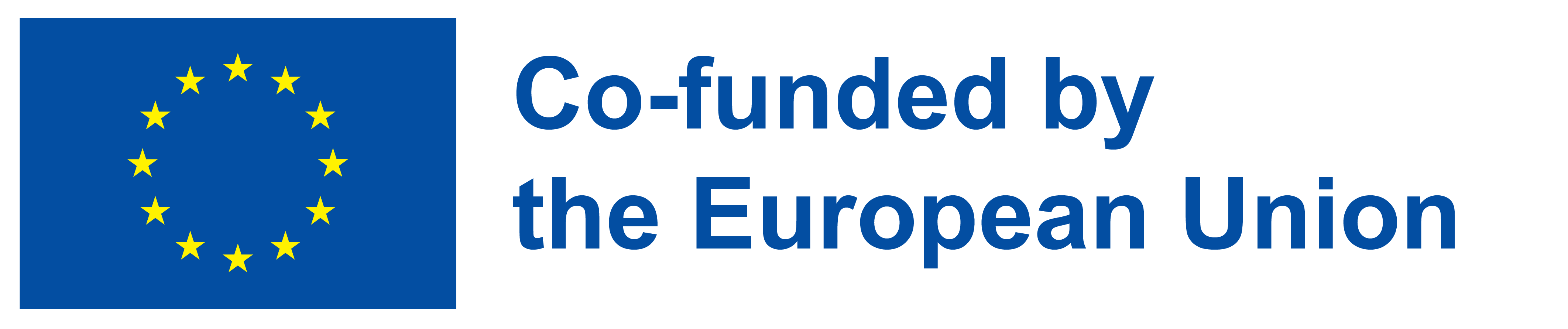 MANUAL
www.esldramaactivities.eu
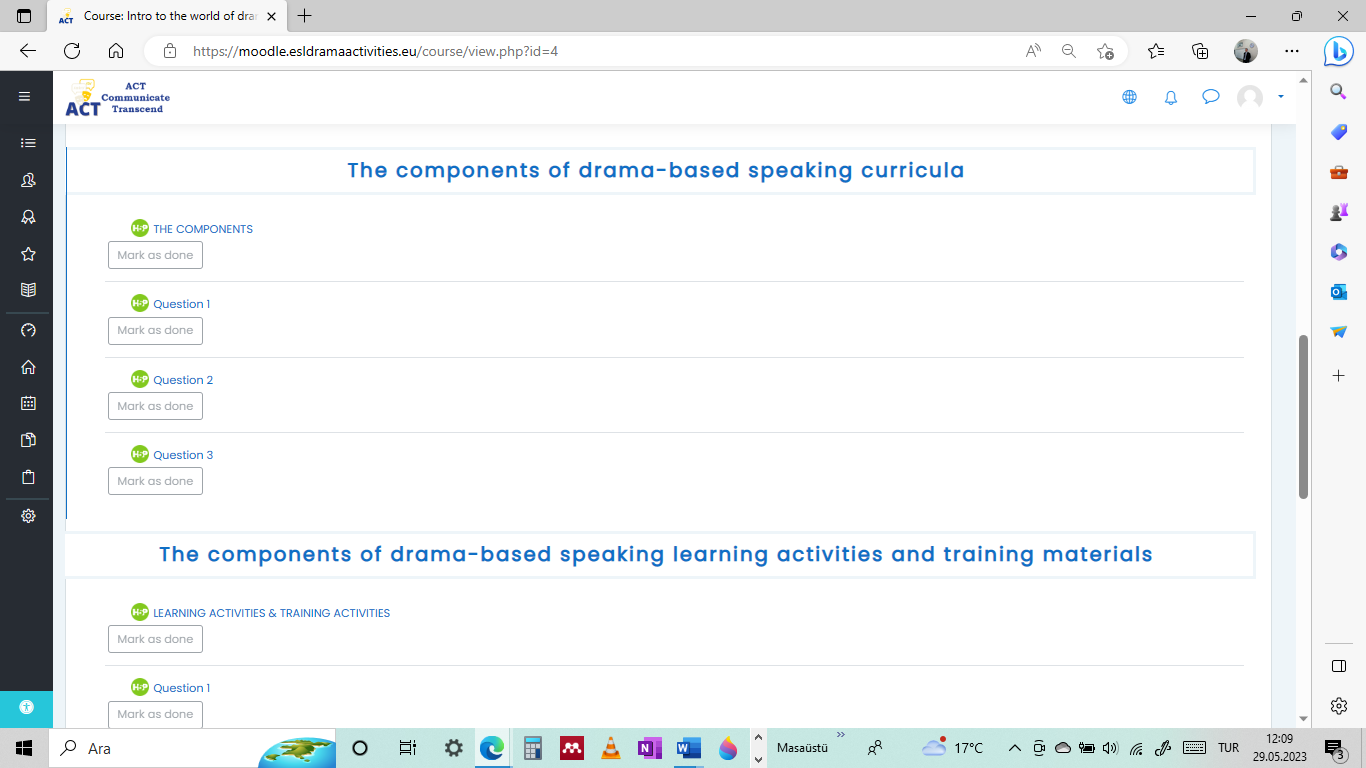 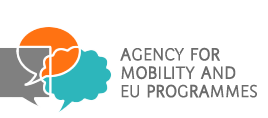 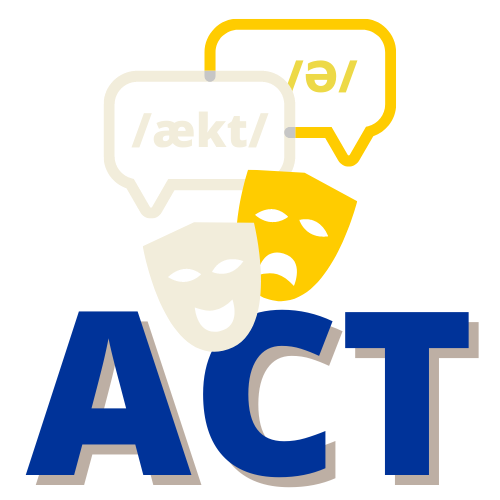 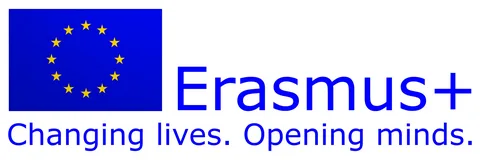 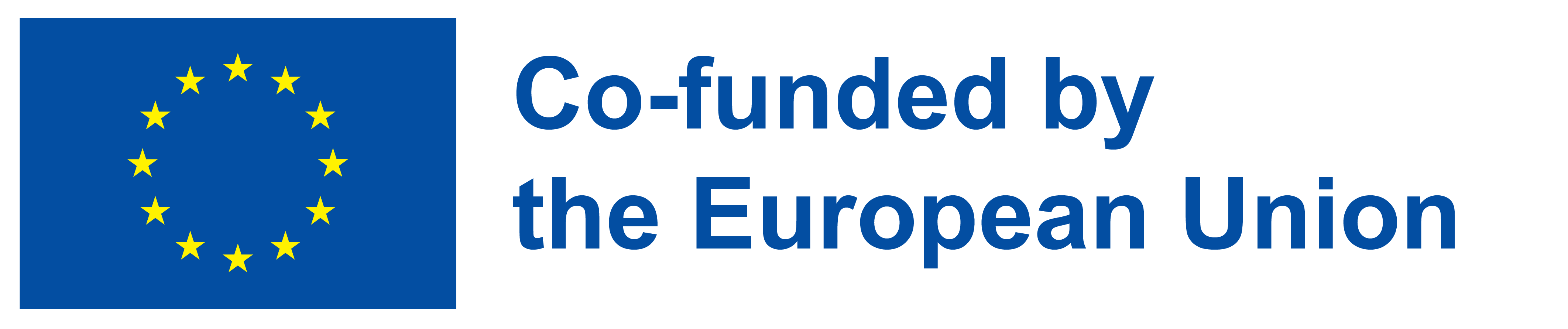 MANUAL
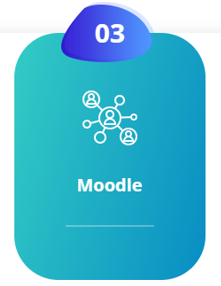 www.esldramaactivities.eu
MODULE-1: Intro to the world of drama and drama-based curricula
Sub-heading-4:

The components of drama-based speaking learning activities and training materials
Question 1 
Question 2 
Question 3
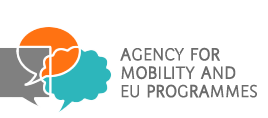 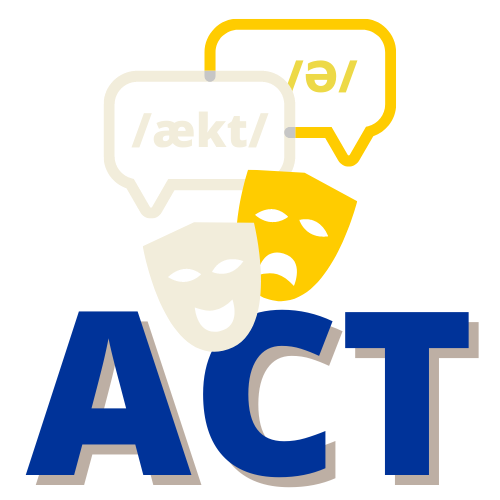 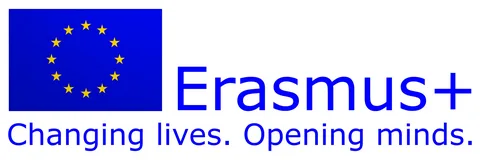 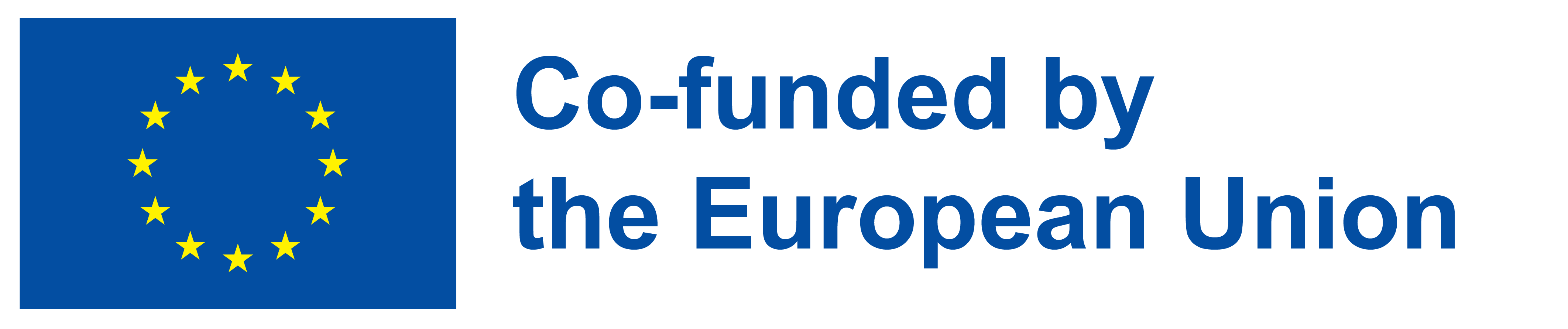 MANUAL
www.esldramaactivities.eu
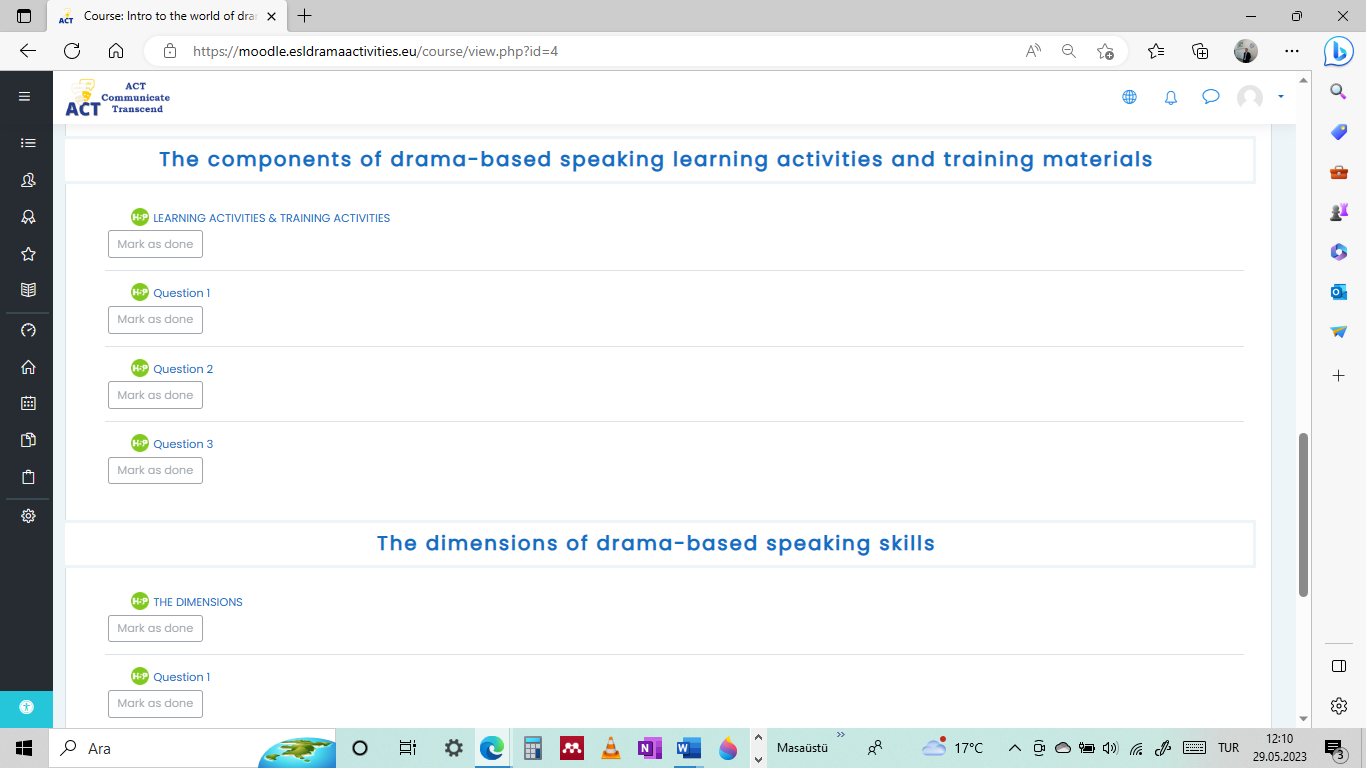 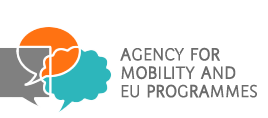 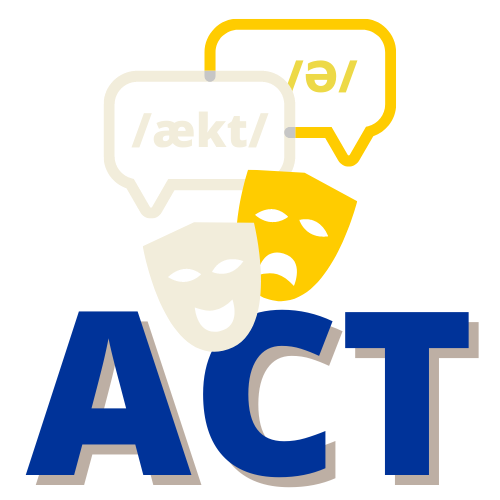 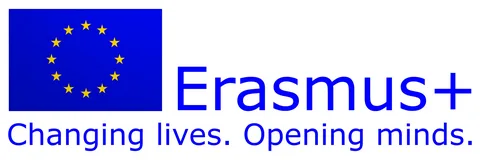 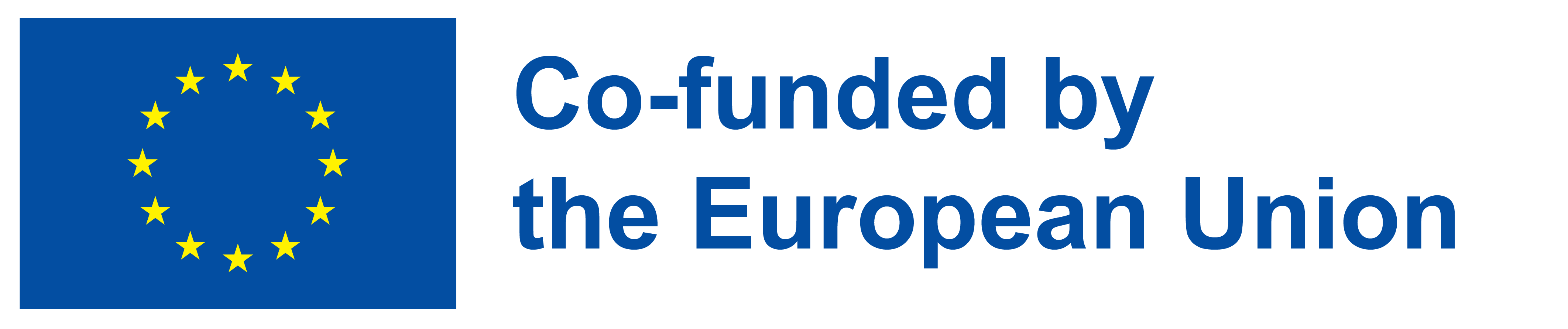 MANUAL
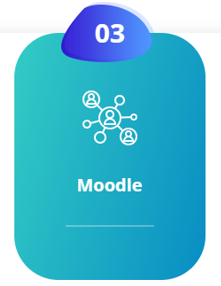 www.esldramaactivities.eu
MODULE-1: Intro to the world of drama and drama-based curricula
Sub-heading-5:

The dimensions of drama-based speaking skills
Question 1 
Question 2 
Question 3
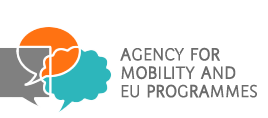 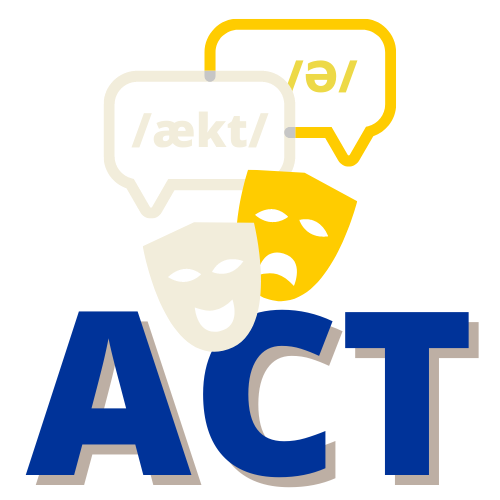 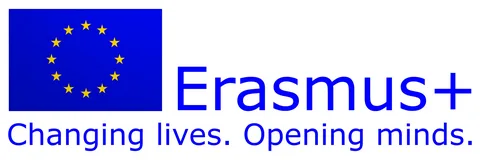 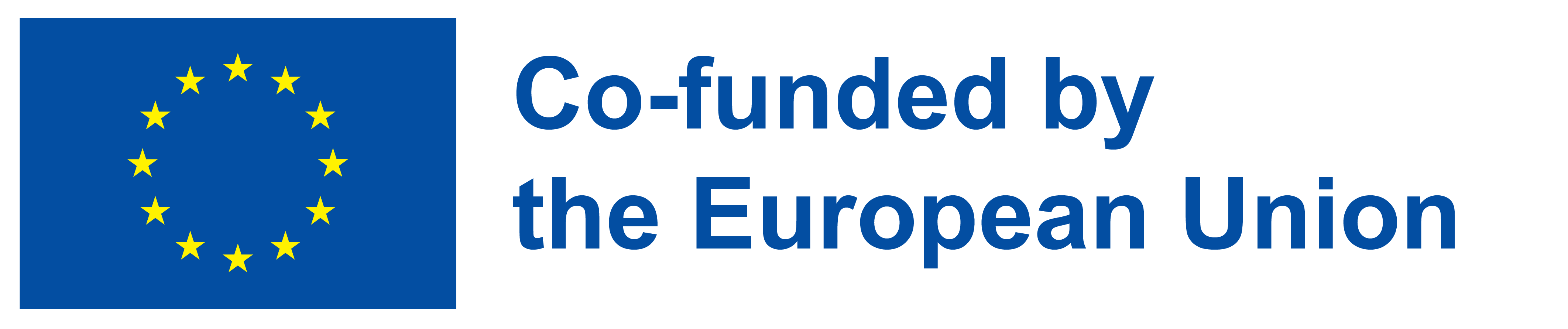 MANUAL
www.esldramaactivities.eu
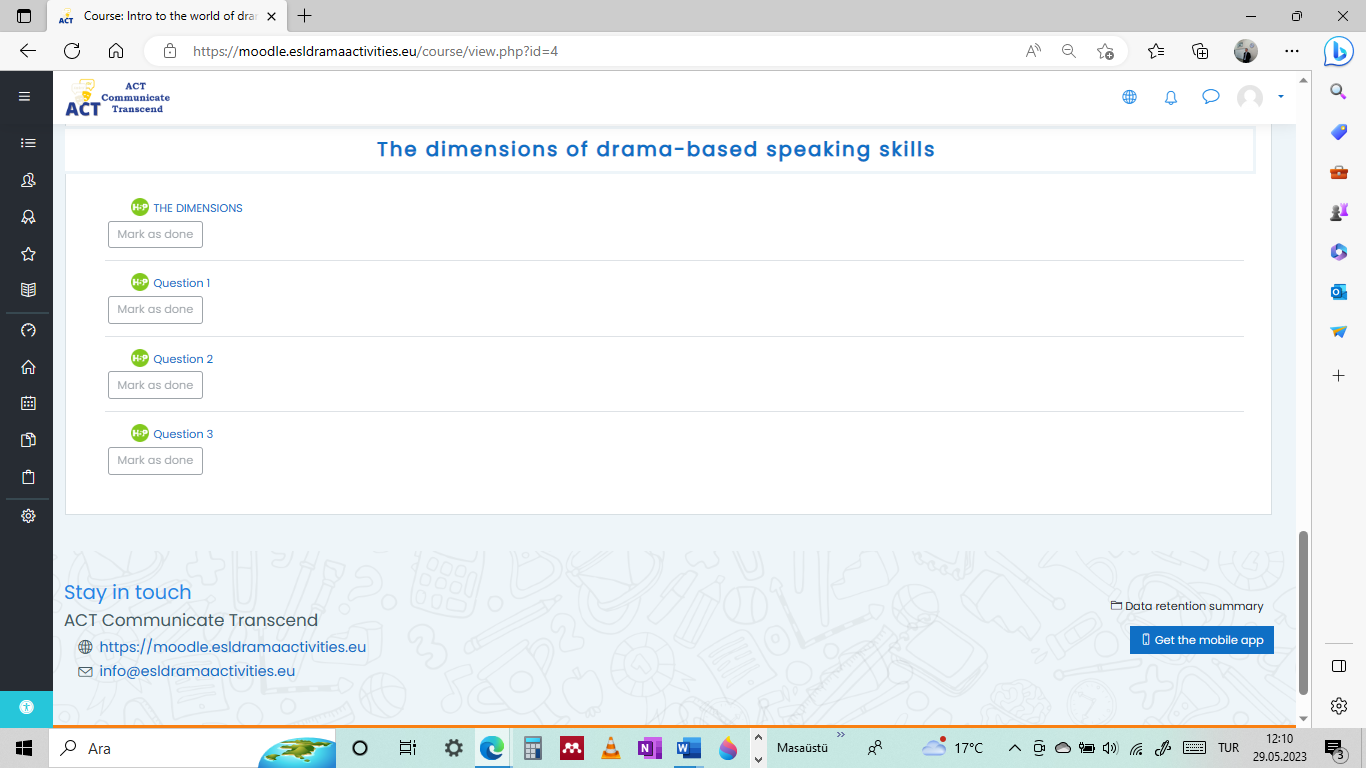 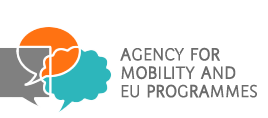 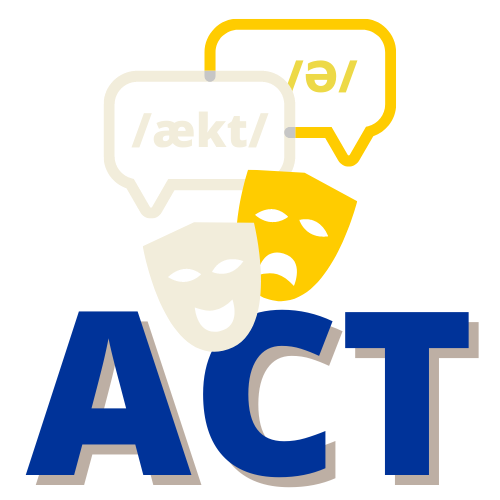 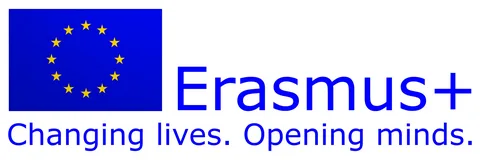 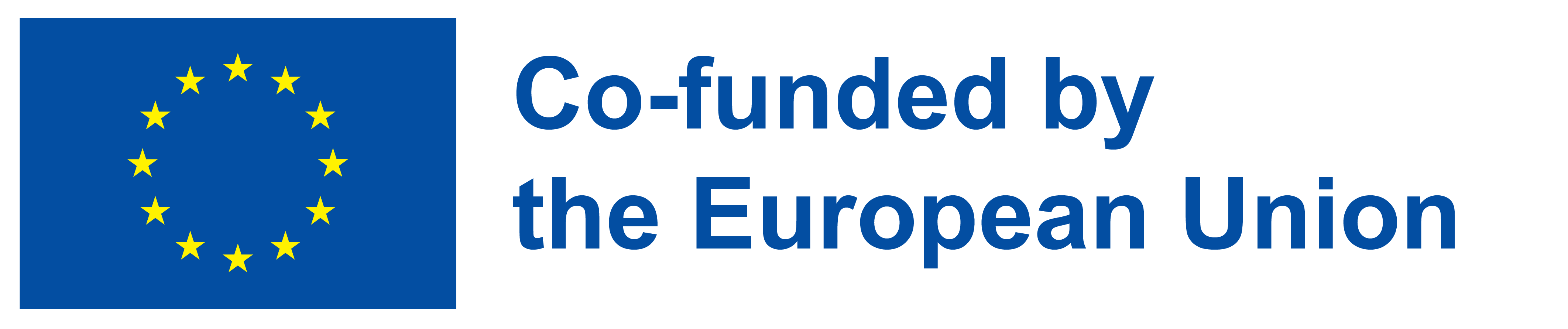 MANUAL
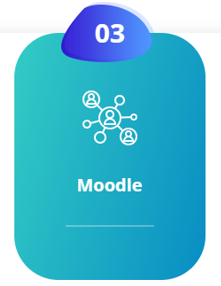 www.esldramaactivities.eu
MODULE-1: Training module: how to do
Sub-heading-1:

How to design drama-based speaking curricula and learning materials
Question 1 
Question 2 
Question 3
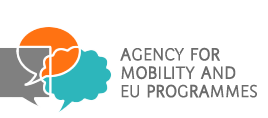 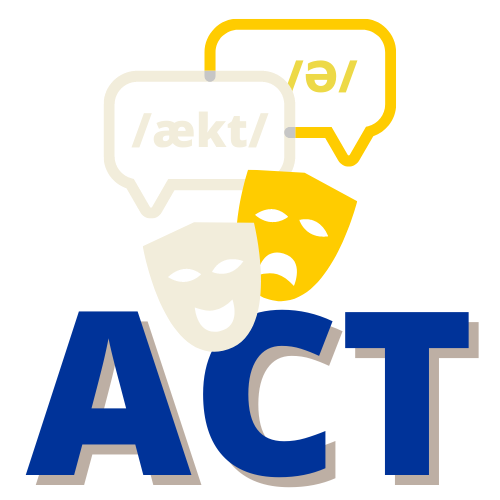 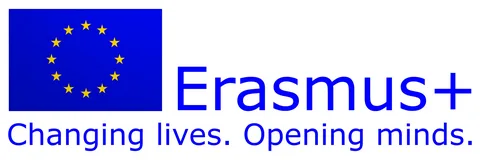 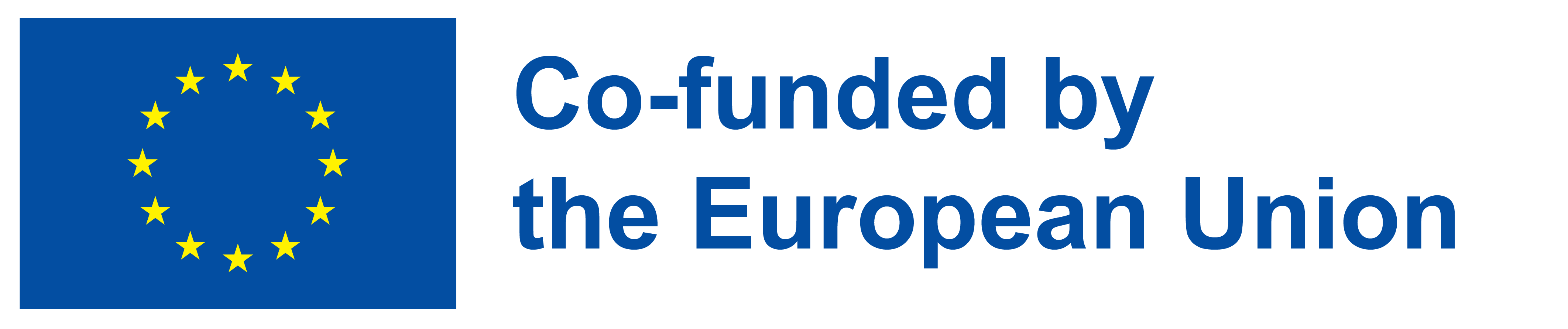 MANUAL
www.esldramaactivities.eu
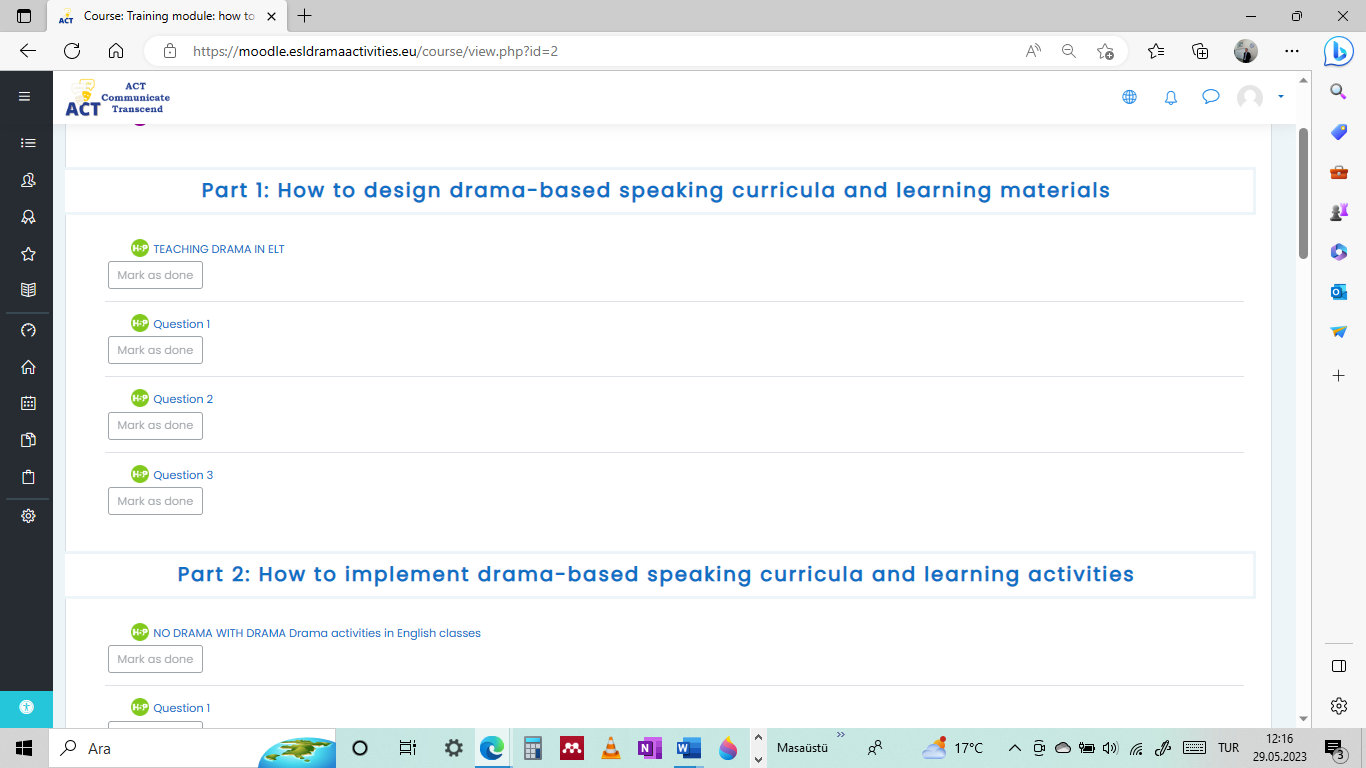 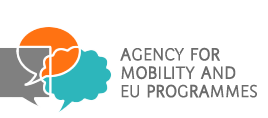 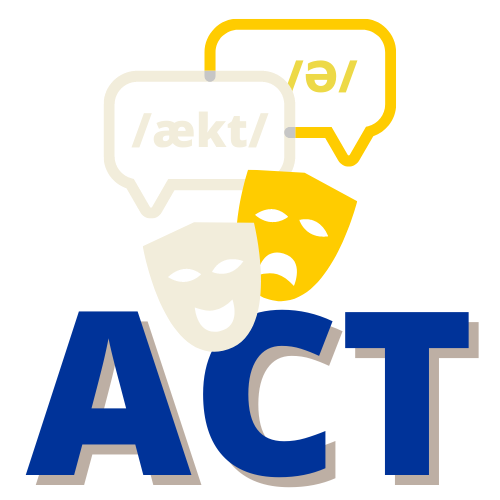 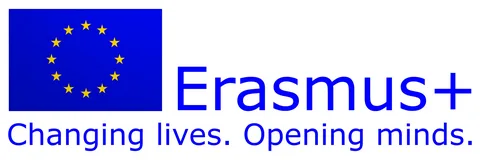 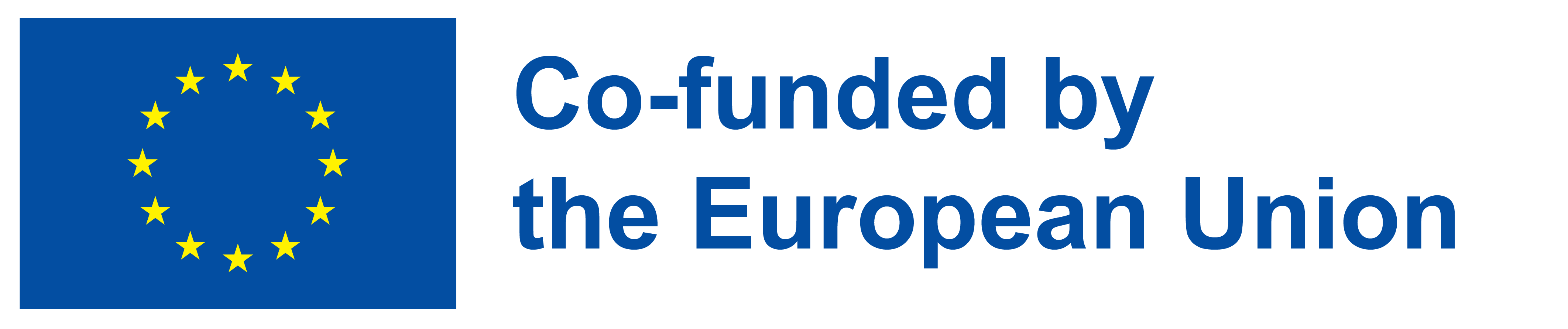 MANUAL
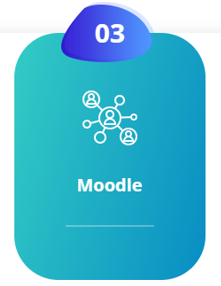 www.esldramaactivities.eu
MODULE-1: Training module: how to do
Sub-heading-2:

How to implement drama-based speaking curricula and learning activities
Question 1 
Question 2 
Question 3
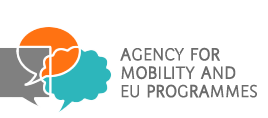 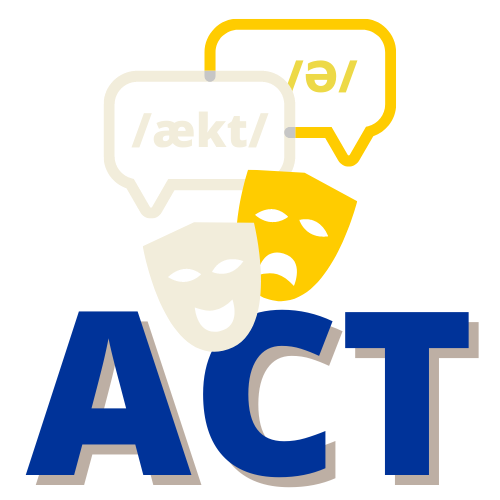 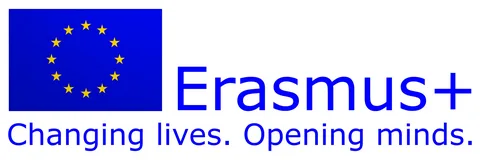 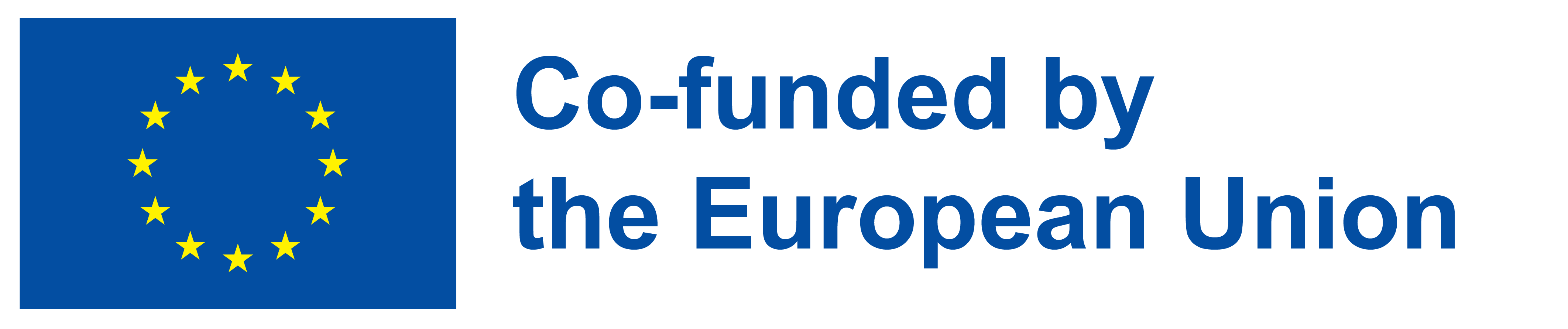 MANUAL
www.esldramaactivities.eu
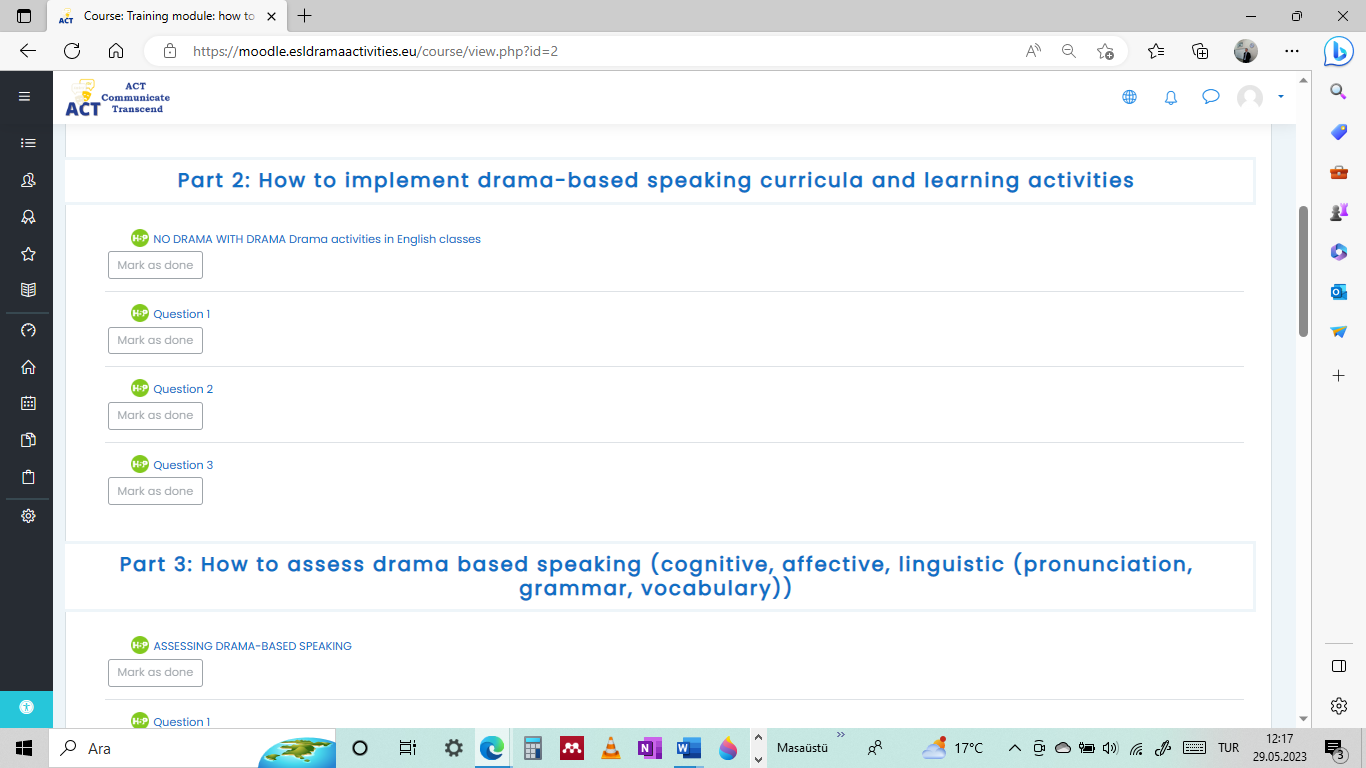 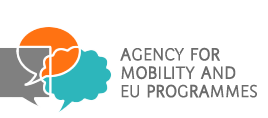 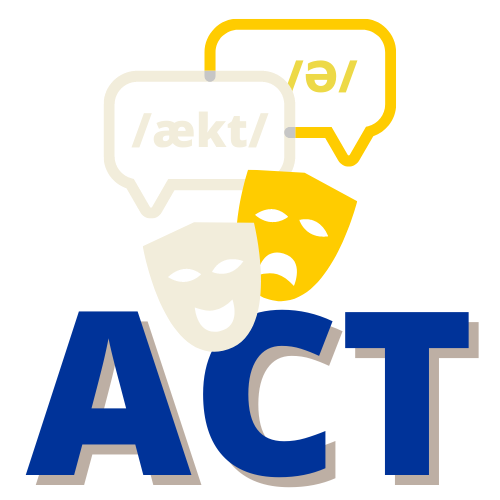 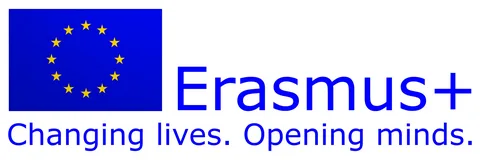 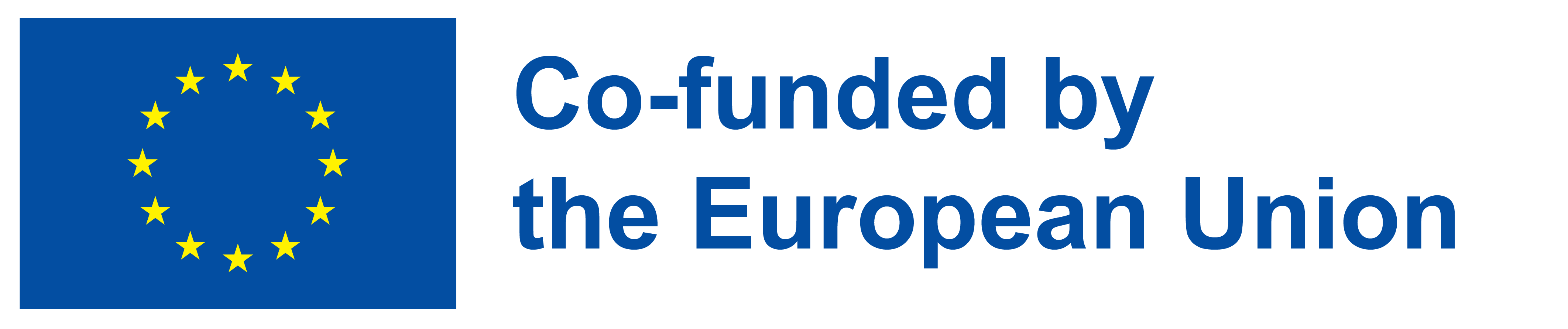 MANUAL
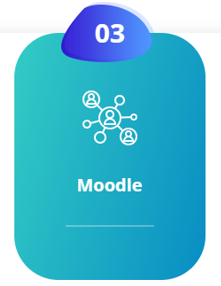 www.esldramaactivities.eu
MODULE-1: Training module: how to do
Sub-heading-3:

How to assess drama based speaking (cognitive, affective, linguistic (pronunciation, grammar, vocabulary))
Question 1 
Question 2 
Question 3
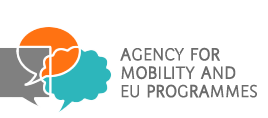 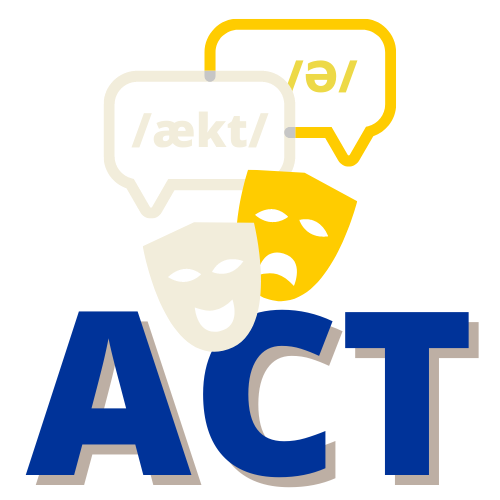 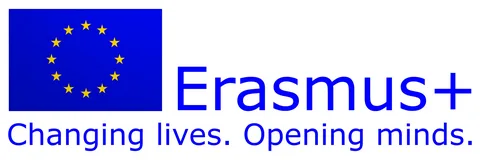 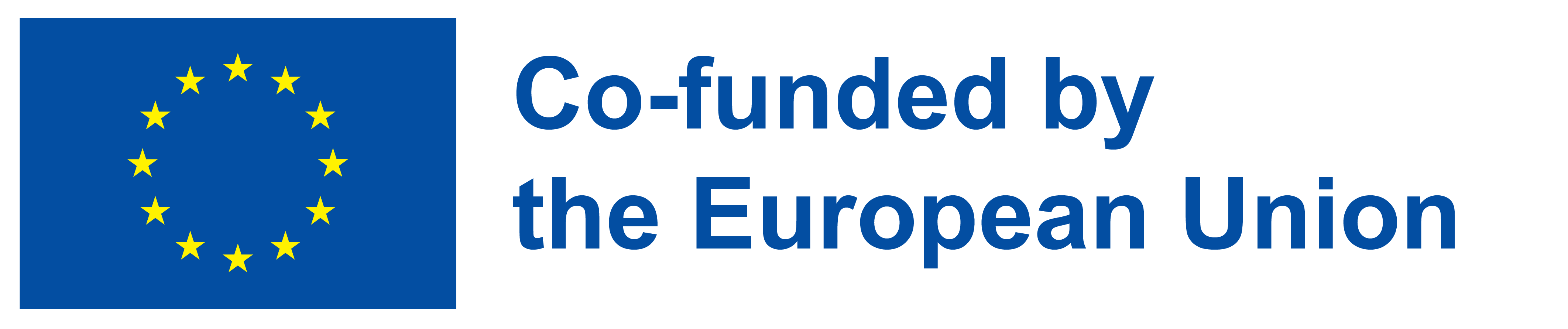 MANUAL
www.esldramaactivities.eu
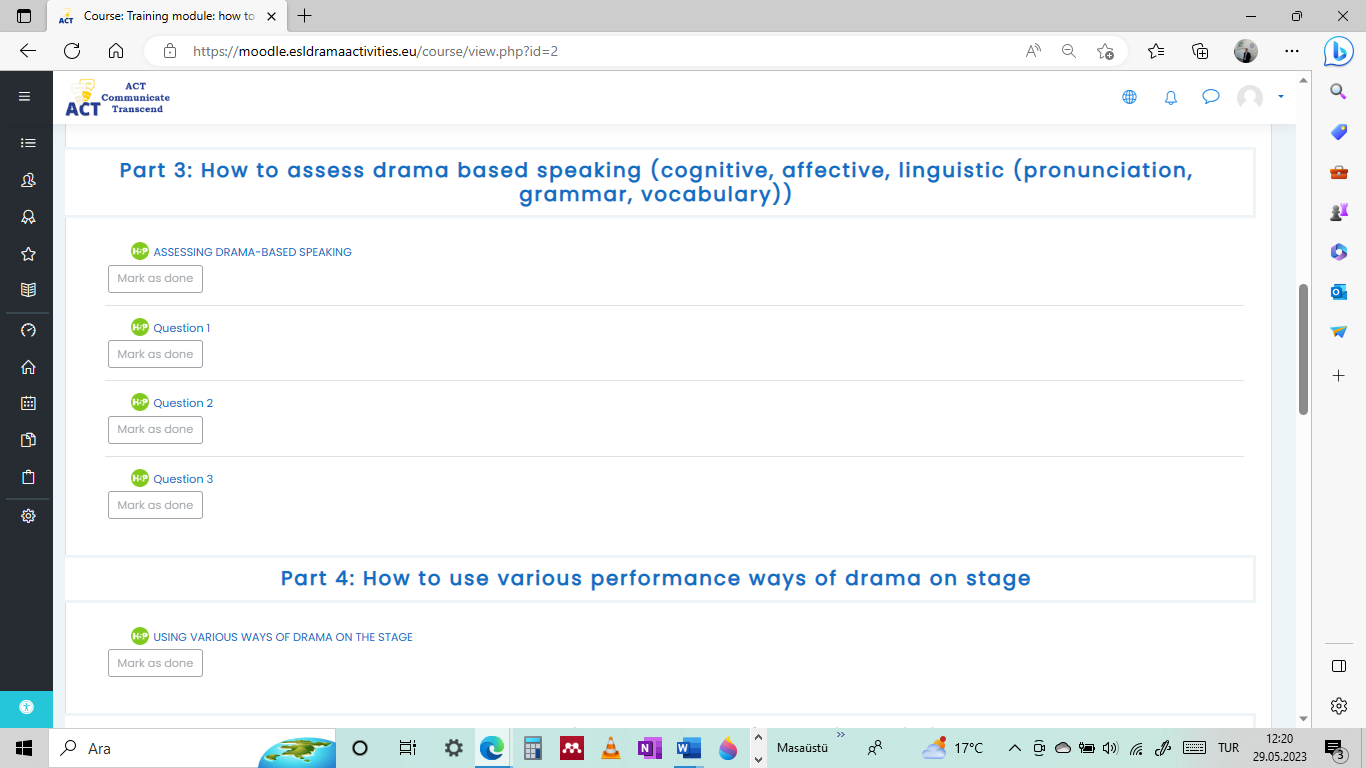 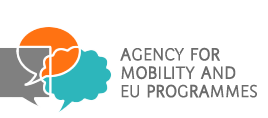 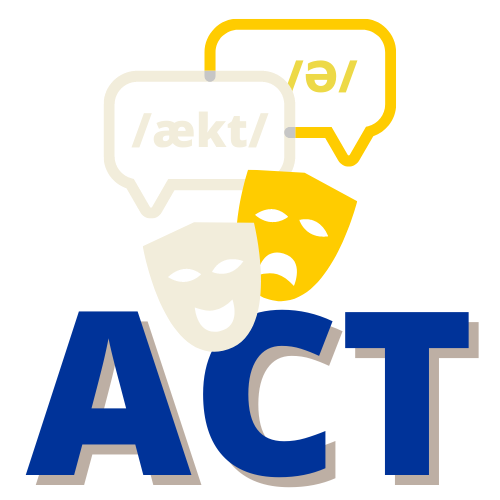 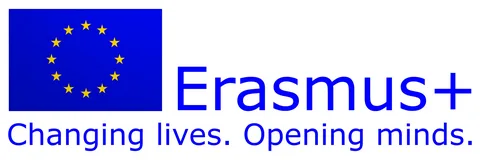 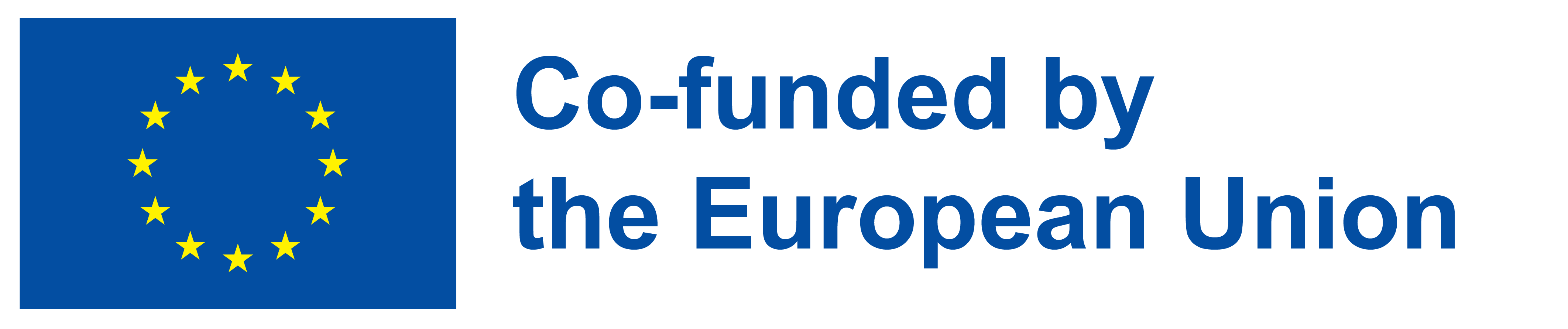 MANUAL
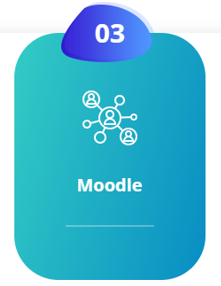 www.esldramaactivities.eu
MODULE-1: Training module: how to do
Sub-heading-4:

How to use various performance ways of drama on stage
Question 1 
Question 2 
Question 3
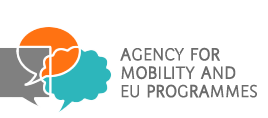 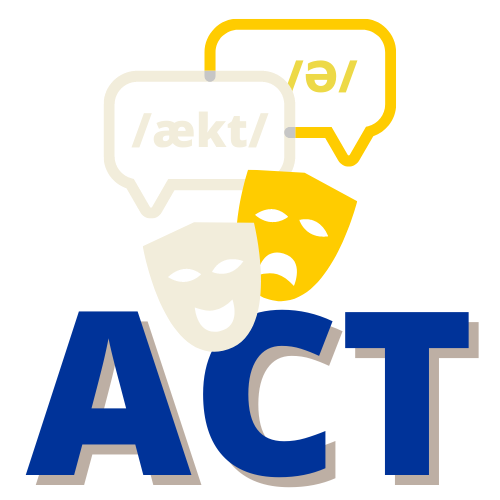 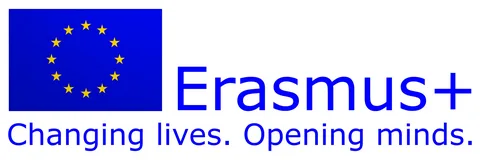 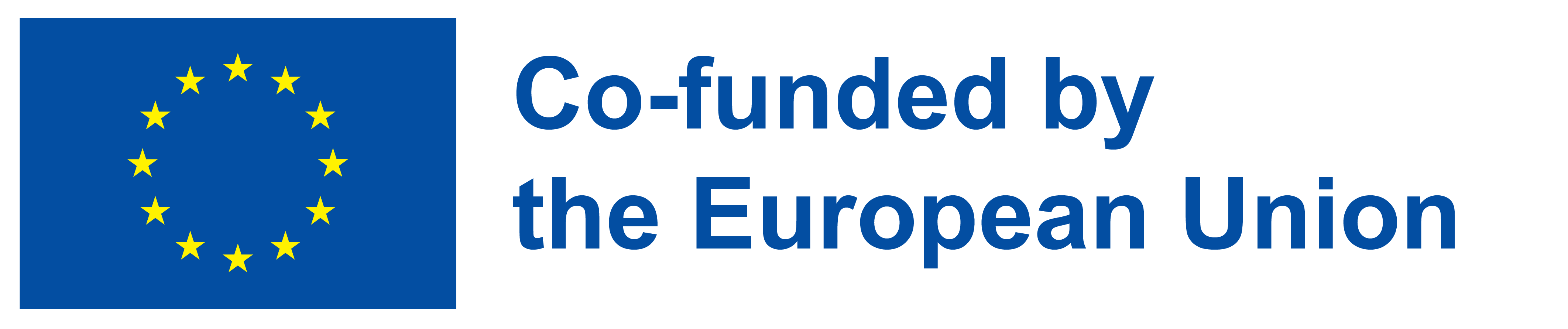 MANUAL
www.esldramaactivities.eu
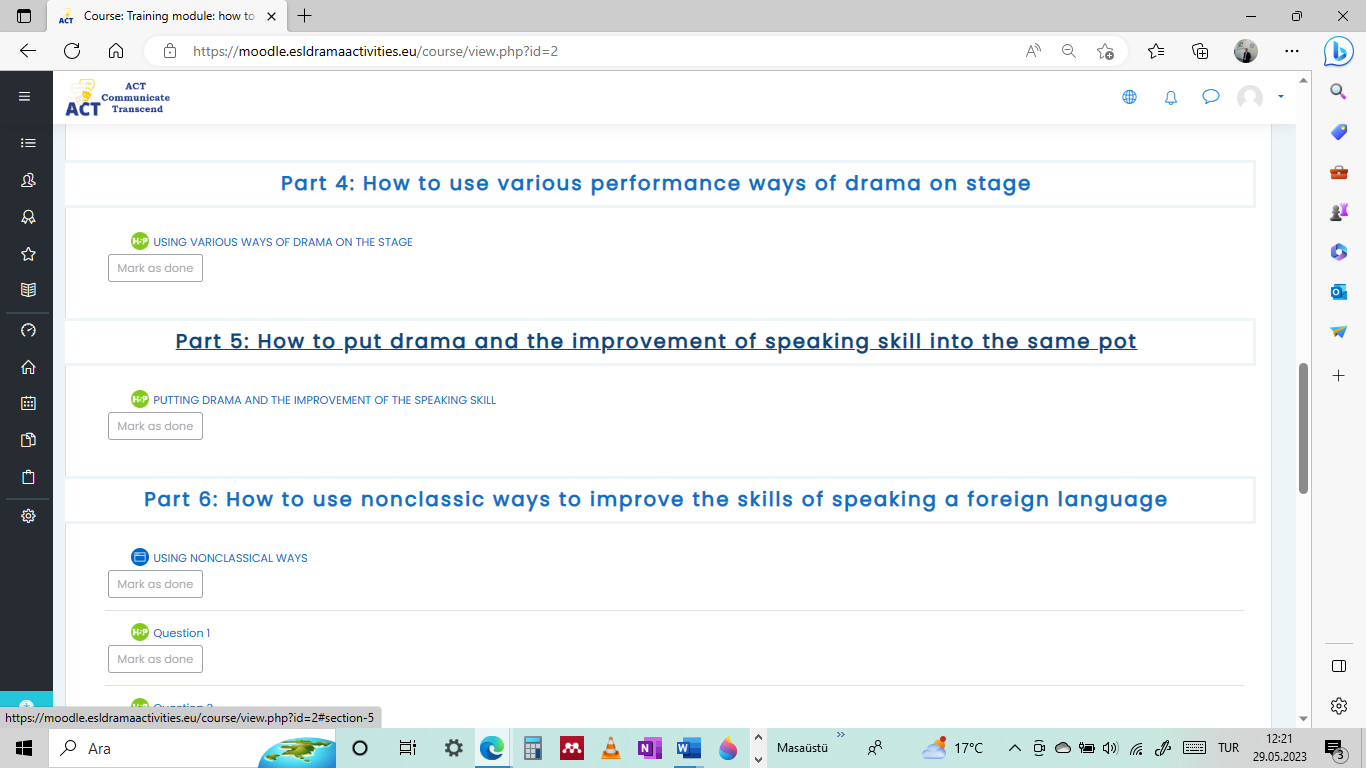 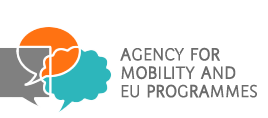 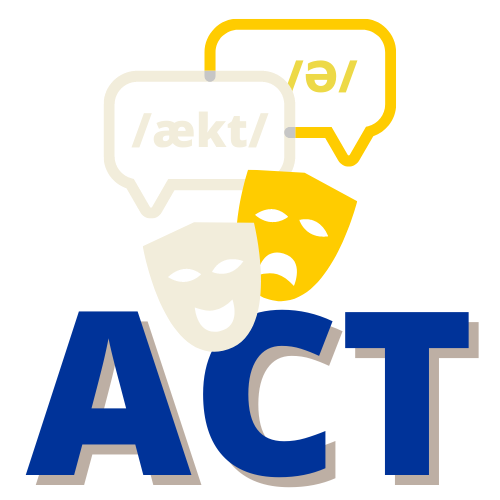 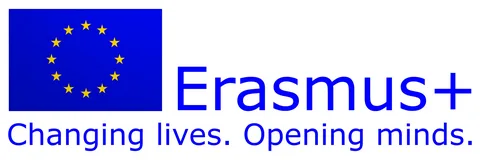 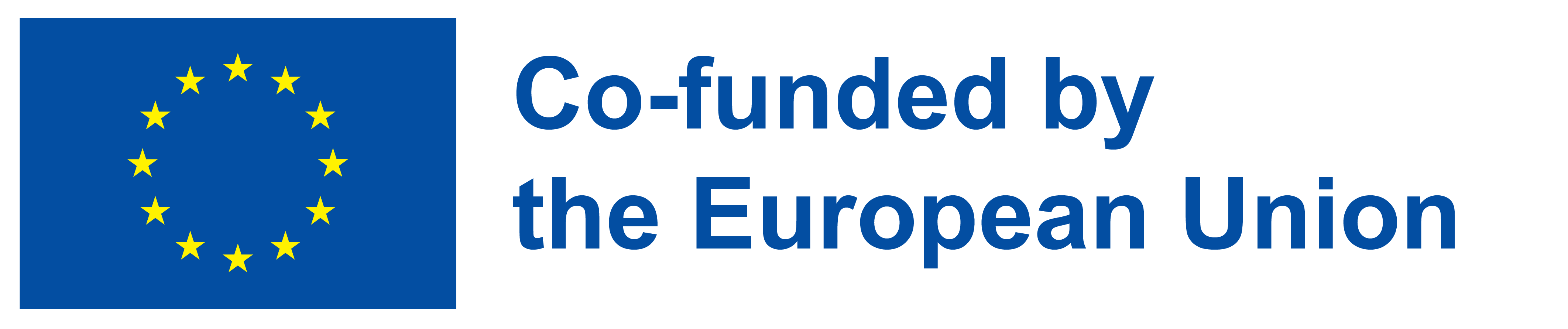 MANUAL
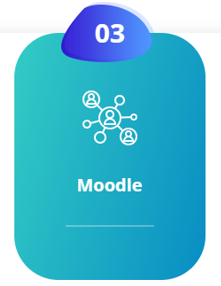 www.esldramaactivities.eu
MODULE-1: Training module: how to do
Sub-heading-5:

How to put drama and the improvement of speaking skill into the same pot
Question 1 
Question 2 
Question 3
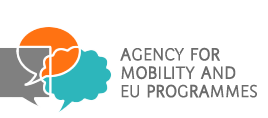 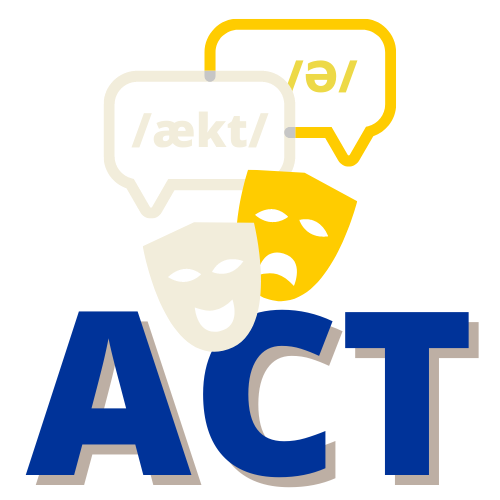 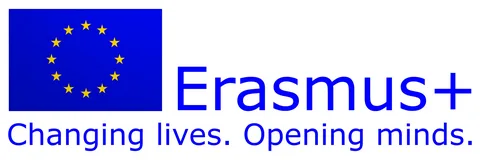 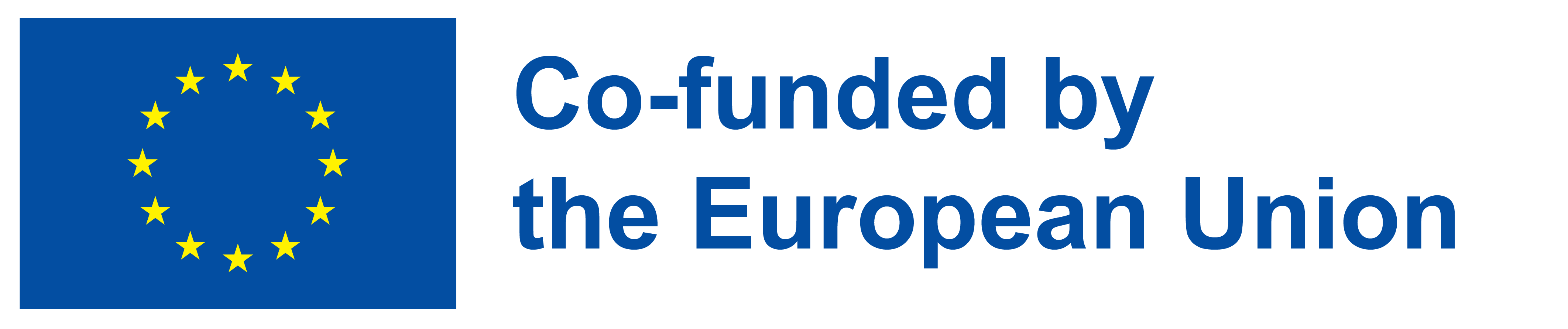 MANUAL
www.esldramaactivities.eu
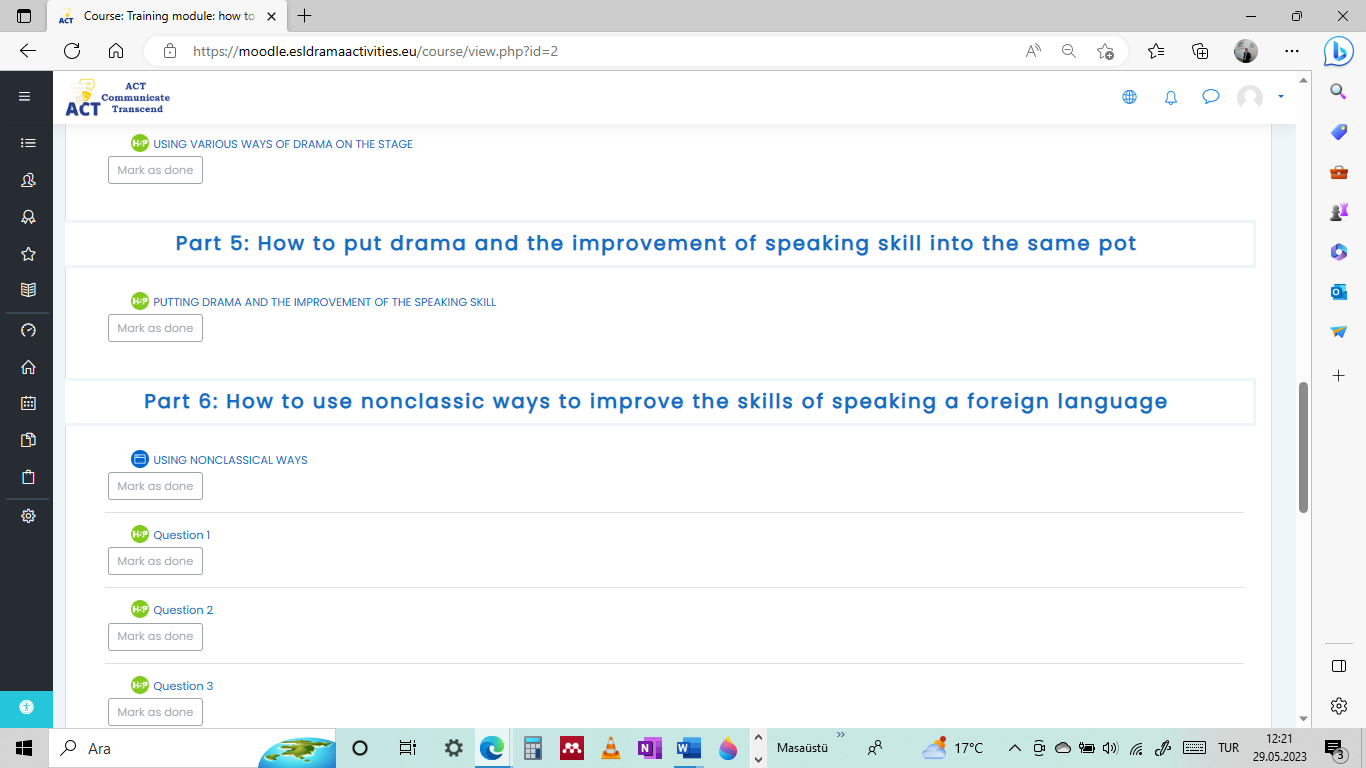 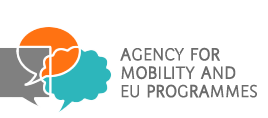 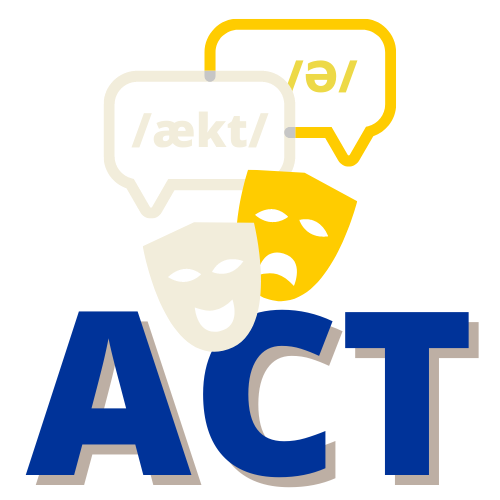 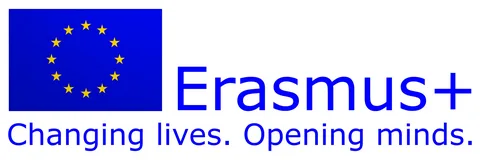 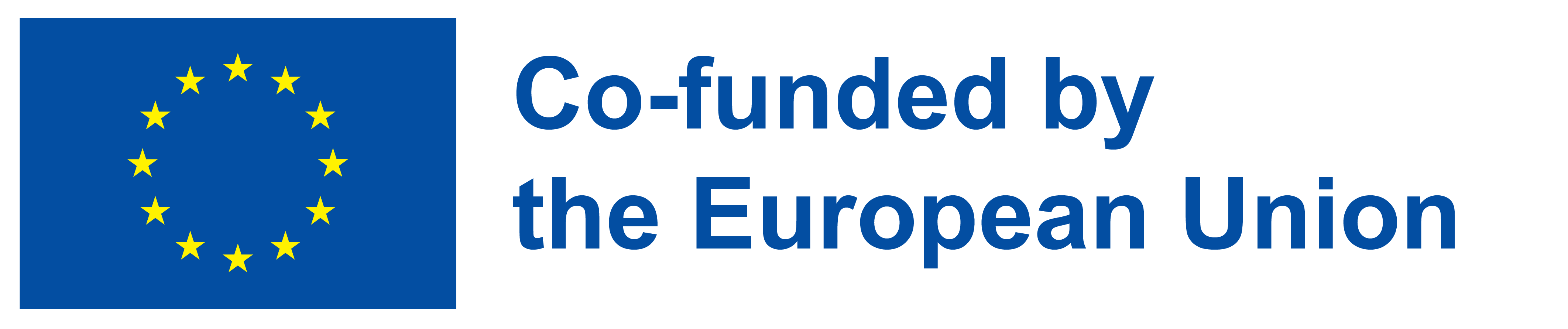 MANUAL
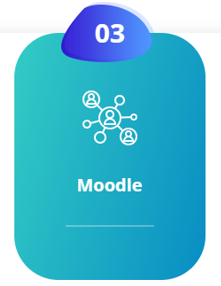 www.esldramaactivities.eu
MODULE-1: Training module: how to do
Sub-heading-6:

How to use nonclassic ways to improve the skills of speaking a foreign language
Question 1 
Question 2 
Question 3
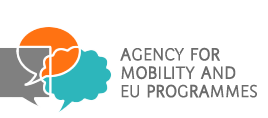 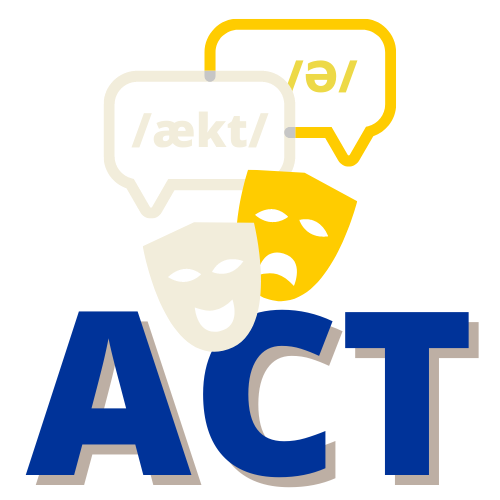 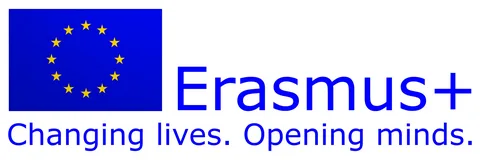 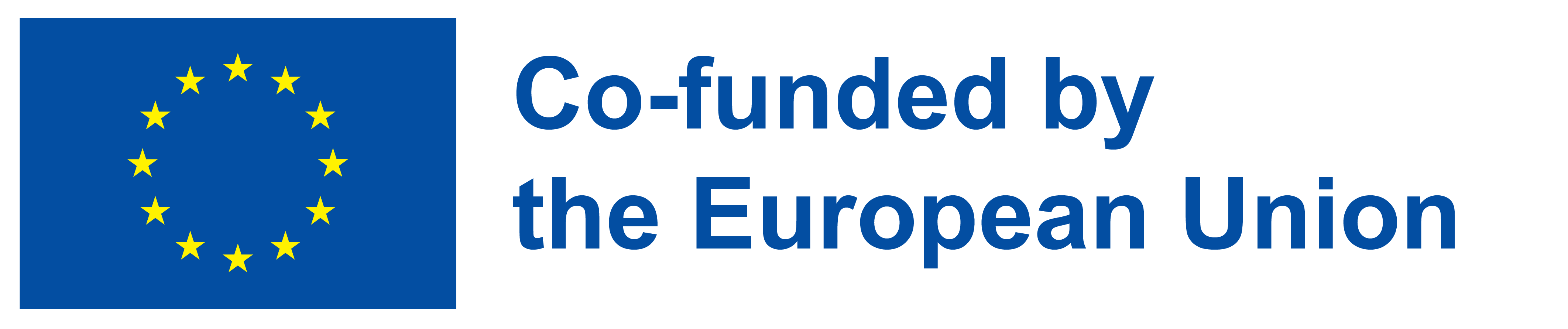 MANUAL
www.esldramaactivities.eu
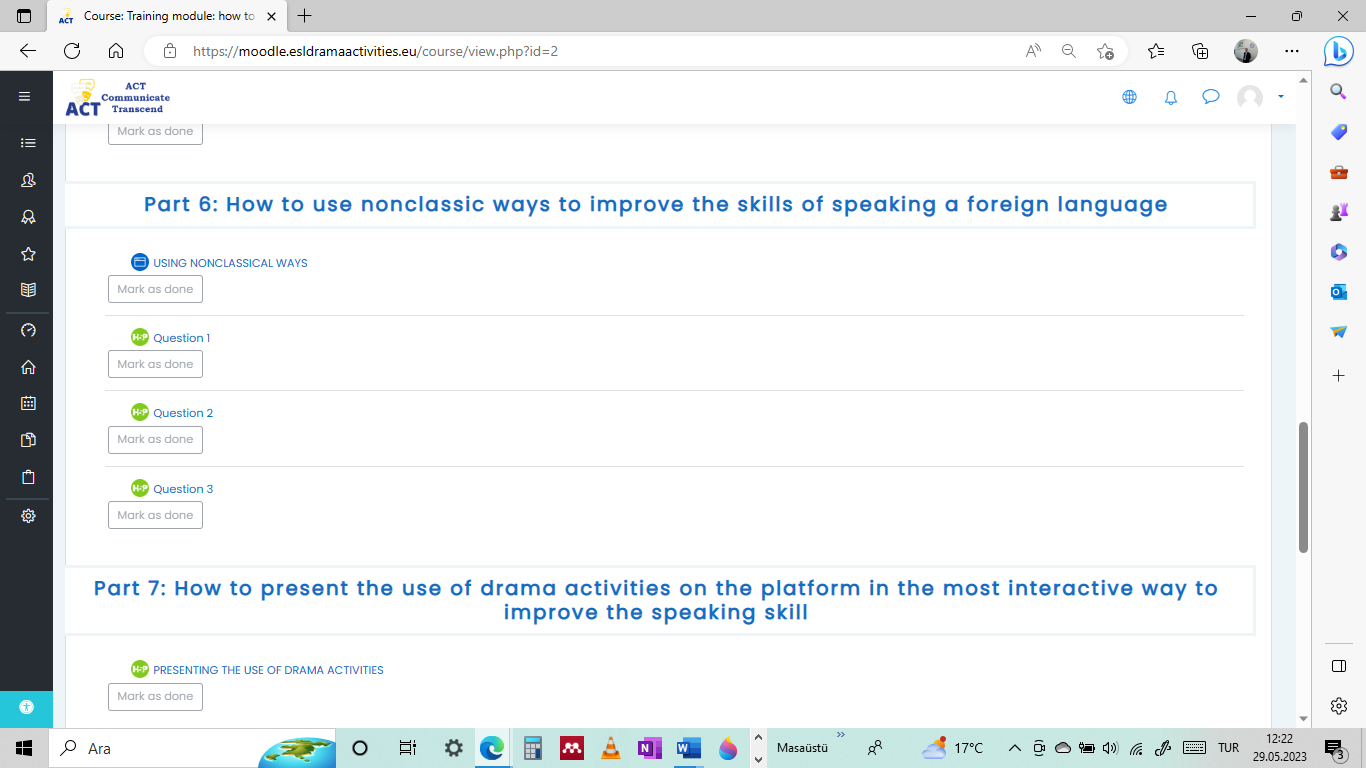 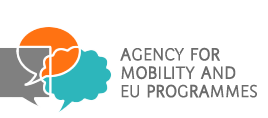 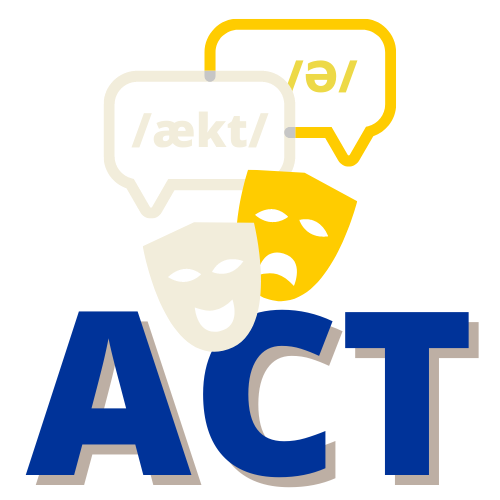 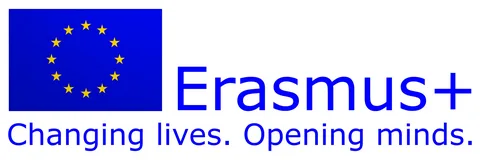 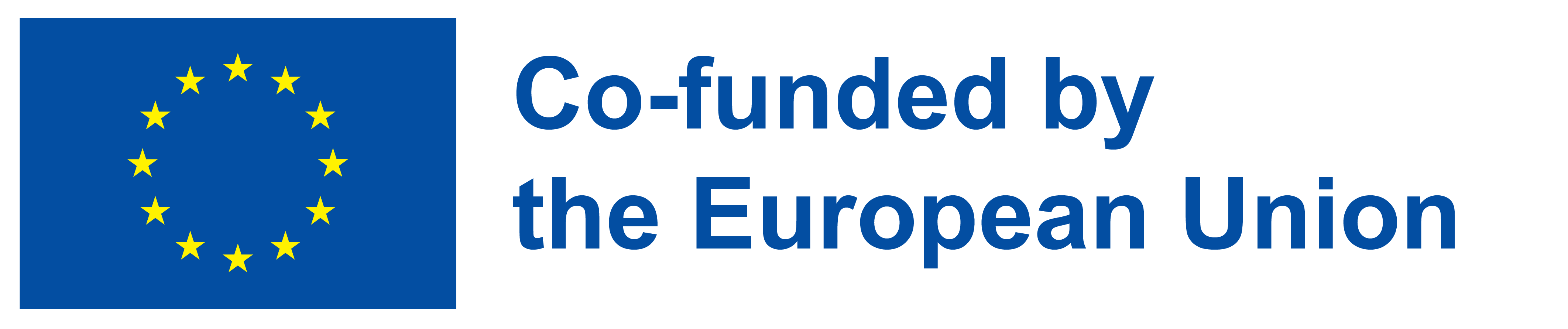 MANUAL
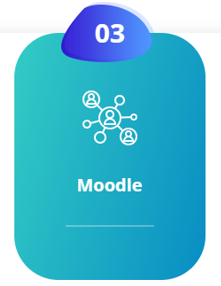 www.esldramaactivities.eu
MODULE-1: Training module: how to do
Sub-heading-7:

How to present the use of drama activities on the platform in the most interactive way to improve the speaking skill
Question 1 
Question 2 
Question 3
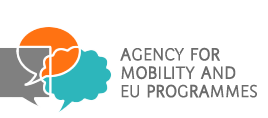 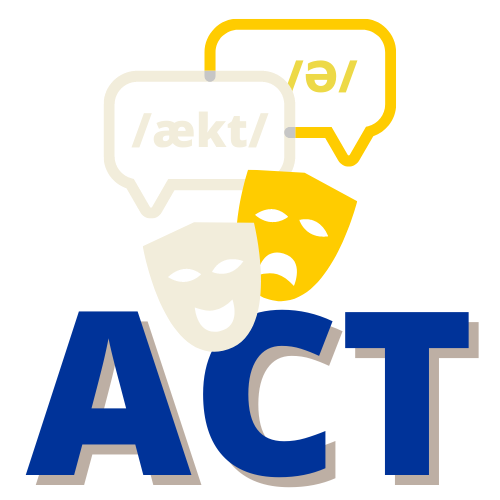 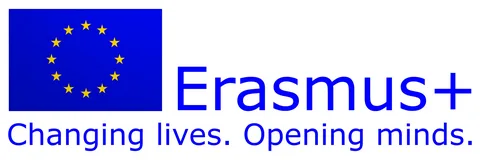 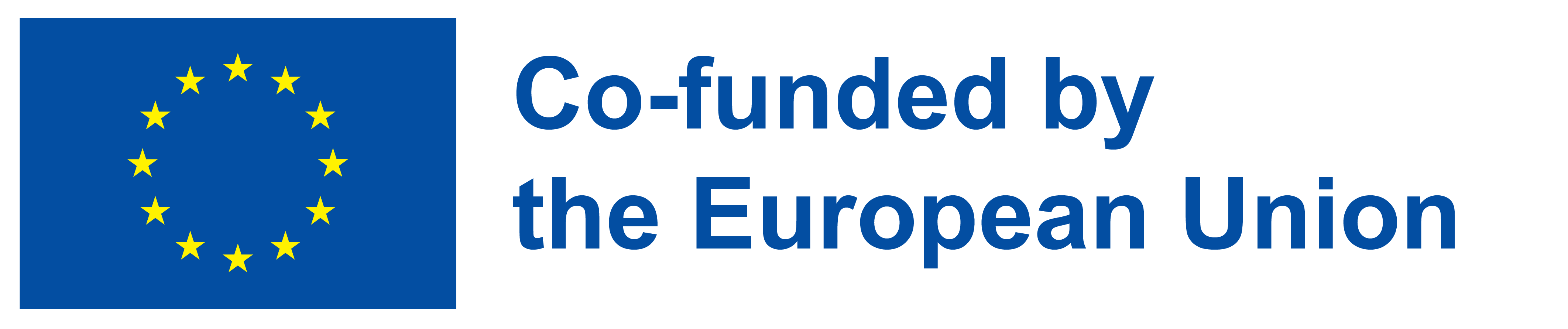 MANUAL
www.esldramaactivities.eu
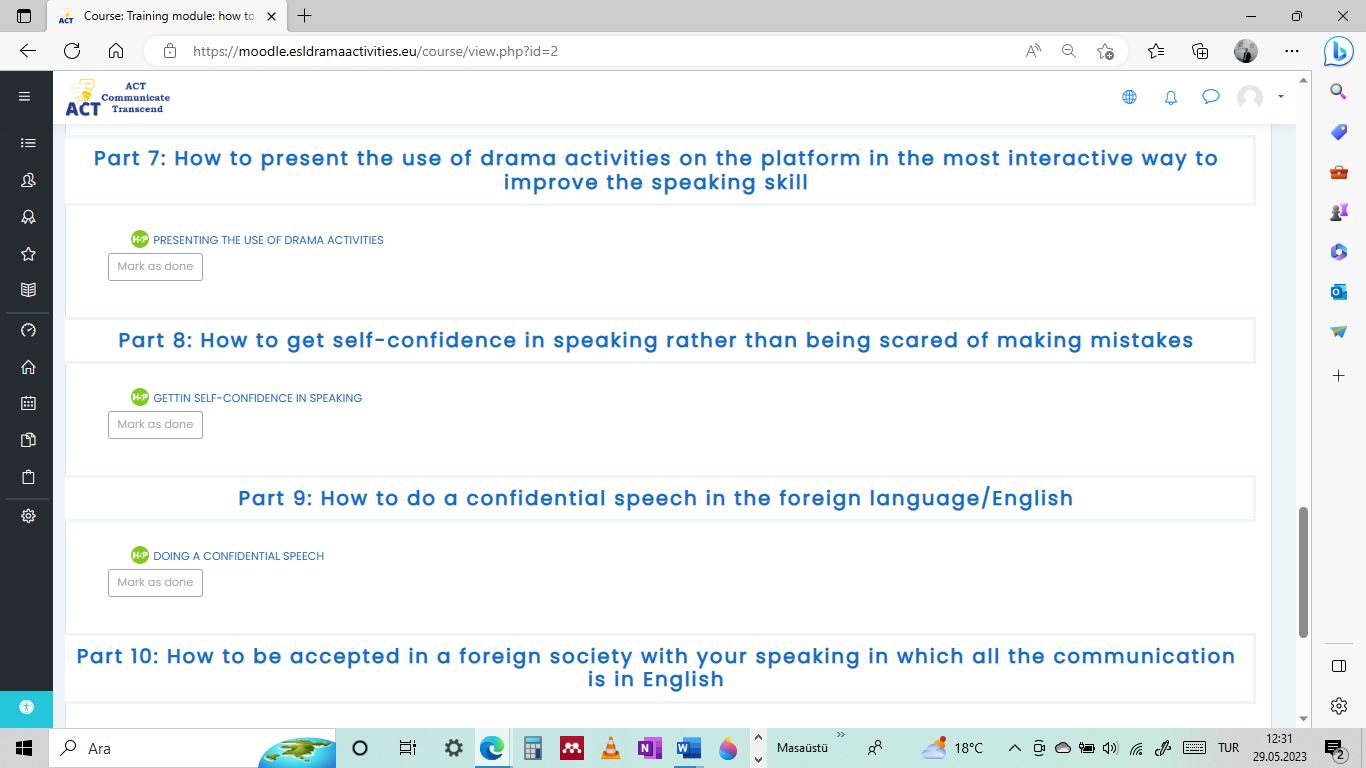 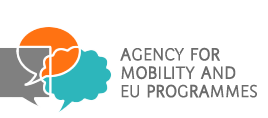 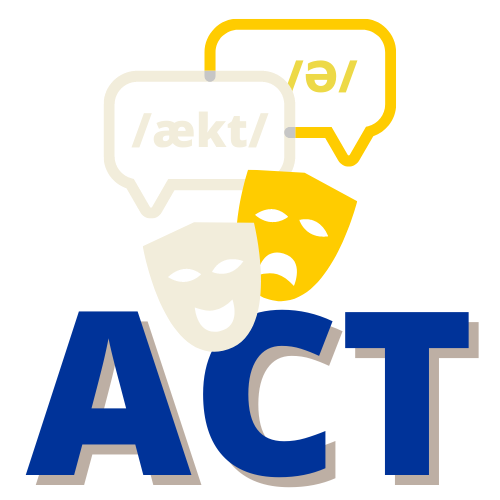 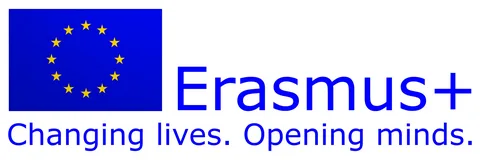 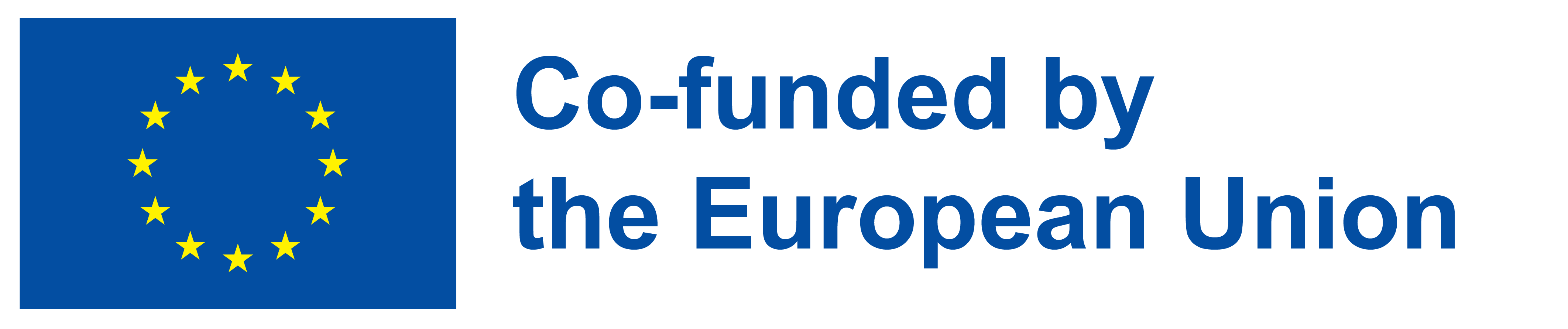 MANUAL
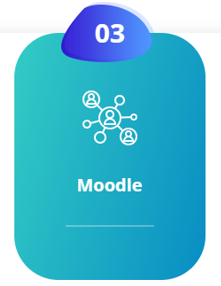 www.esldramaactivities.eu
MODULE-1: Training module: how to do
Sub-heading-8:

How to get self-confidence in speaking rather than being scared of making mistakes
Question 1 
Question 2 
Question 3
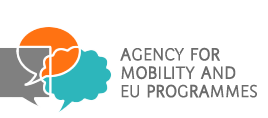 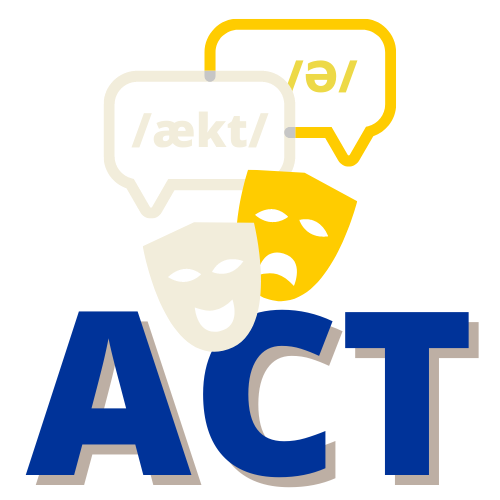 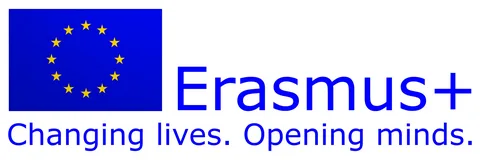 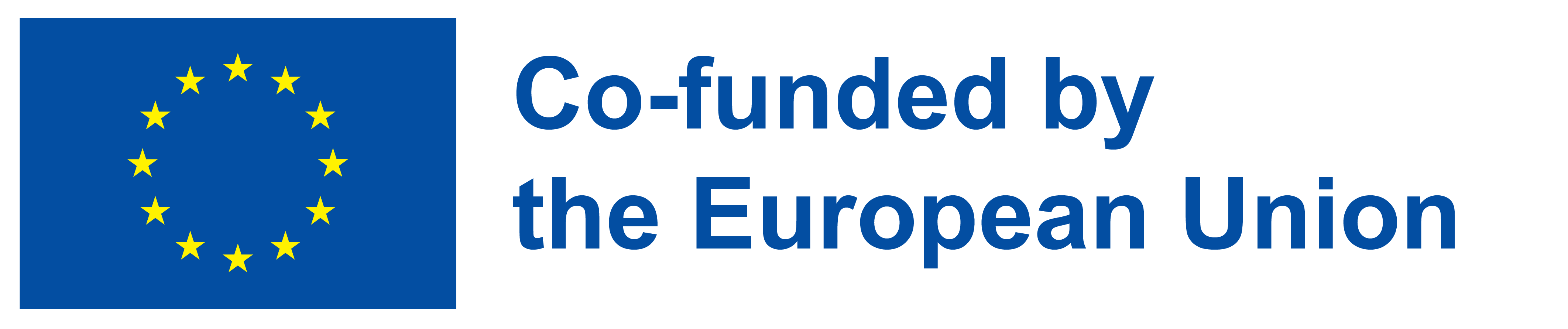 MANUAL
www.esldramaactivities.eu
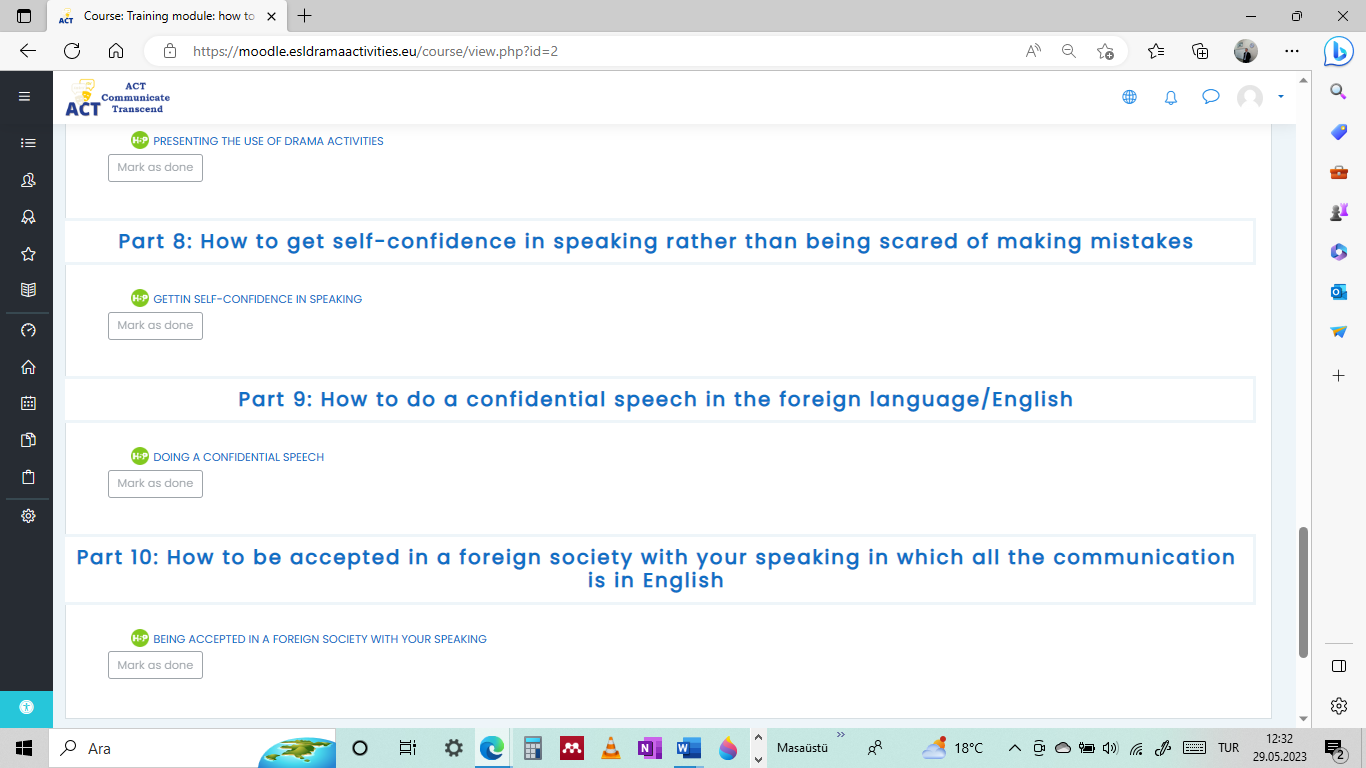 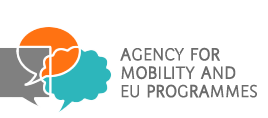 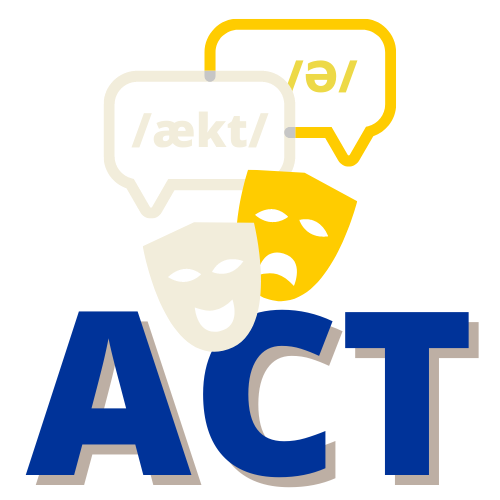 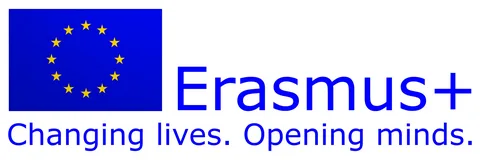 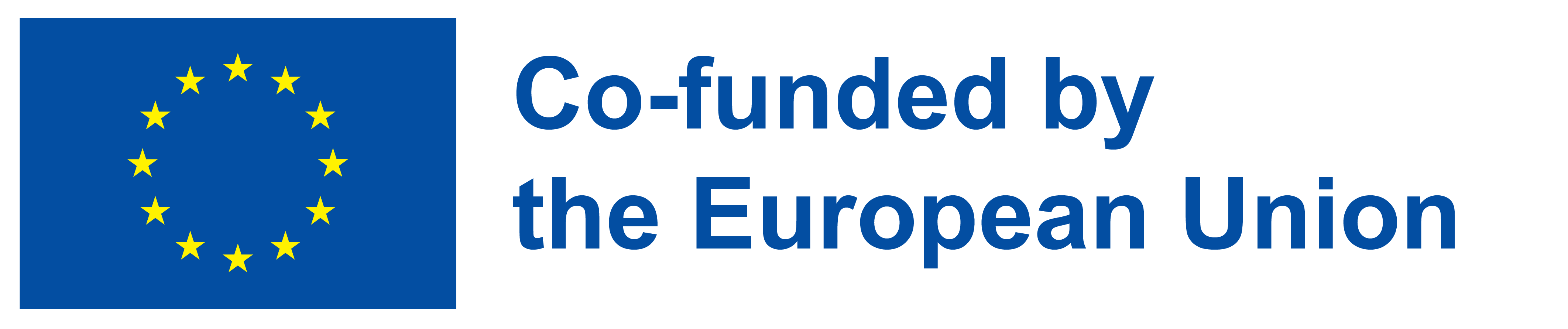 MANUAL
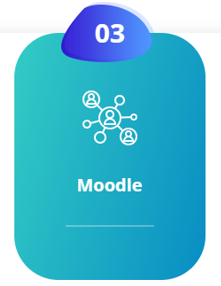 www.esldramaactivities.eu
MODULE-1: Training module: how to do
Sub-heading-9:

How to do a confidential speech in the foreign language/English
Question 1 
Question 2 
Question 3
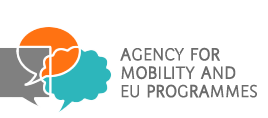 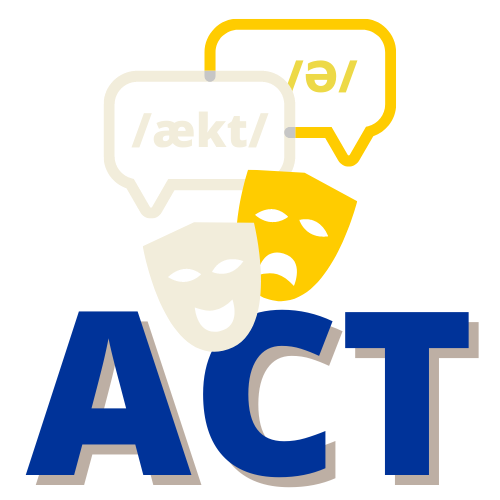 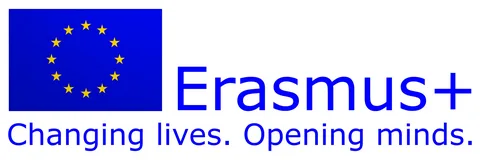 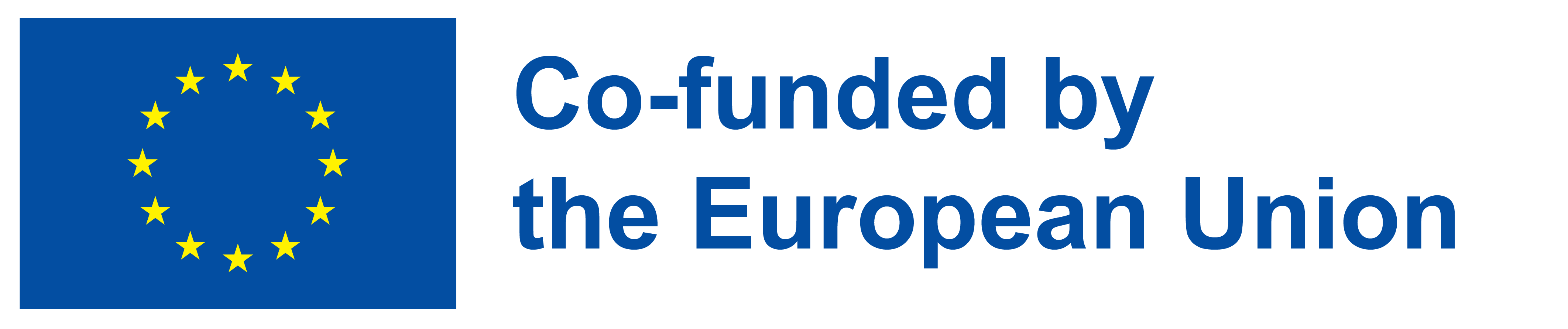 MANUAL
www.esldramaactivities.eu
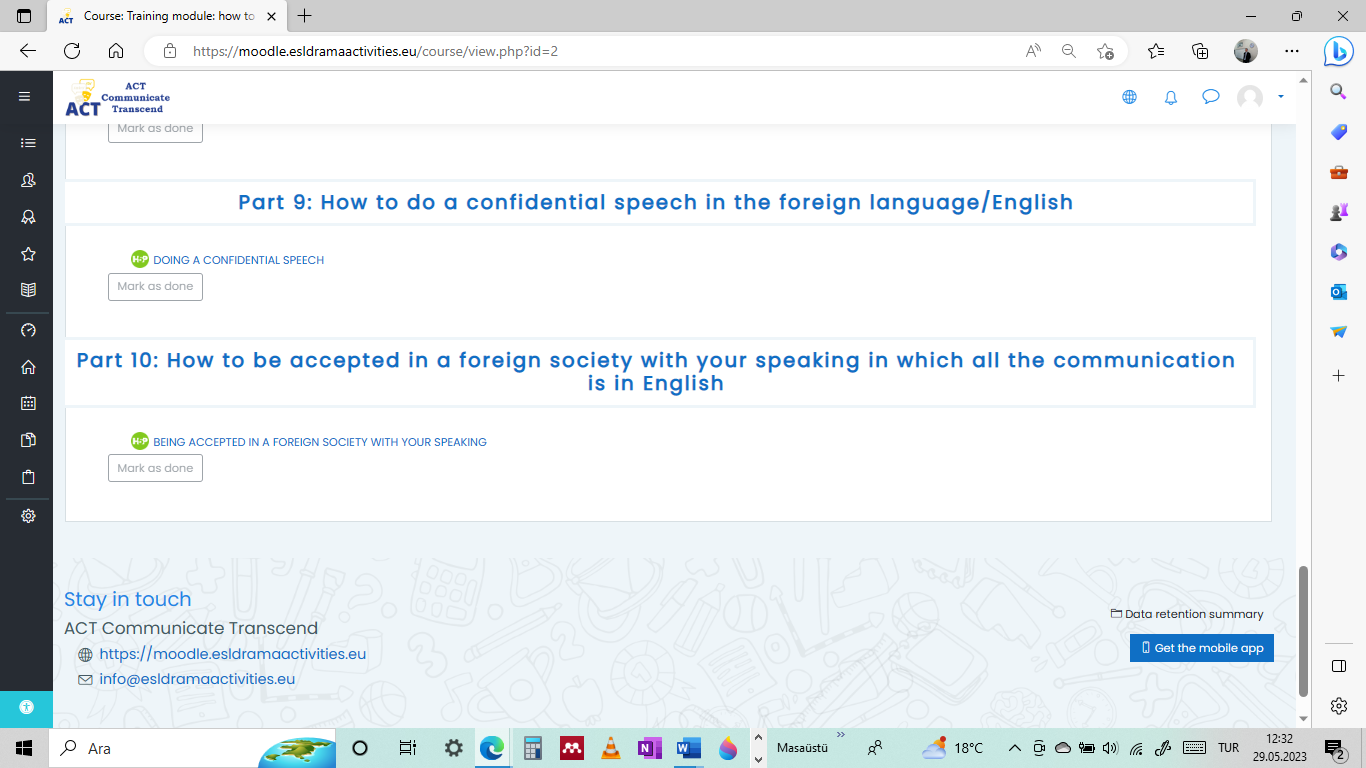 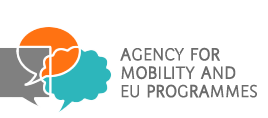 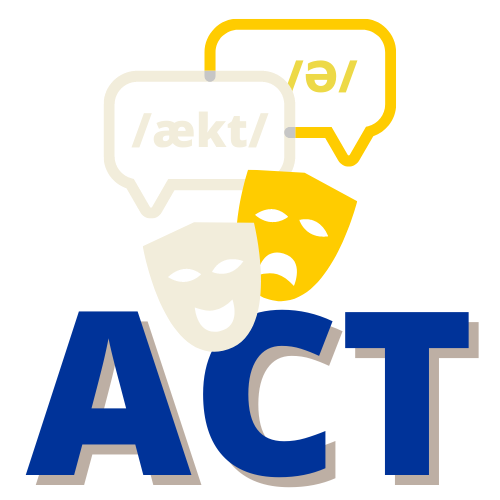 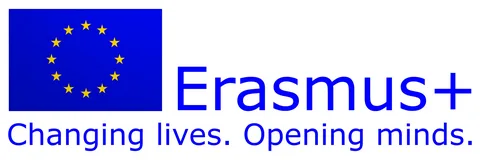 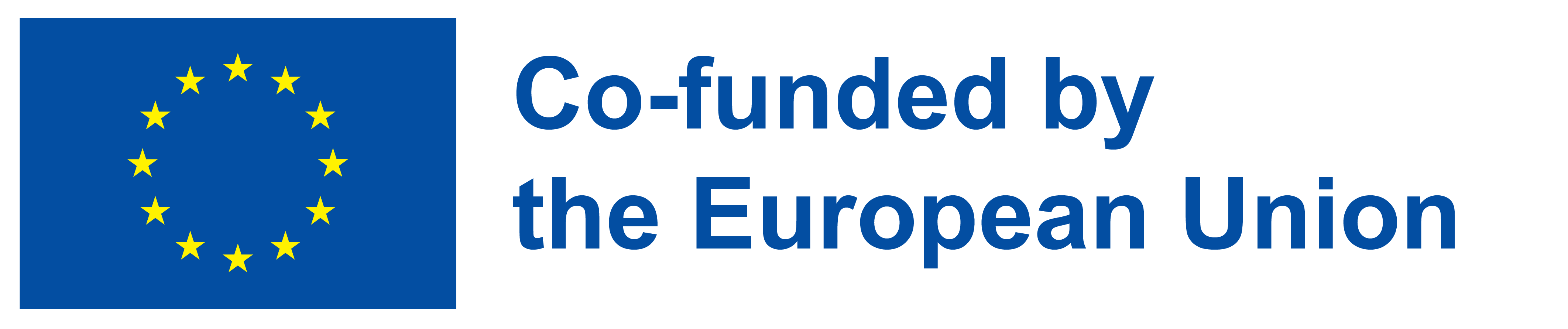 MANUAL
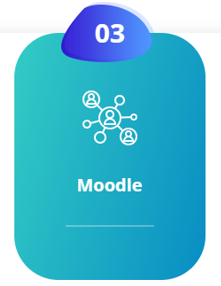 www.esldramaactivities.eu
MODULE-1: Training module: how to do
Sub-heading-10:

How to be accepted in a foreign society with your speaking in which all the communication is in English
Question 1 
Question 2 
Question 3
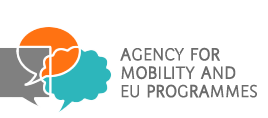 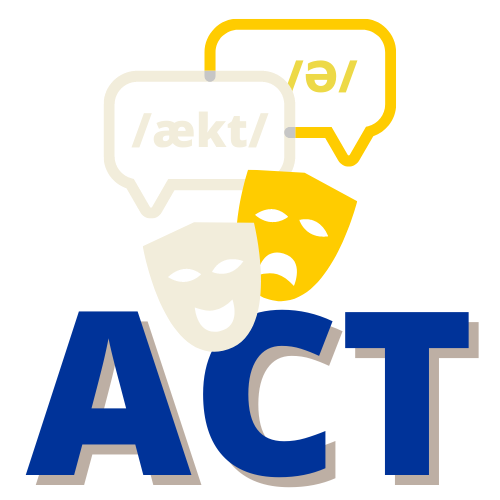 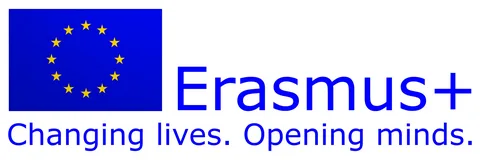 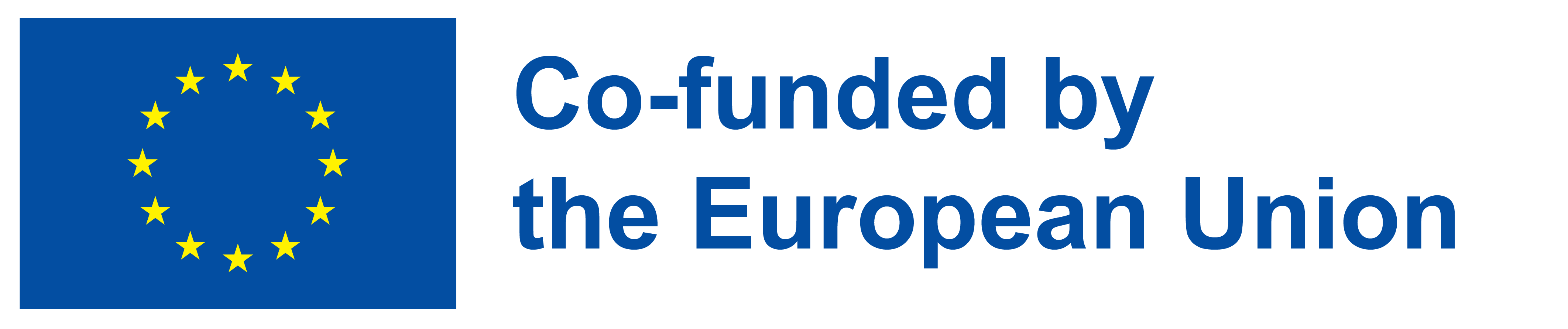 MANUAL
www.esldramaactivities.eu
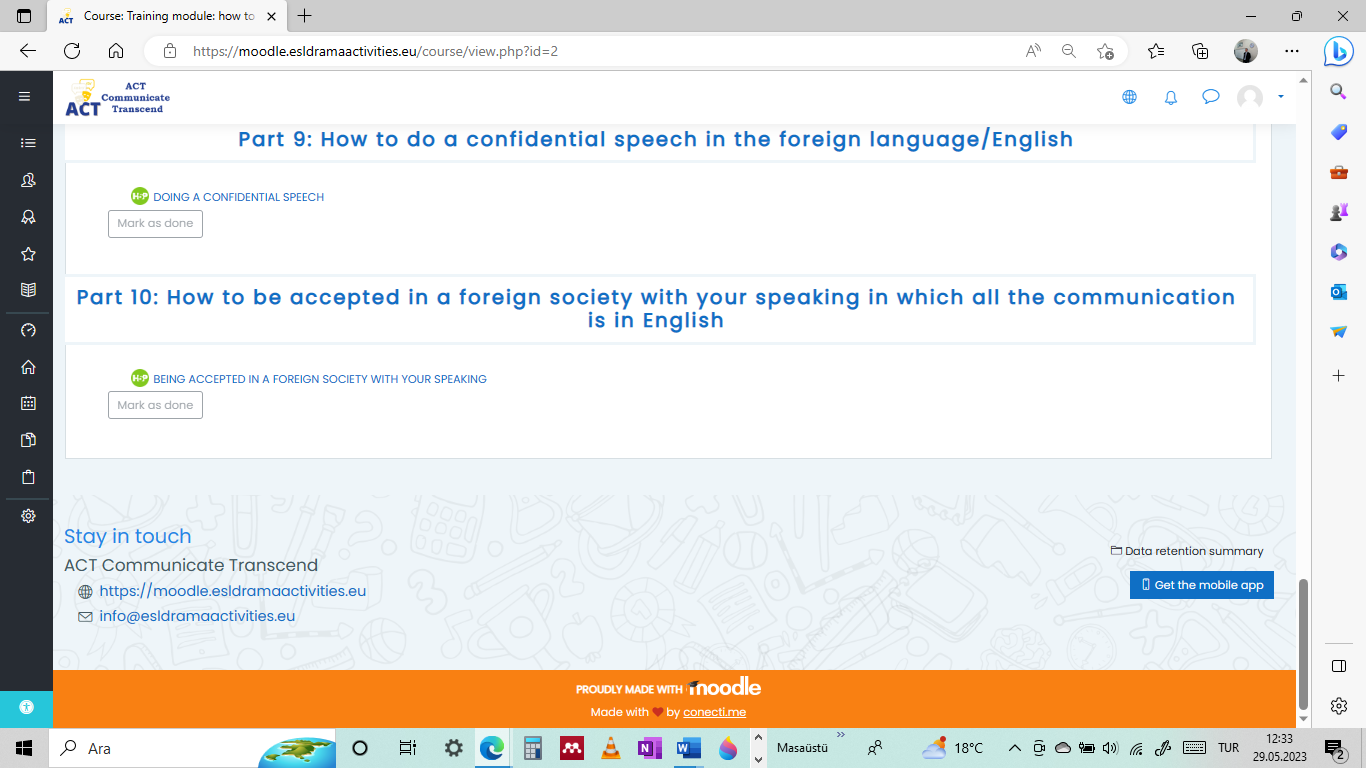 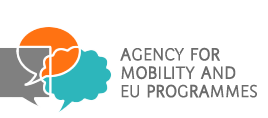 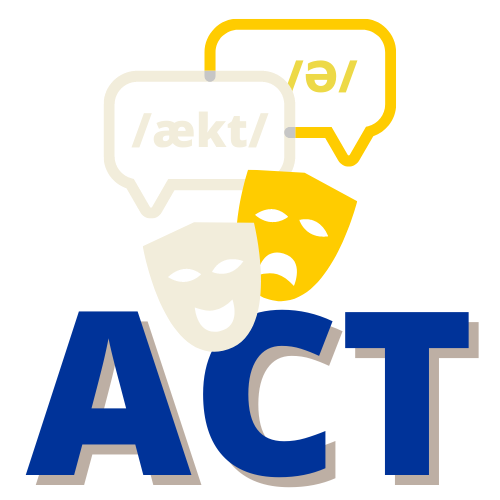 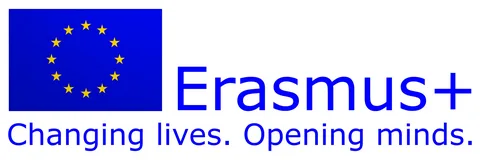 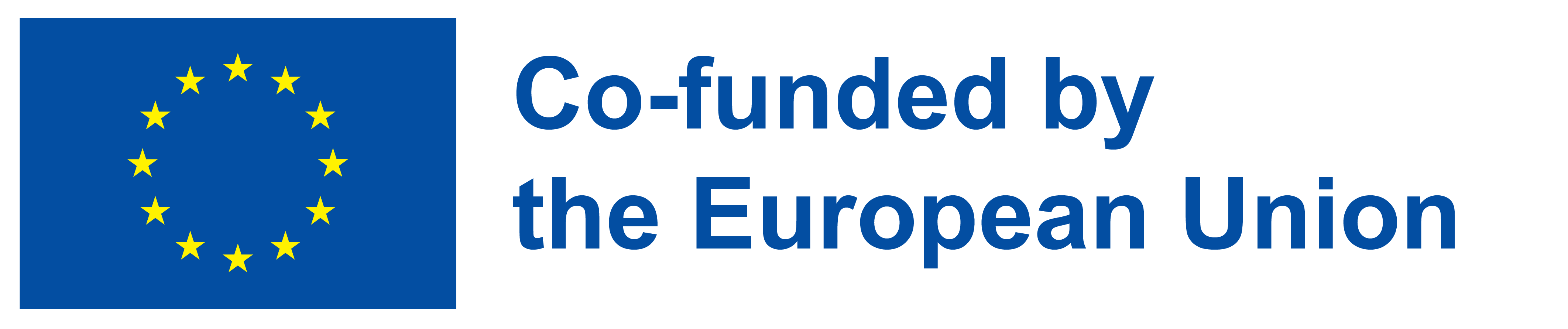 MANUAL
www.esldramaactivities.eu
This publication [communication] reflects the views only of the author, and the Commission cannot be held responsible for any use which may be made of the information contained therein.
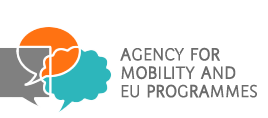 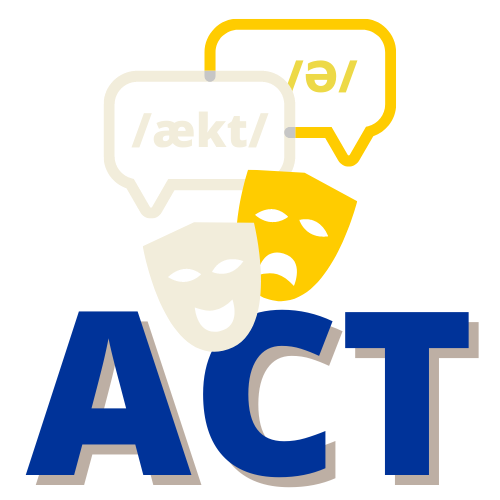 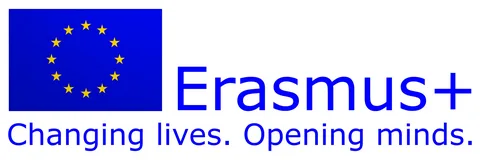 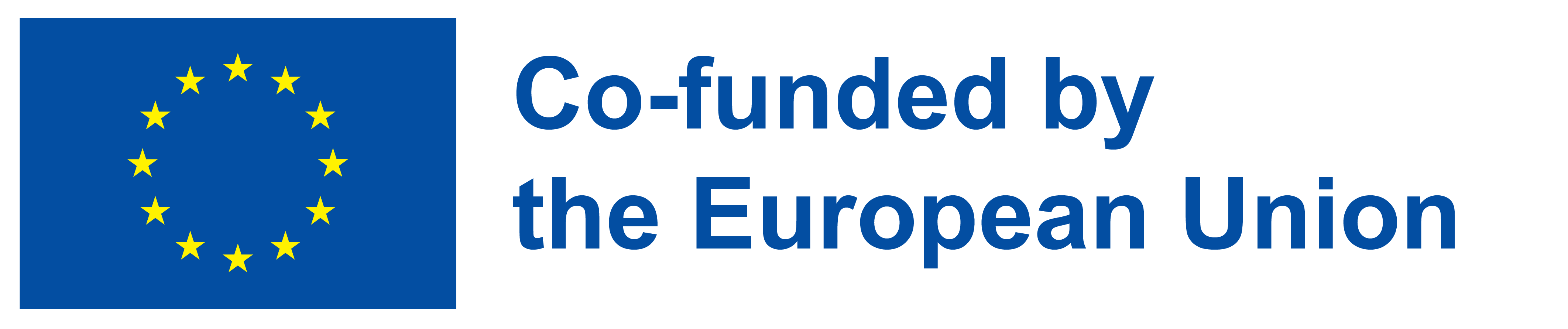